The mechanics of recursion
Part 1
Outline
This topic will step through a recursive function call of the Simple_tree class
We will recursively calculate size() on a tree
We will be looking at the memory stack to see how local variables are saved
In the end, the recursion will give us the number of nodes in the tree
19.1
Recursion
We will use the following Simple_tree implementation to demonstrate how recursive functions work
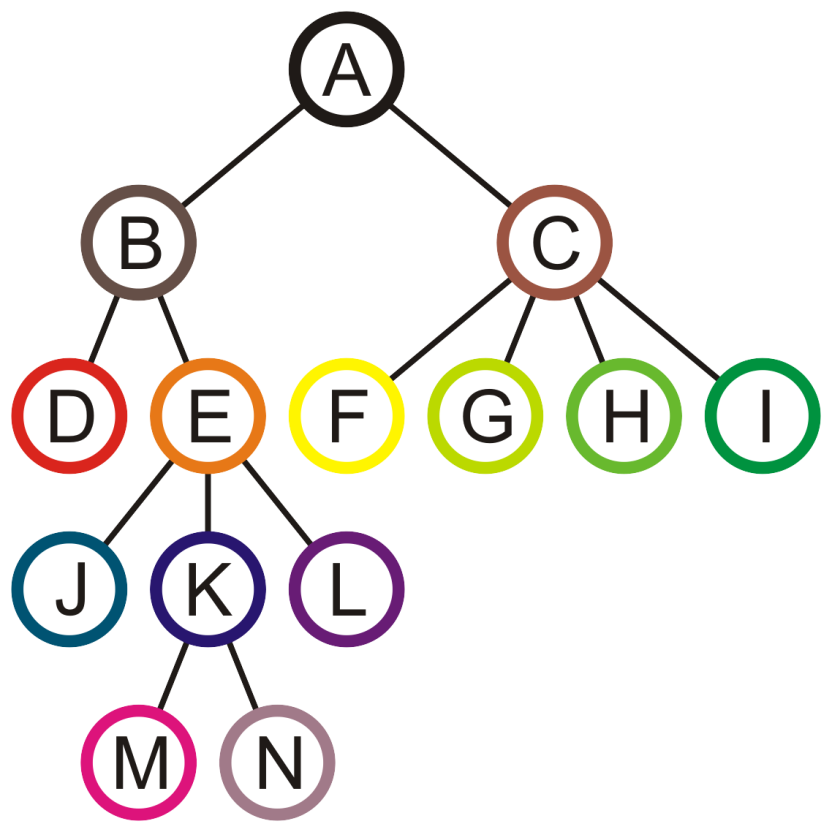 19.1
Recursion
We will use the following Simple_tree implementation to demonstrate how recursive functions work
template <typename Type>
class Simple_tree {
    private:
        Type node_value;
        Simple_tree *parent;
        Single_list<Simple_tree *> children;
};
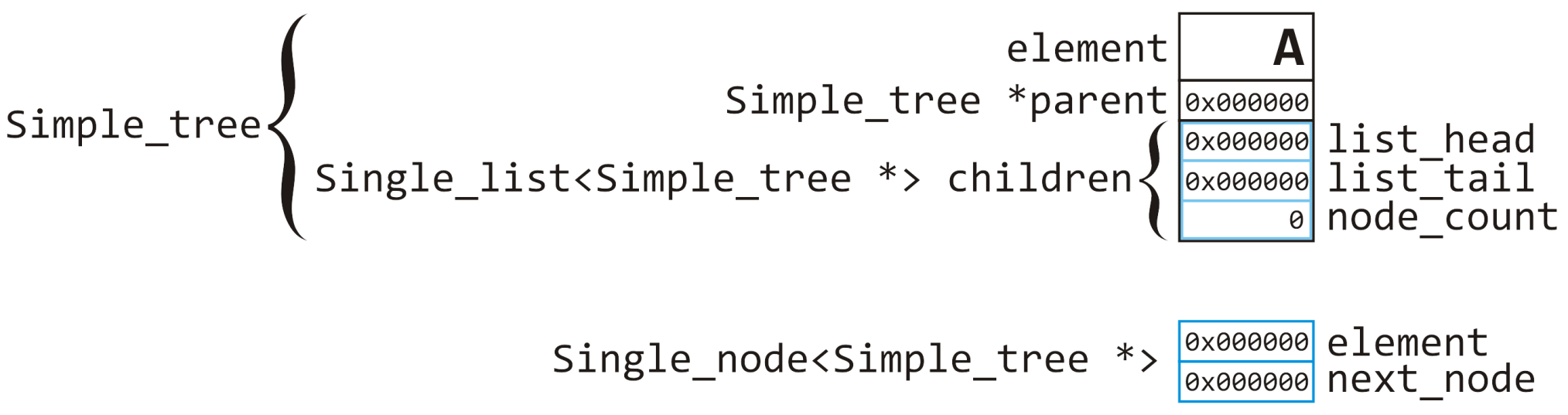 19.1
Recursion
Because children is declared as an explicit member variable, all the memory can be allocated together with the node_value
template <typename Type>
class Simple_tree {
    private:
        Type node_value;
        Simple_tree *parent;
        Single_list<Simple_tree *> children;
};
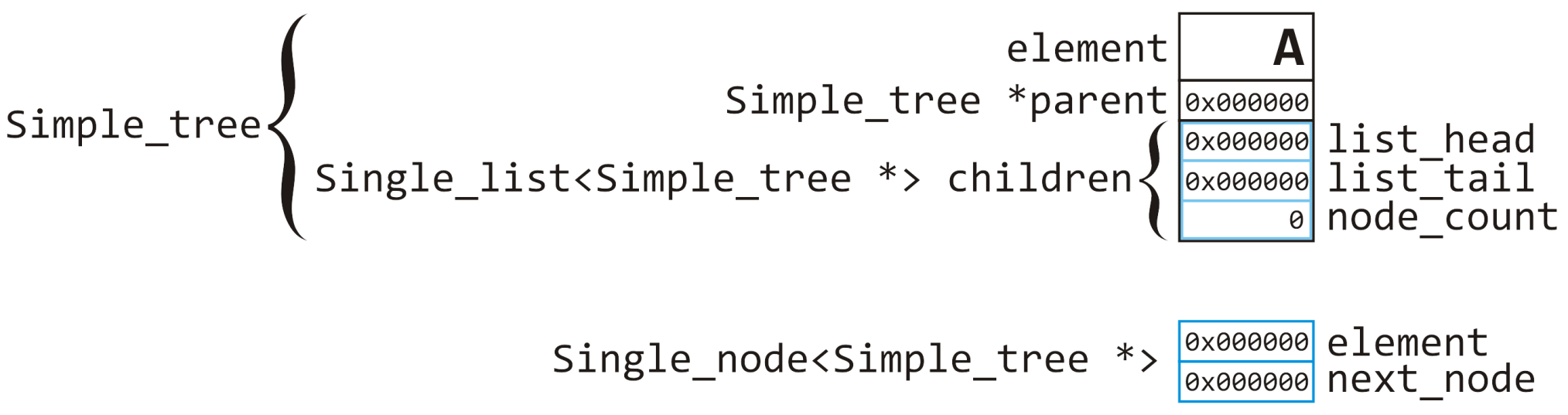 19.1
Recursion
The tree containing fourteen nodes










	is represented by a reasonably complex object—assume the root node is stored in a pointer Simple_tree *root;
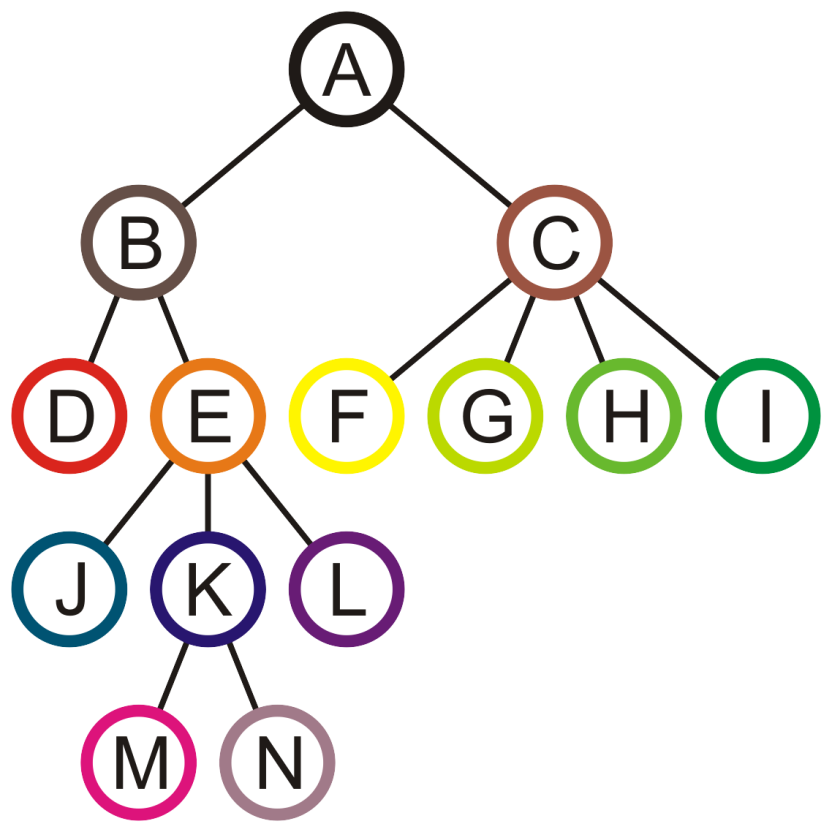 19.1
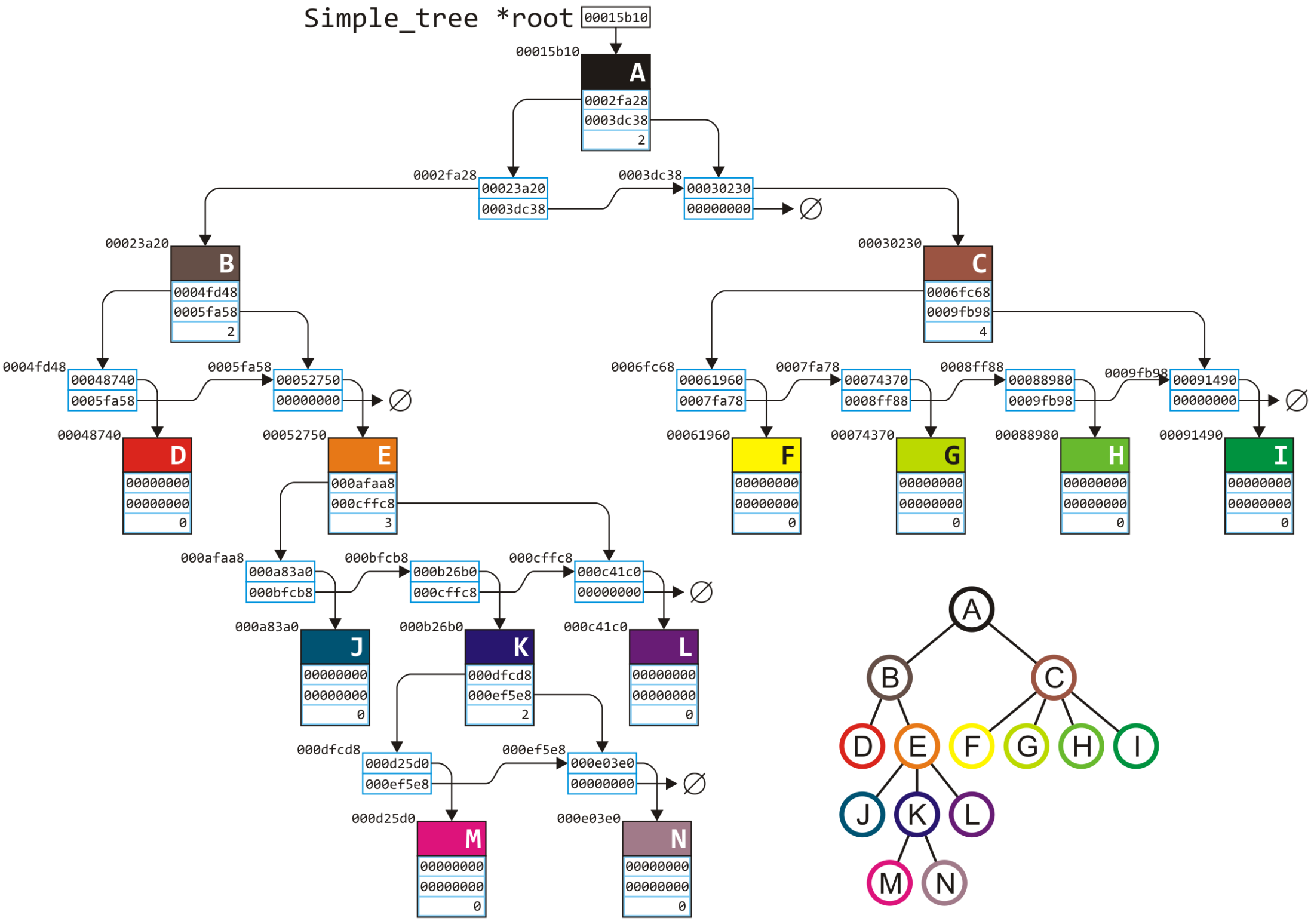 These diagrams do not include parent
19.1
Recursion
The memory required for such a structure is:
		14*sizeof(Type) + 14*sizeof(int)                      + 69*sizeof(void *);

	In general, a tree of n nodes would have the memory requirements
		n*sizeof(Type) + n*sizeof(int)                     + (5*n - 1)*sizeof(void *);
19.1
Recursion
We will go through, step-by-step, what happens in memory when a recursive call to int size() is made:

template <typename Type>
int Simple_tree<Type>::size() const {
    int s = 1;

    for (
        Single_node<Simple_tree *> *ptr = children.head();
        ptr != 0; ptr = ptr->next()
    ) {
        s += ptr->value()->size();
    }

    return s;
}
19.1
Recursion
This function has
two explicit local variables, and
one implied local variable

	These are
			int s;
			Single_node<Simple_tree *> *ptr
			Simple_tree const *this

	Recall that every time a member function of Simple_tree is called,  the local variable this is assigned the address of the object on which the call is made
19.1
Recursion
M.C. Hammer was right:  you can’t touch this—it’s declared constant
The type depends on what a member function is called on...
Clearly Stanley Burrell was an early adopter of C++

	
			
			
			Simple_tree const *this
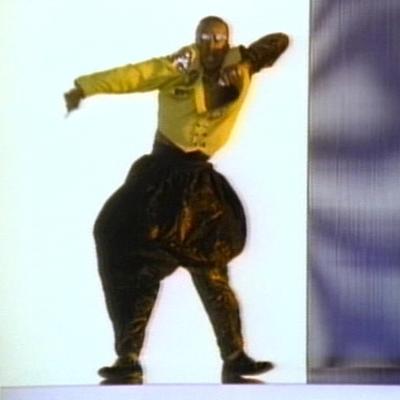 M.C. Hammer/EMI  http://www.youtube.com/watch?v=otCpCn0l4Wo
19.1
Recursion
From ECE 222, you know that memory for local variables is assigned on a stack
Each time a function is called, memory for that function is pushed on top of the stack

	In ECE 222, you will see many other items that are placed onto the stack
For example, the memory location of where to jump to when the function returns

	We will focus on simply the abstract memory locations
19.1
Example
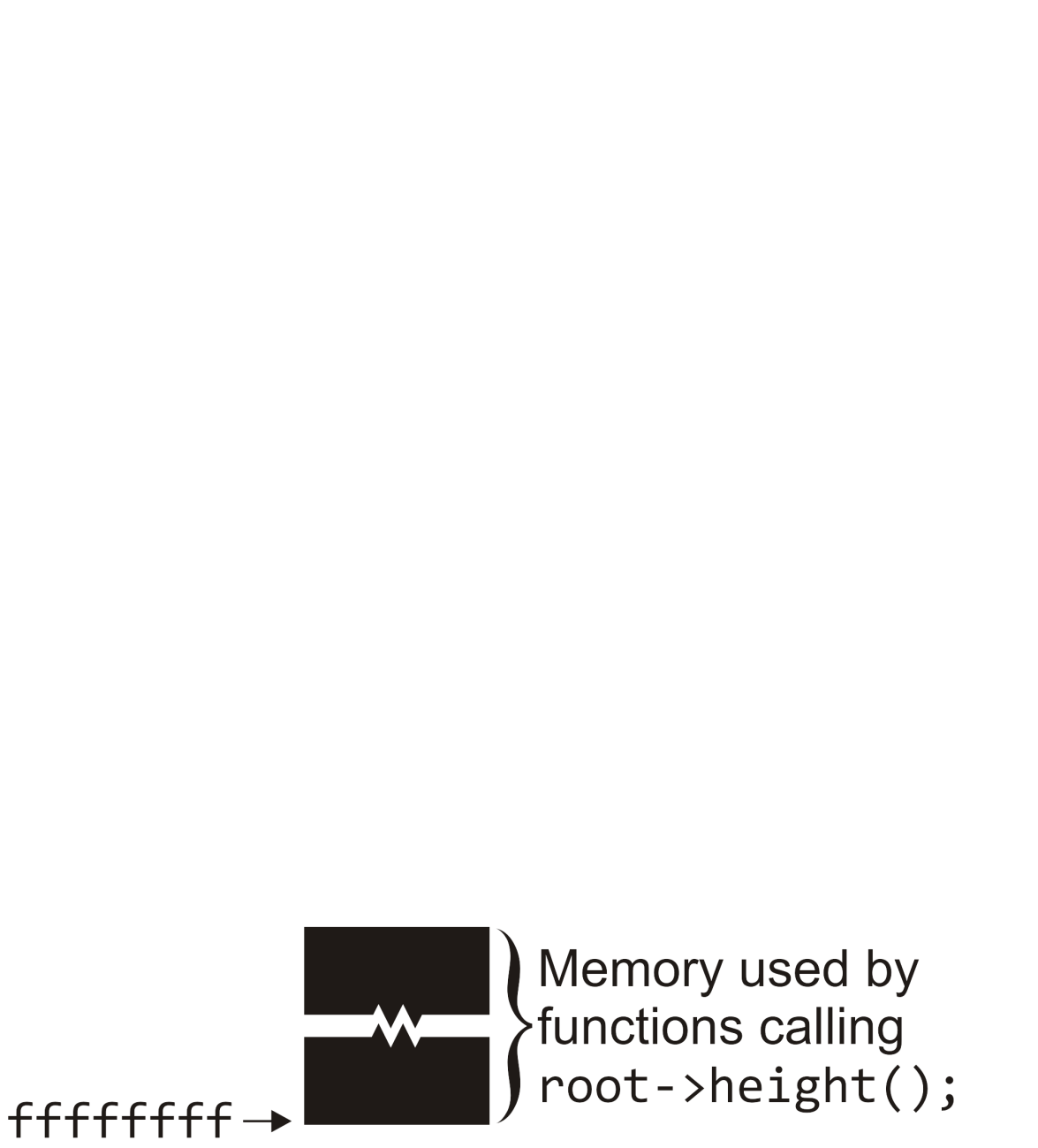 Suppose the local variable root is assigned the address of the root of our tree:  00015b10

	The first thing to occur is that some function must call
		int h = root->size();
root->size();
19.1
Example
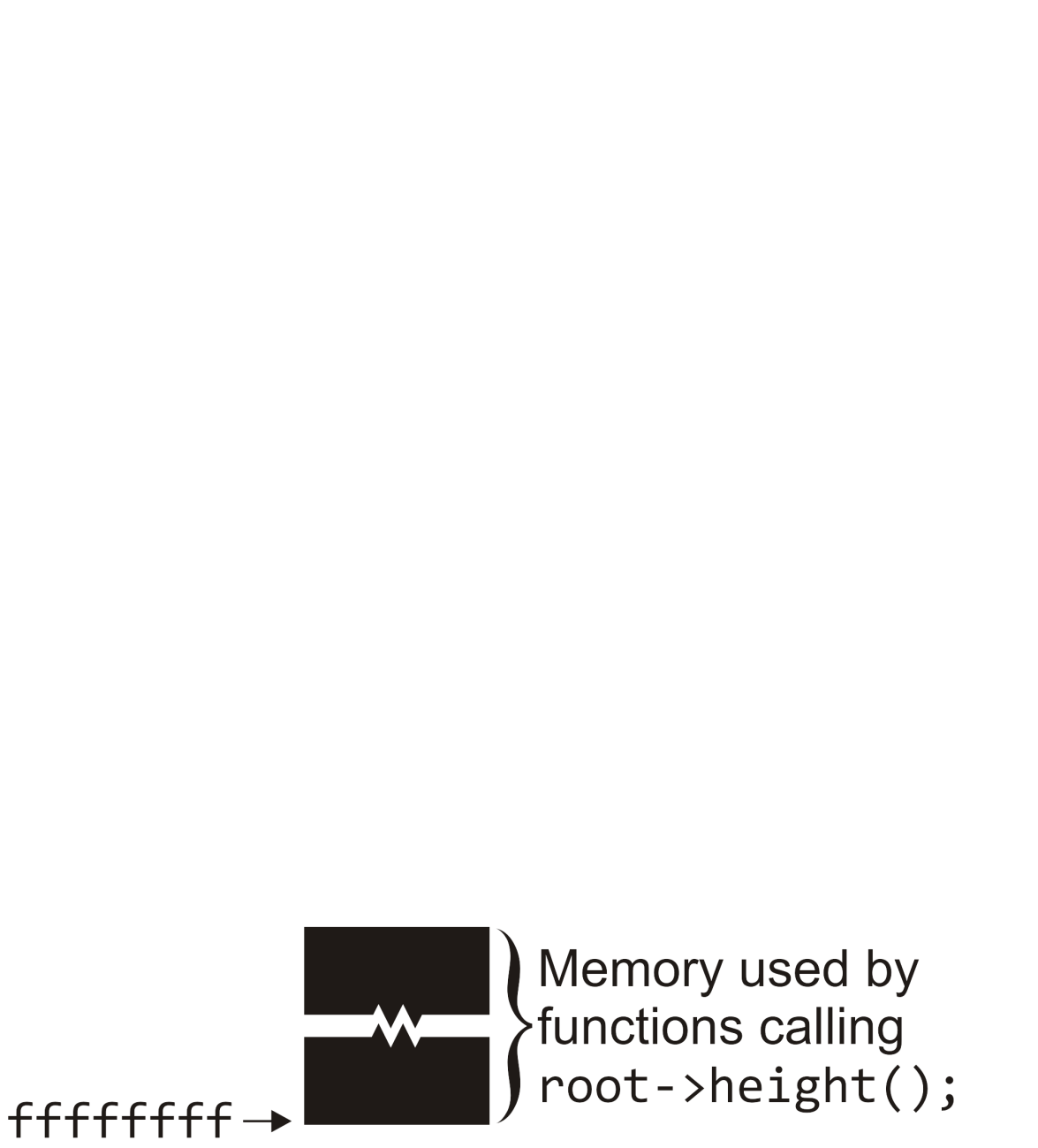 Suppose the local variable root is assigned the address of the root of our tree:  00015b10

	The first thing to occur is that some function must call
		int h = root->size();
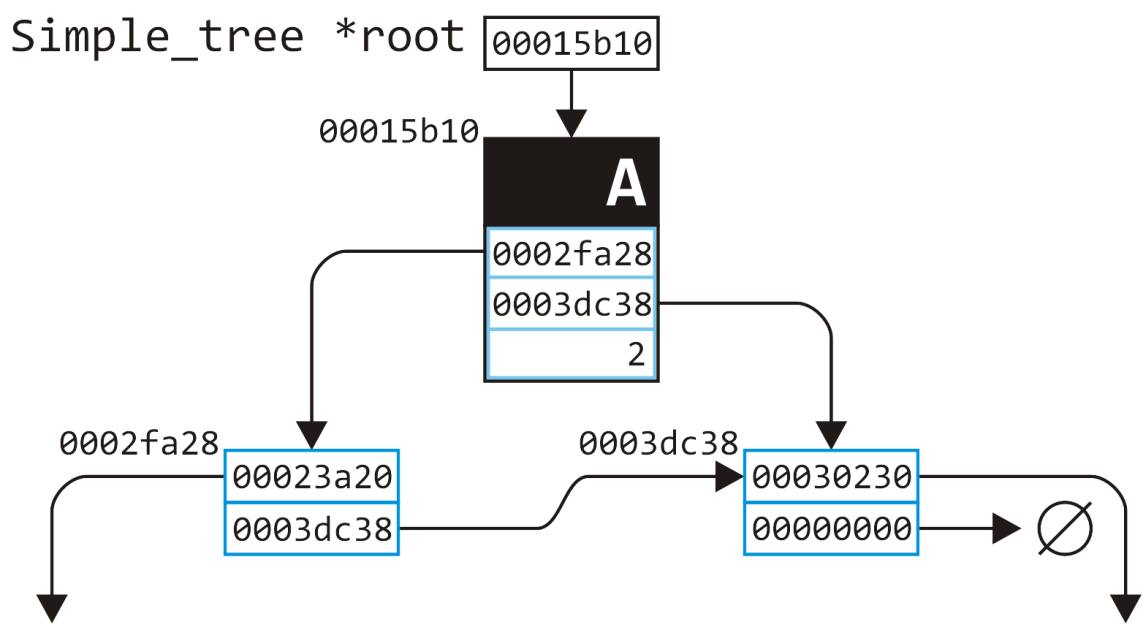 root->size();
19.1
Example
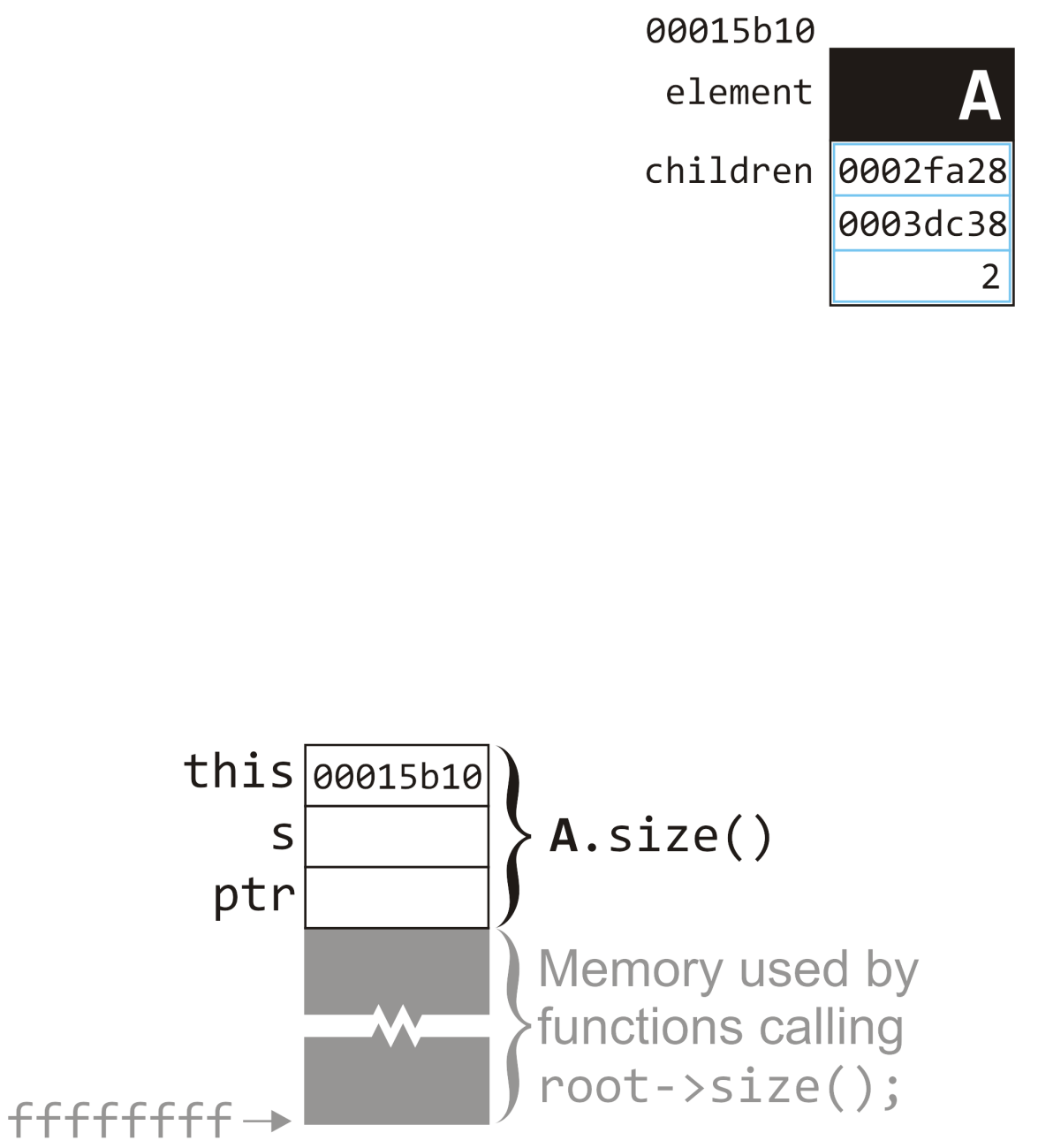 Memory is allocated on the stack for the call tosize call with memory for this, s, and ptrThe implicit local variable this is assigned the addressof the node
		Simple_tree const *this
int Simple_tree::size() const {
   int s = 1;

   for (
      Single_node<Simple_tree *> *ptr = children.head();
      ptr != 0; ptr = ptr->next()
   ) {
      s += ptr->value()->size();
   }

   return s;
}
A.size()
root->size();
19.1
Example
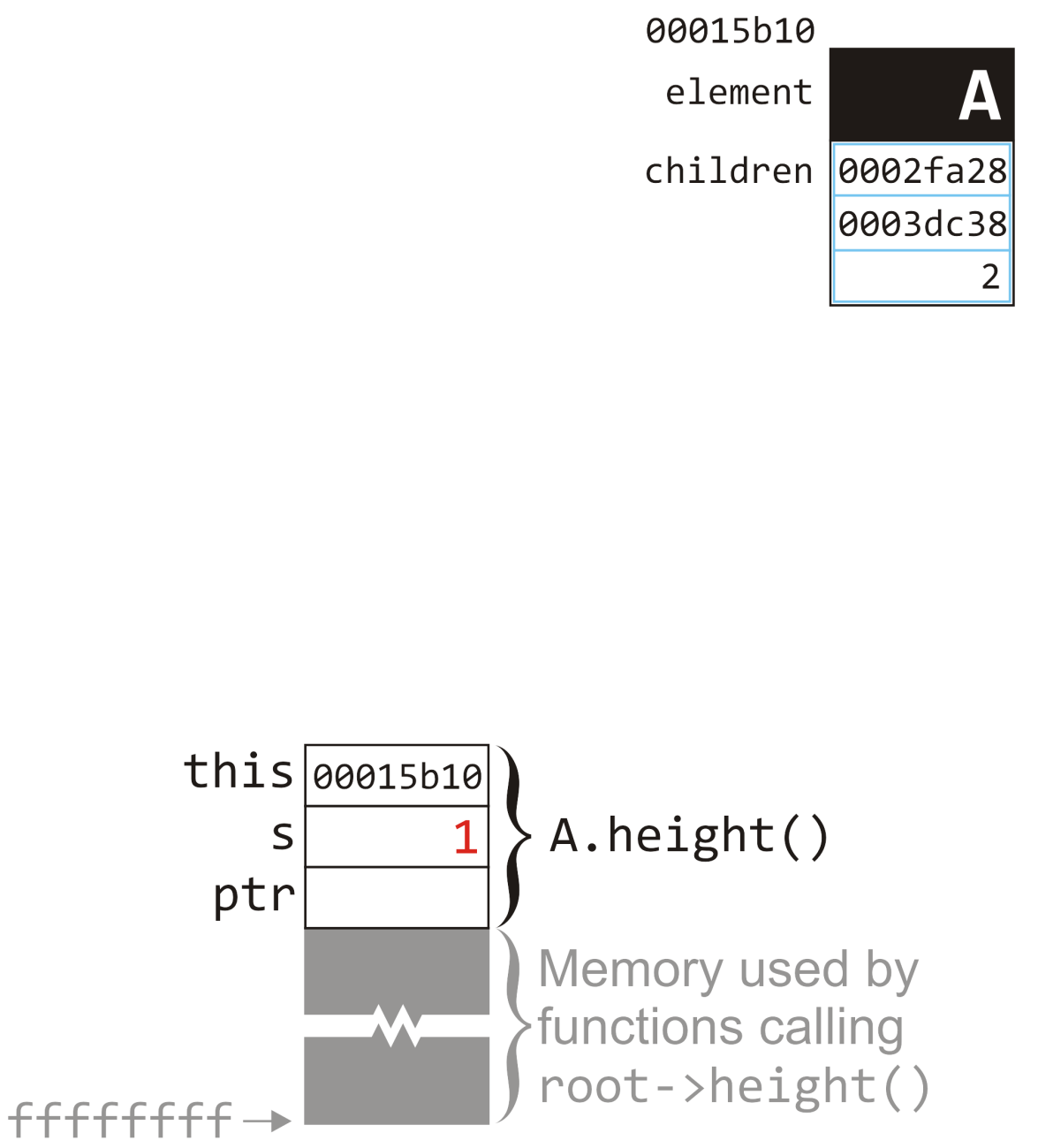 First, the local variable s is set to 1
This sets the corresponding location on the stack
int Simple_tree::size() const {
   int s = 1;

   for (
      Single_node<Simple_tree *> *ptr = children.head();
      ptr != 0; ptr = ptr->next()
   ) {
      s += ptr->value()->size();
   }

   return s;
}
A.size()
root->size();
19.1
Example
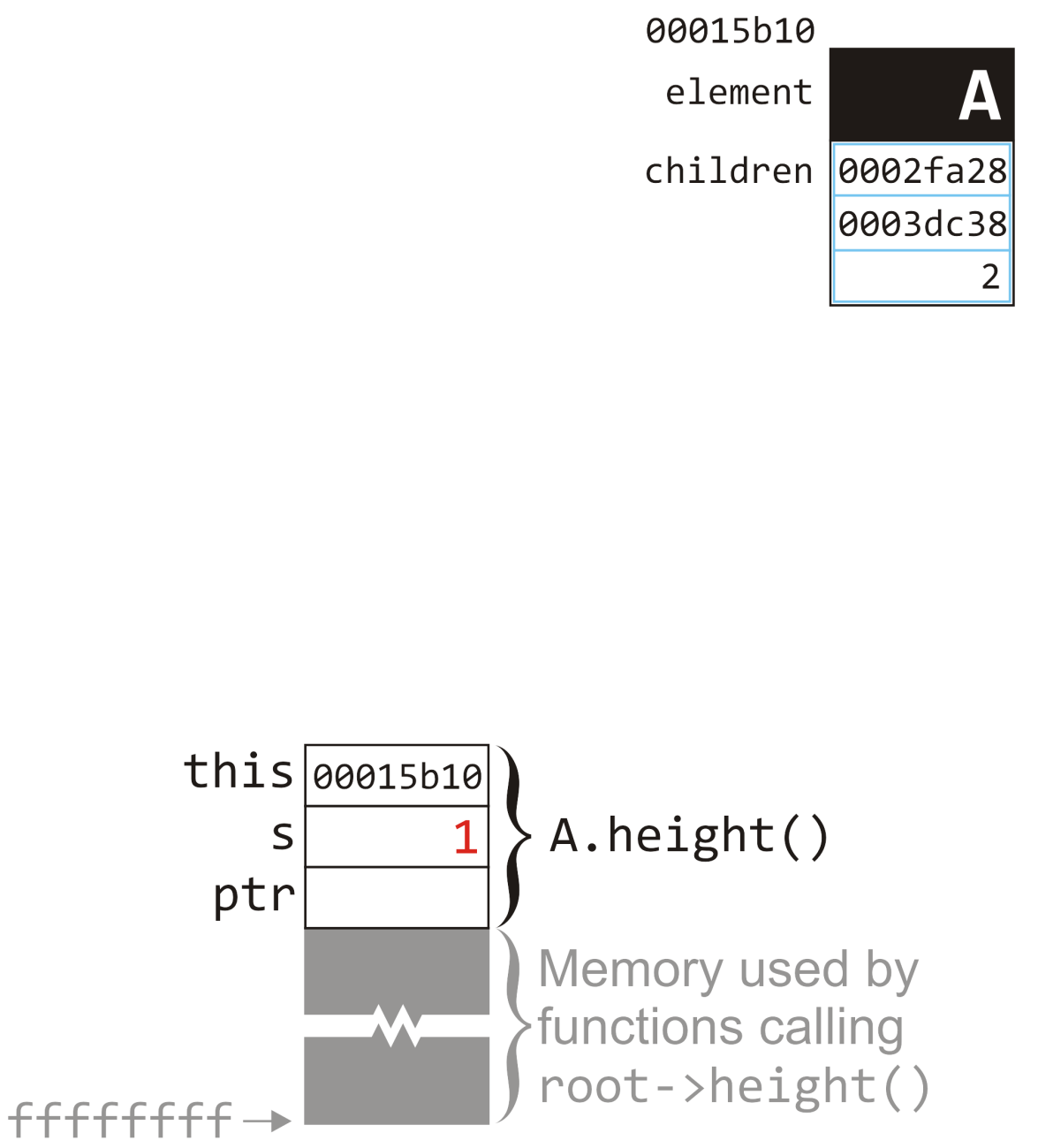 First, the local variable s is set to 1
This sets the corresponding location on the stack

	The initialization of the for loop calls children.head()
The variable this tells us where to find this linked list
int Simple_tree::size() const {
   int s = 1;

   for (
      Single_node<Simple_tree *> *ptr = children.head();
      ptr != 0; ptr = ptr->next()
   ) {
      s += ptr->value()->size();
   }

   return s;
}
A.size()
root->size();
19.1
Example
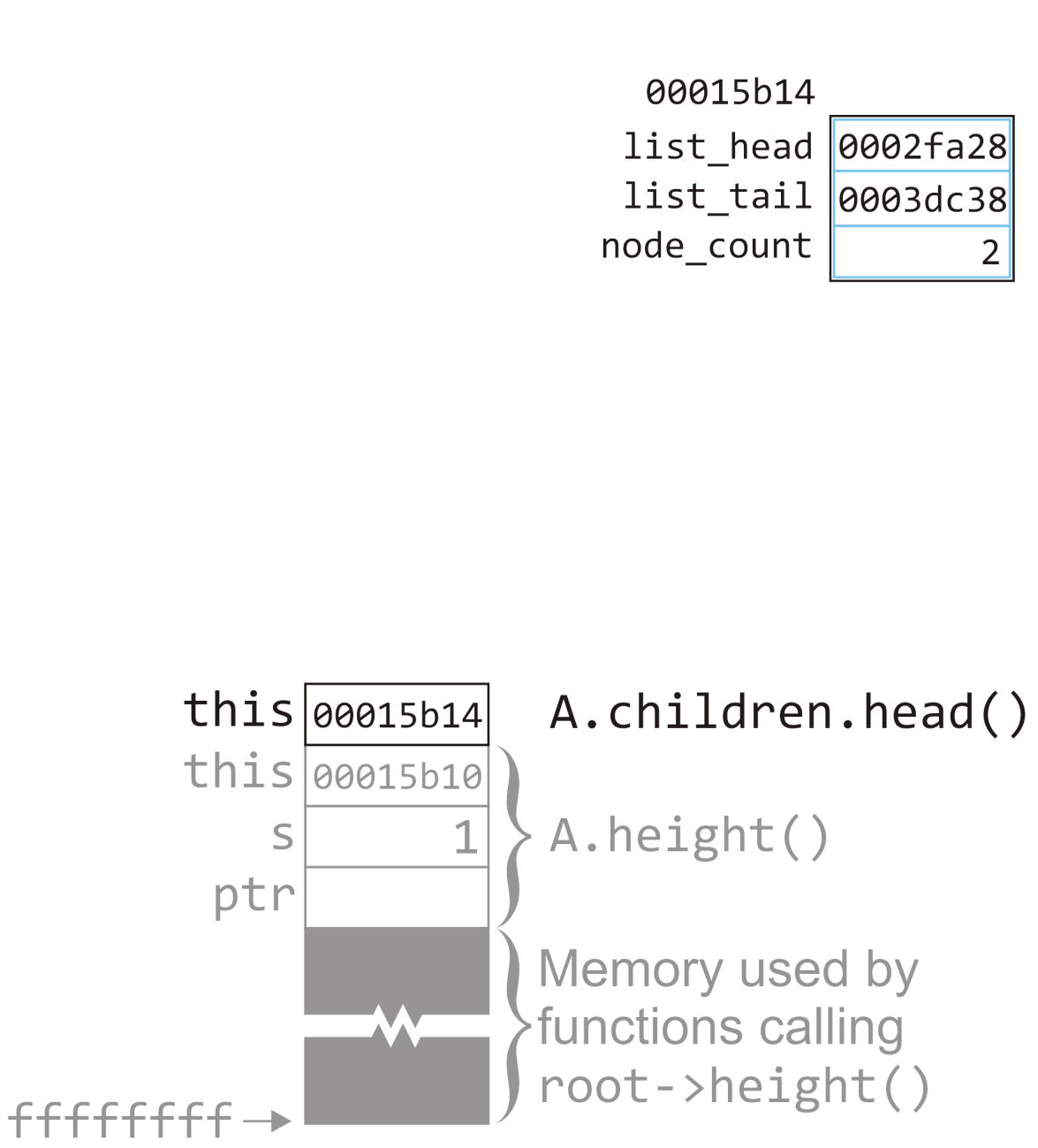 For the call to children.head(), we mustallocate new memory on the stack—in this case,it only stores the implicit local variable this
Note that the address is &A + 4
Simple_node *Single_list::head() const {
    return list_head;
}
A.size()
root->size();
19.1
Example
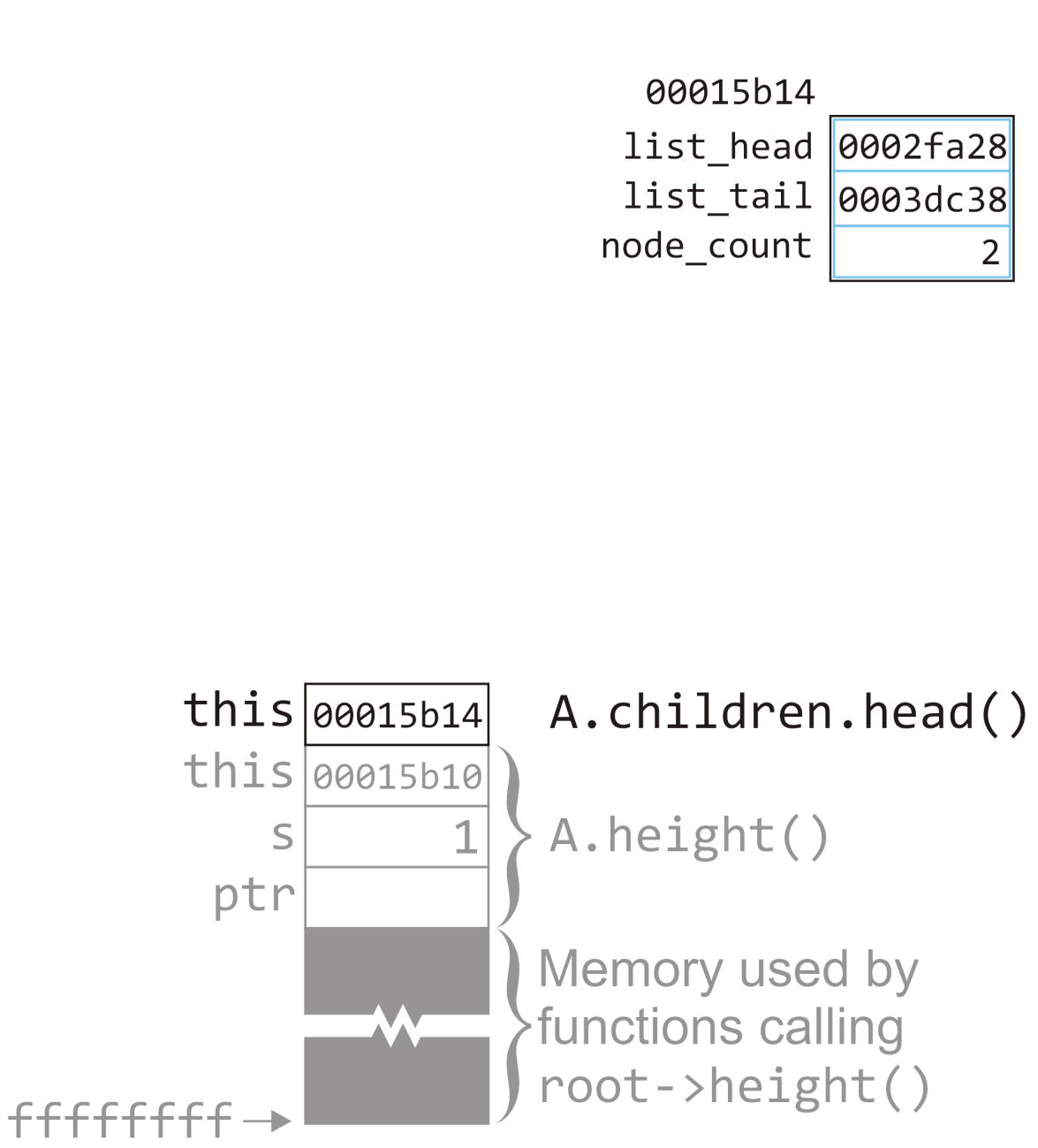 For the call to children.head(), we mustallocate new memory on the stack—in this case,it only stores the implicit local variable this
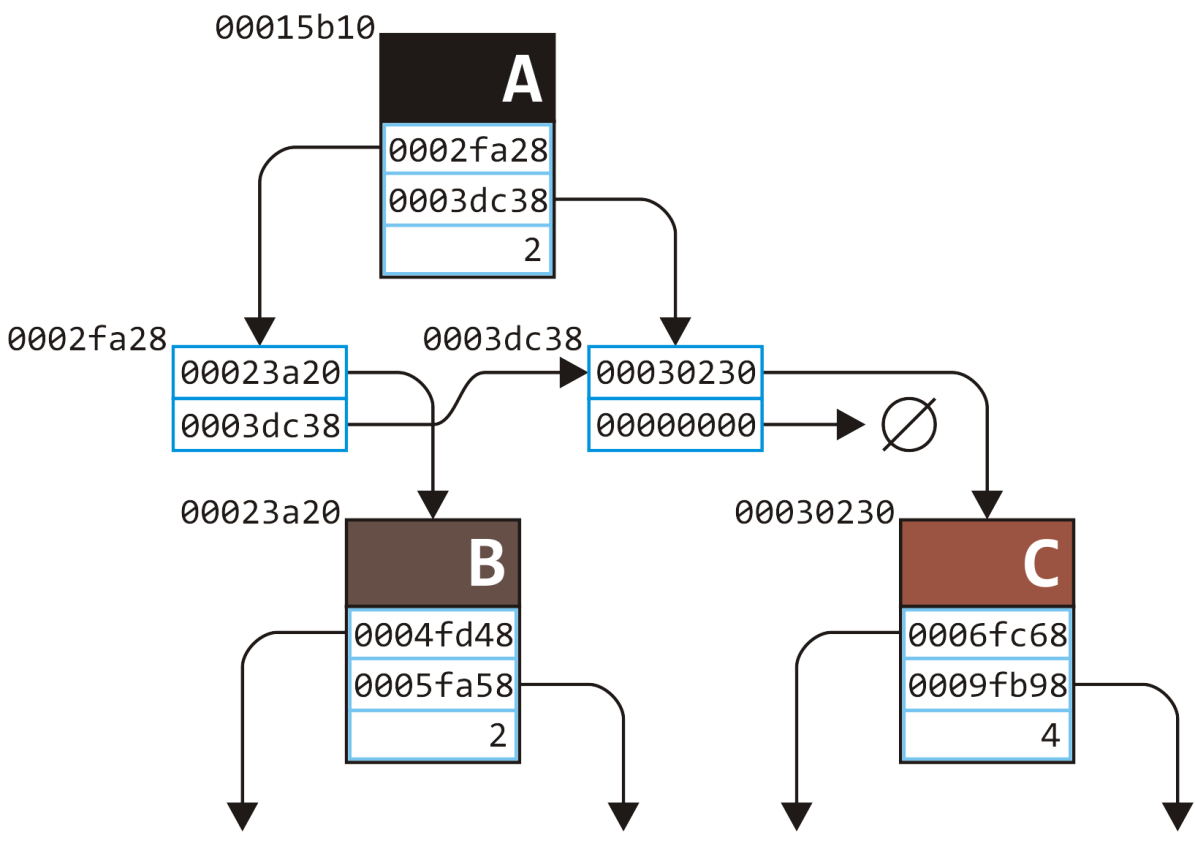 A.size()
root->size();
19.1
Example
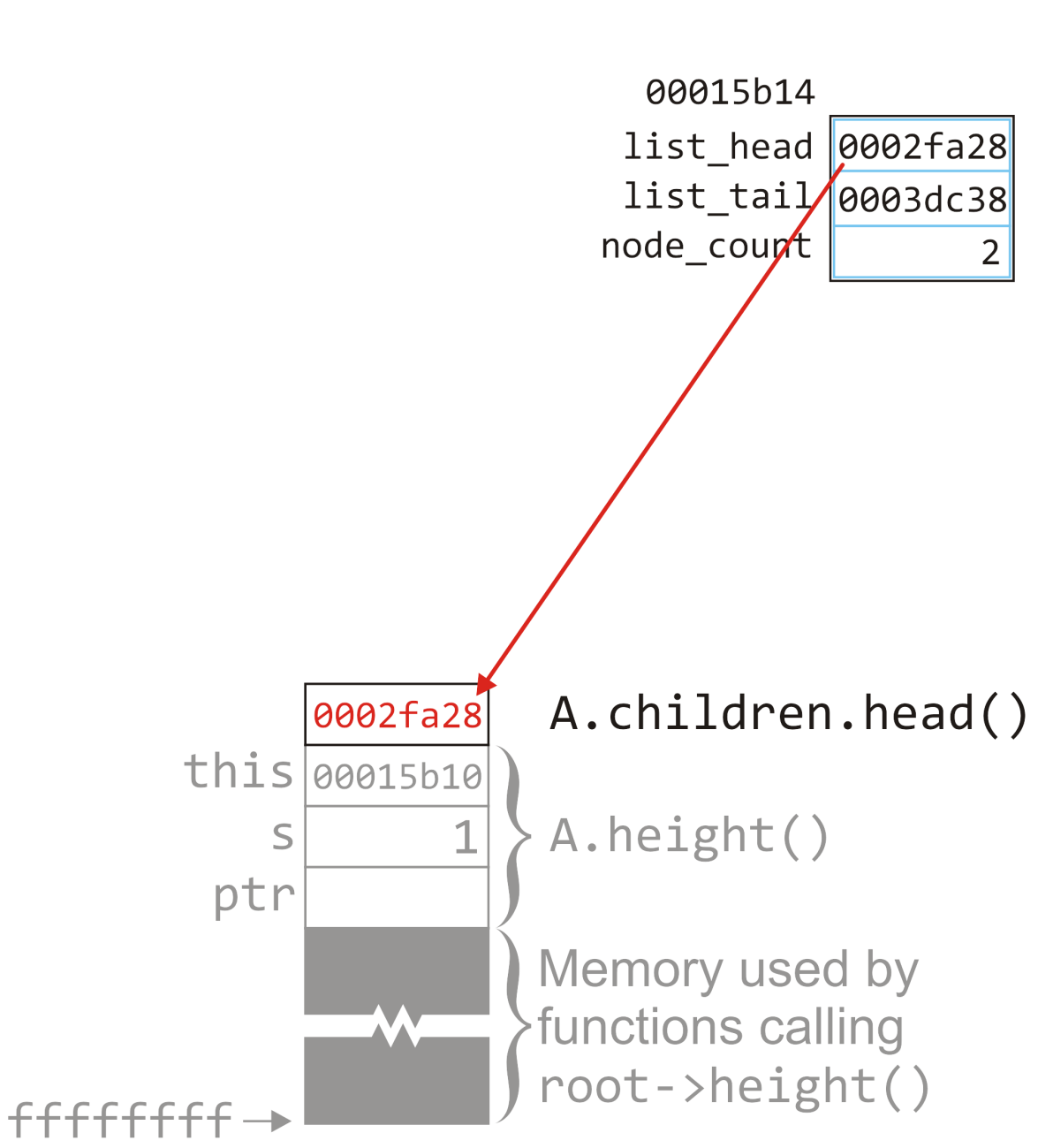 All this member function does is returns themember variable list_head
This is copied immediately on top of the memoryallocated for the calling function
Simple_node *Single_list::head() const {
    return list_head;
}
A.size()
root->size();
19.1
Example
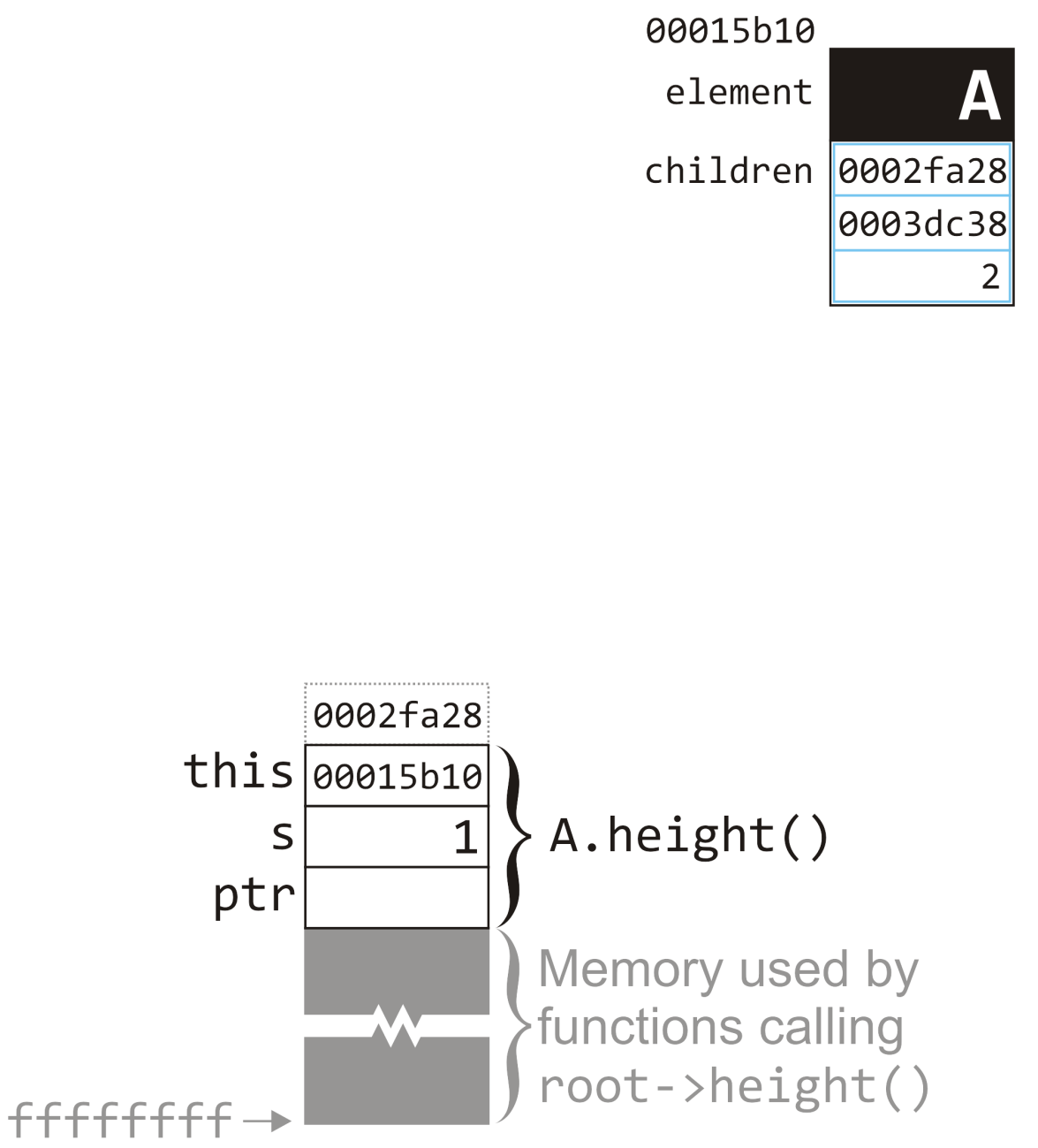 We now return to the calling function
We take the return variable and assign it to ptr
int Simple_tree::size() const {
   int s = 1;

   for (
      Single_node<Simple_tree *> *ptr = children.head();
      ptr != 0; ptr = ptr->next()
   ) {
      s += ptr->value()->size();
   }

   return s;
}
A.size()
root->size();
19.1
Example
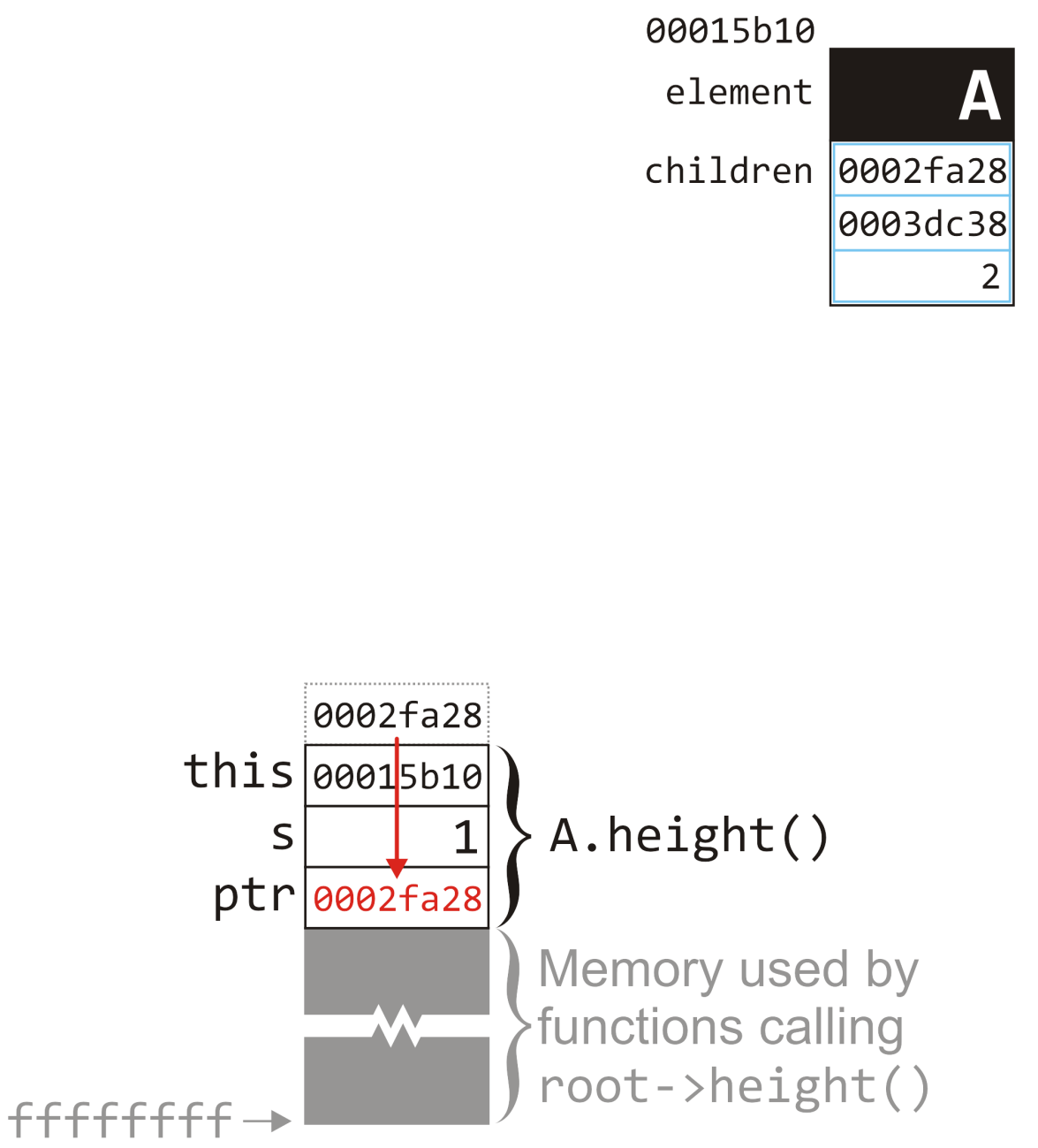 The value stored immediately above the memoryallocated for the current function call is copied tothe memory allocated for ptr
int Simple_tree::size() const {
   int s = 1;

   for (
      Single_node<Simple_tree *> *ptr = children.head();
      ptr != 0; ptr = ptr->next()
   ) {
      s += ptr->value()->size();
   }

   return s;
}
A.size()
root->size();
19.1
Example
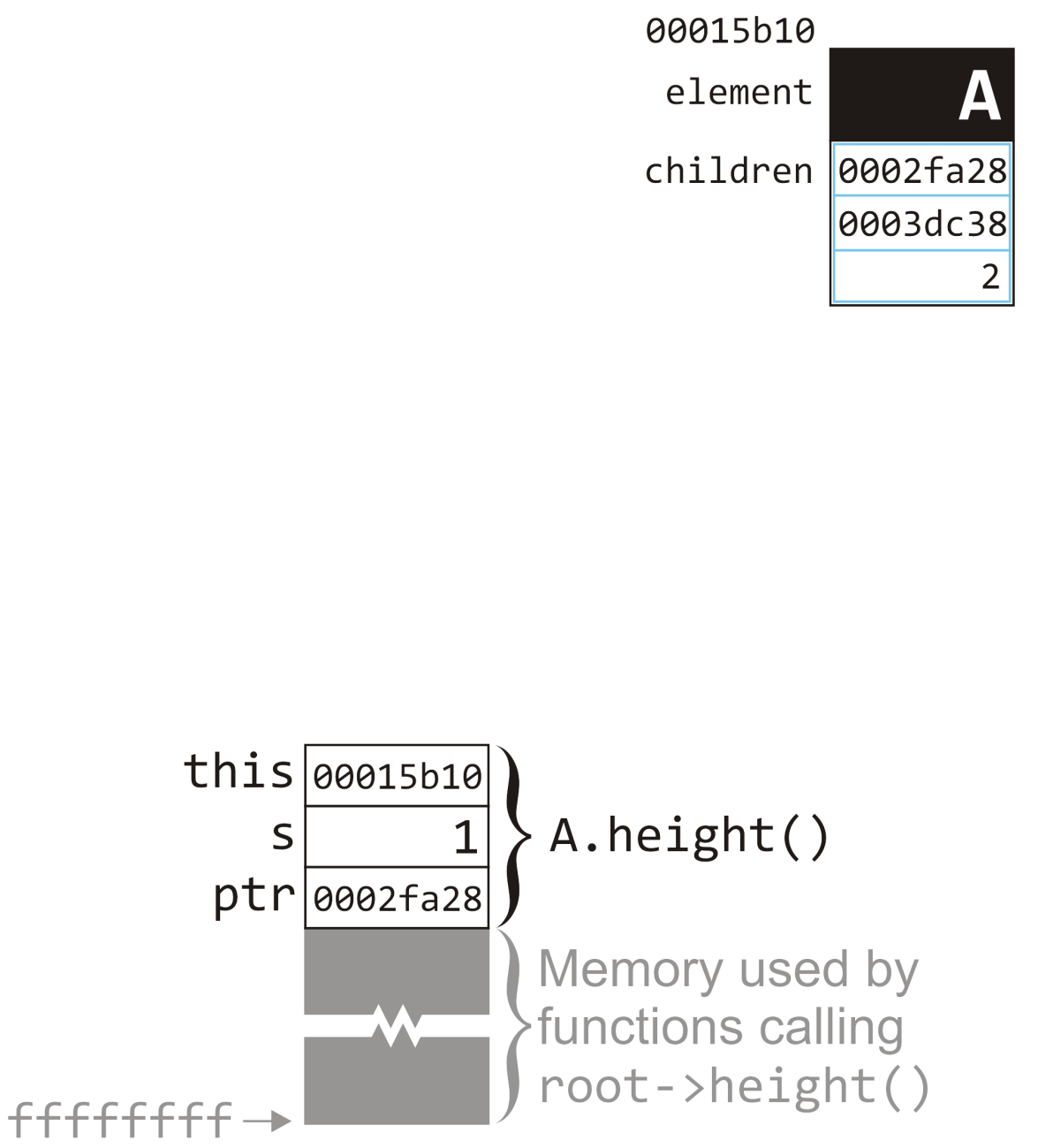 We evaluate ptr != 0, determine this returns true,and we therefore proceed into the loop
int Simple_tree::size() const {
   int s = 1;

   for (
      Single_node<Simple_tree *> *ptr = children.head();
      ptr != 0; ptr = ptr->next()
   ) {
      s += ptr->value()->size();
   }

   return s;
}
A.size()
root->size();
19.1
Example
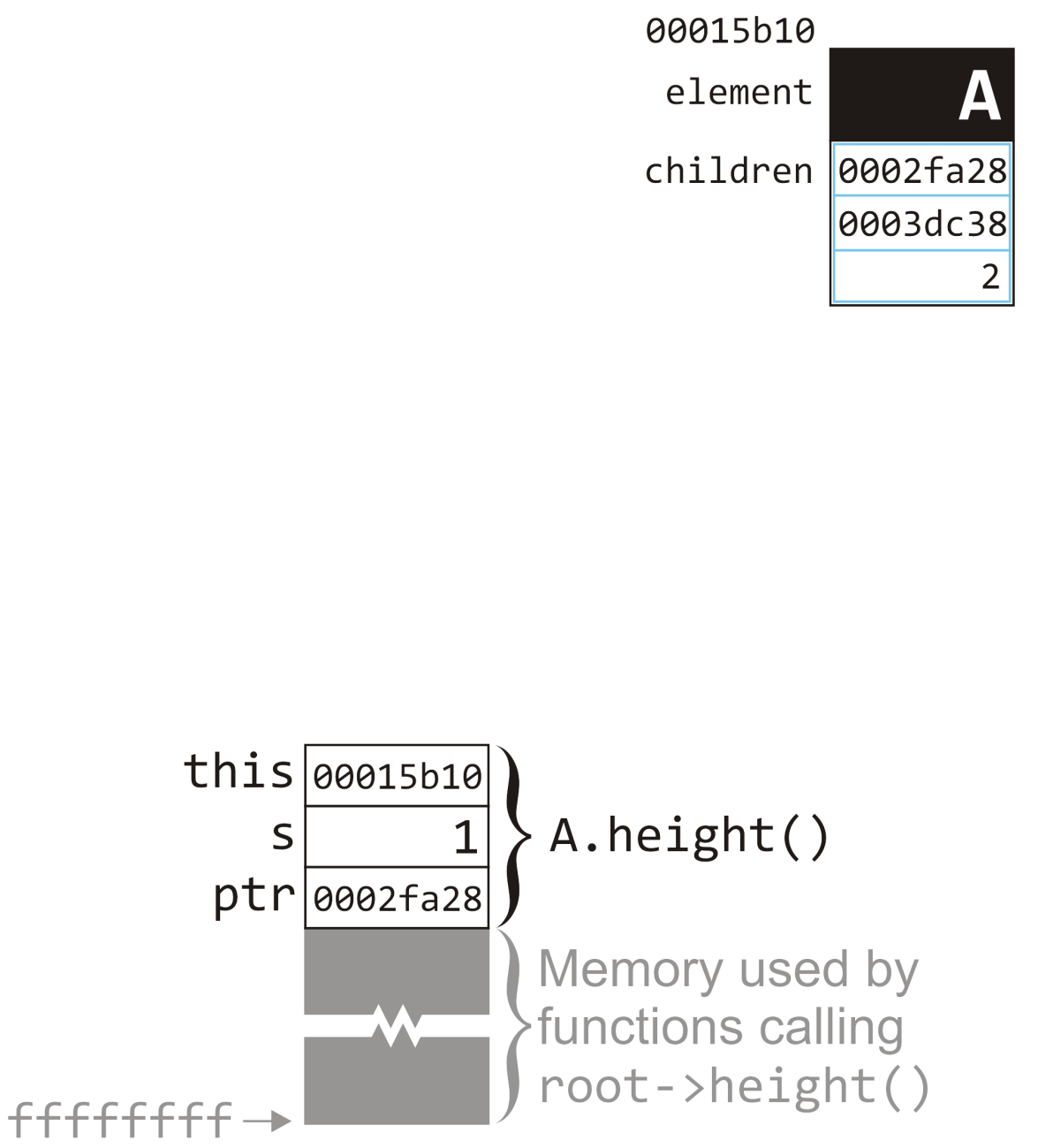 We evaluate ptr != 0, determine this returns true,and we therefore proceed into the loop

	The first thing we do in the loop is call ptr->value()
int Simple_tree::size() const {
   int s = 1;

   for (
      Single_node<Simple_tree *> *ptr = children.head();
      ptr != 0; ptr = ptr->next()
   ) {
      s += ptr->value()->size();
   }

   return s;
}
A.size()
root->size();
19.1
Example
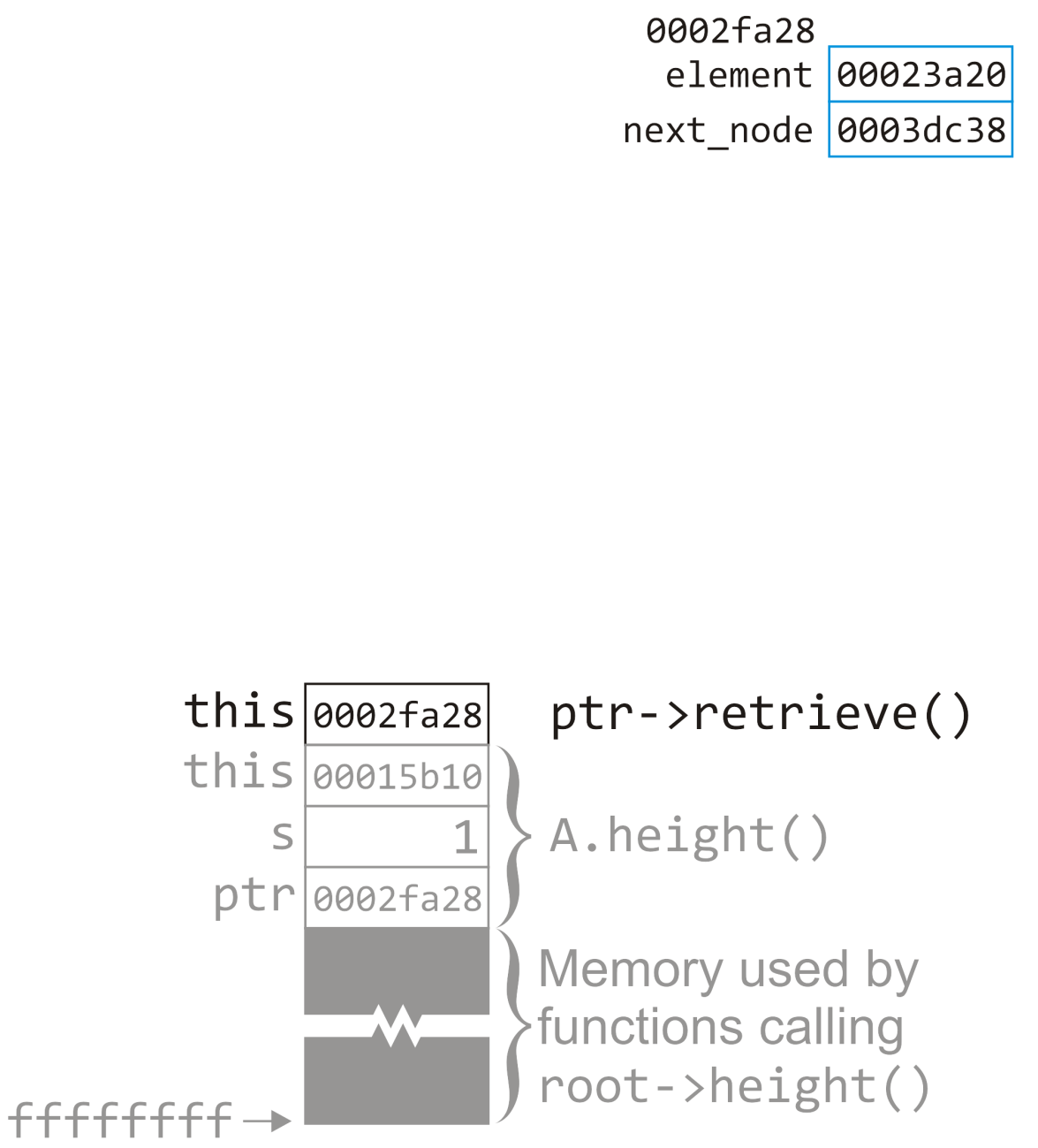 In this call to value(), this is assigned theaddress of the node in question
Simple_tree *Single_node::value() const {
   return node_value;
}
A.size()
root->size();
19.1
Example
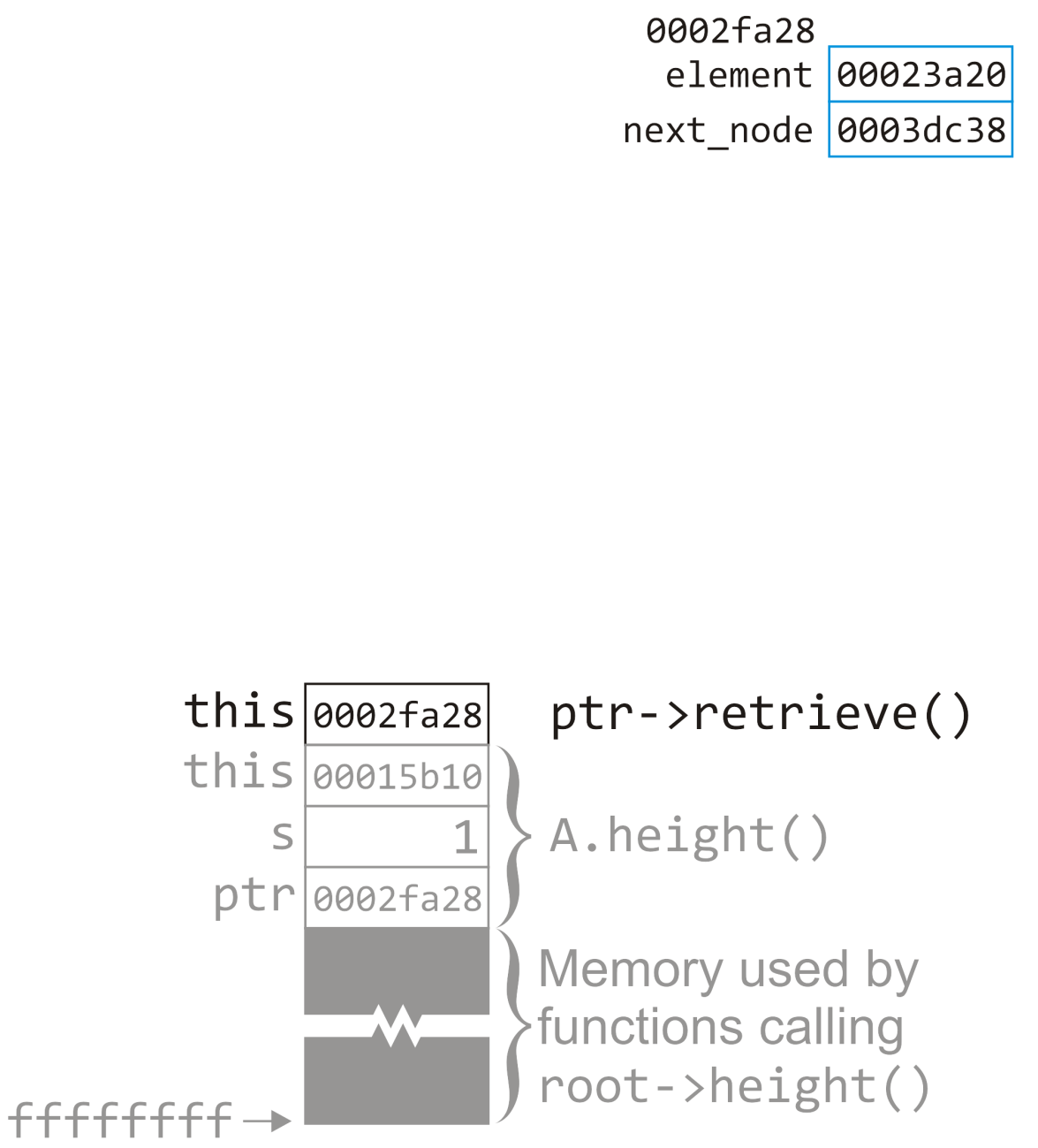 In this call to value(), this is assigned theaddress of the node in question
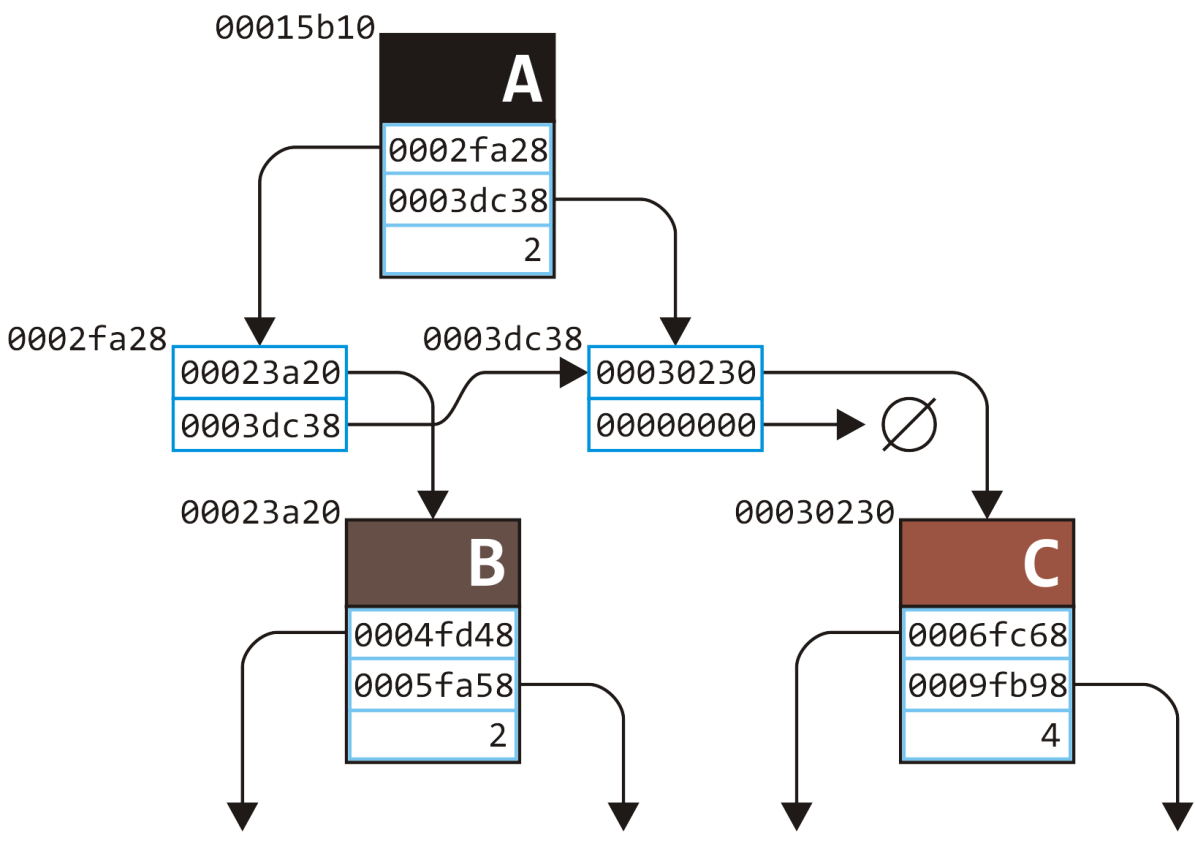 A.size()
root->size();
19.1
Example
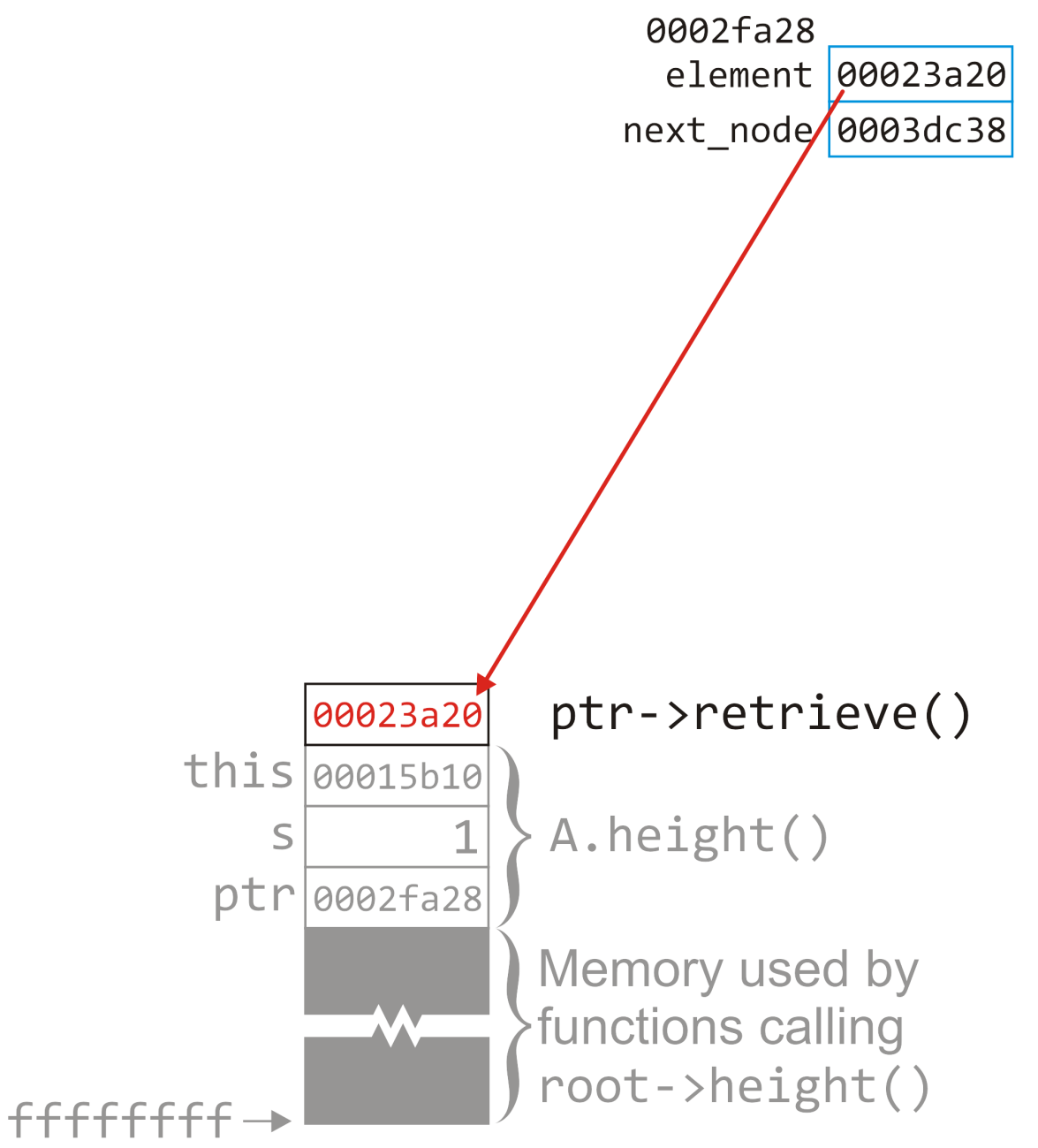 The entry under node_value is copied to the locationof the return value
Simple_tree *Single_node::value() const {
   return node_value;
}
A.size()
root->size();
19.1
Example
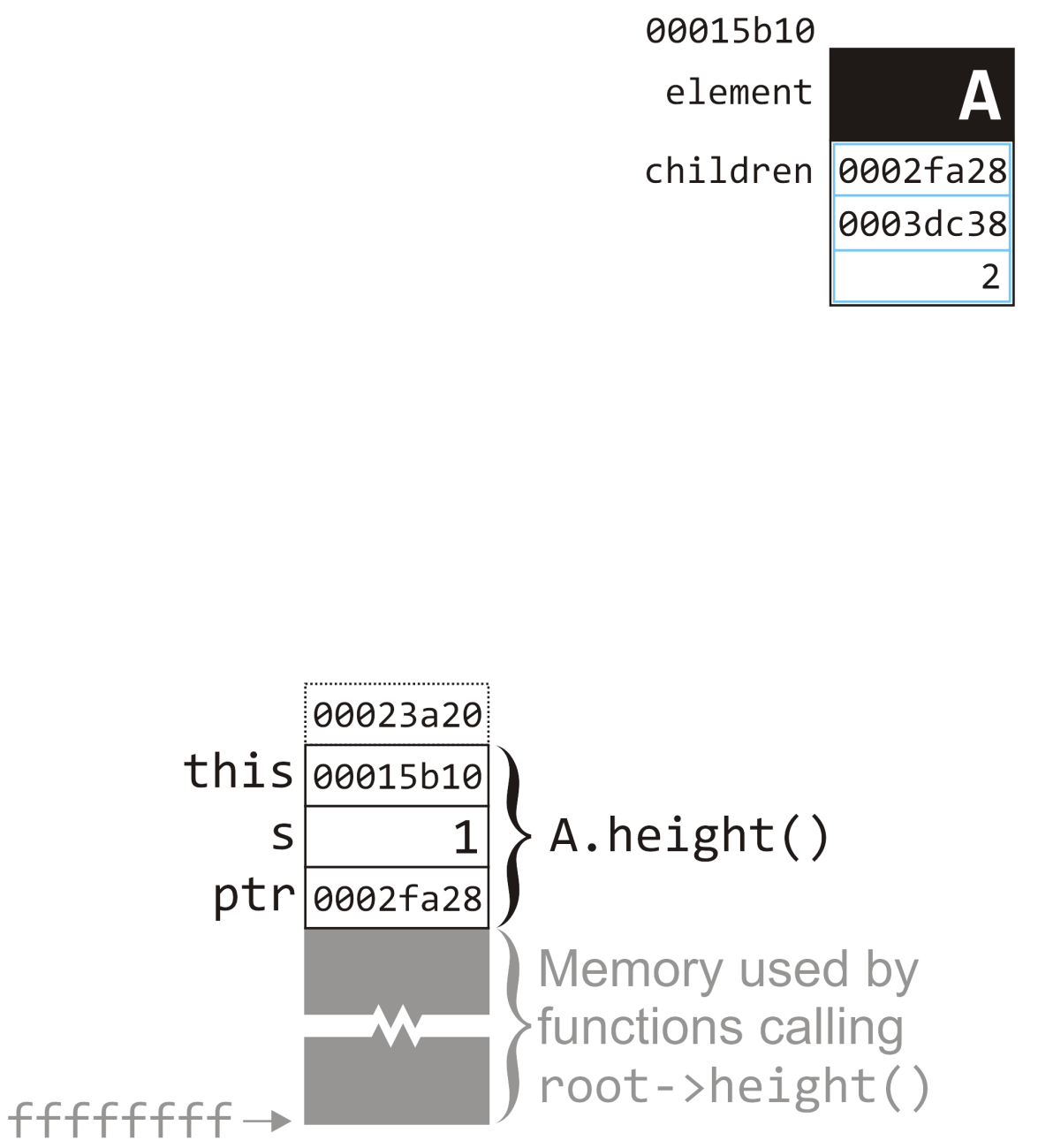 We now return to the calling function
We don’t store this value; instead, we immediatelyrecursively call size() on the node stored at thislocation
int Simple_tree::size() const {
   int s = 1;

   for (
      Single_node<Simple_tree *> *ptr = children.head();
      ptr != 0; ptr = ptr->next()
   ) {
      s += ptr->value()->size();
   }

   return s;
}
A.size()
root->size();
19.1
Example
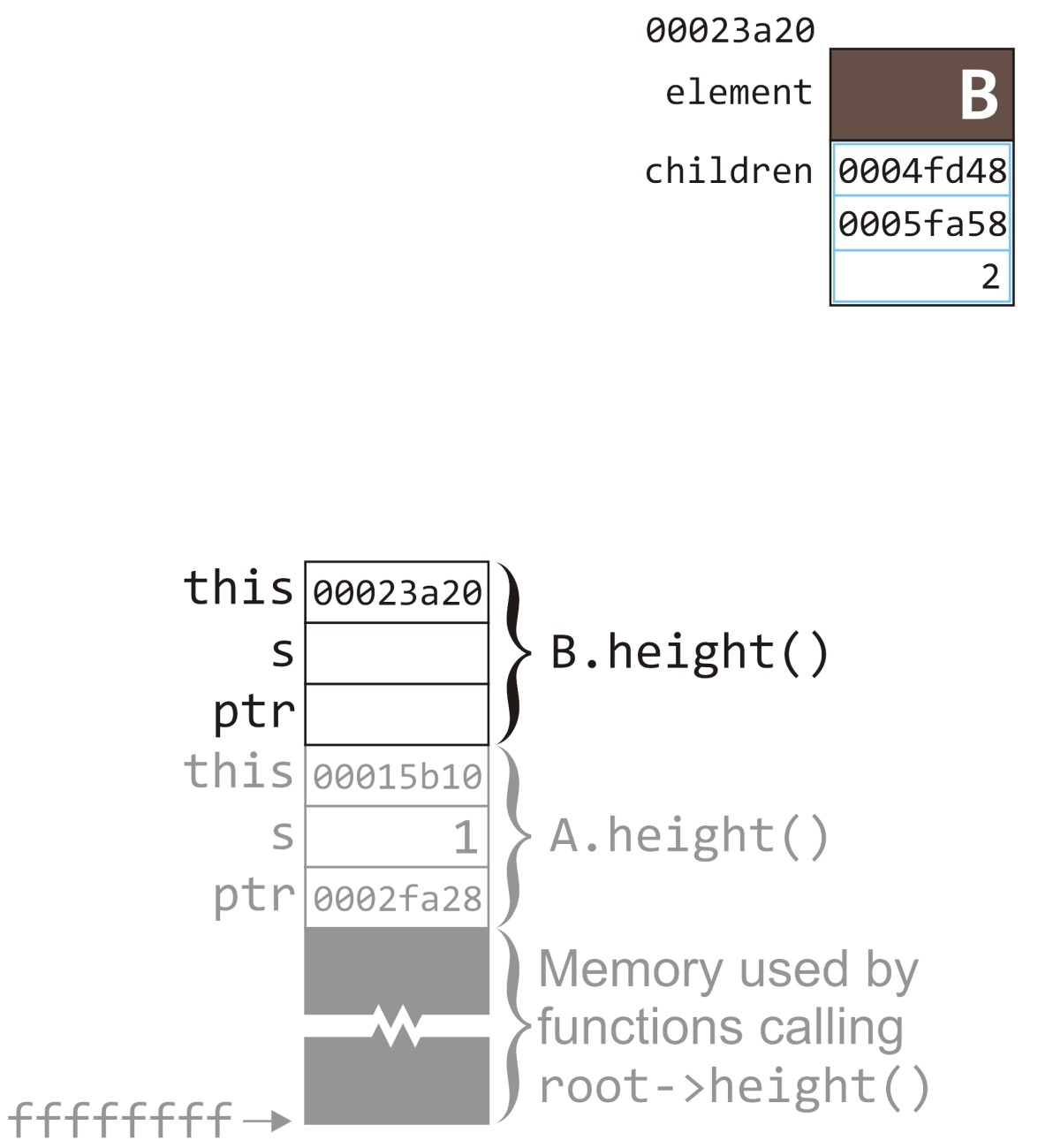 So now we have a second call to size()
We must allocate memory for the three local variablesthis, s, and ptr and this is assigned the address of theobject we are calling size() on—in this case, node B

Note that in this function call, we have no access to any of the local variables of the initiating call to size() on node A
B.size()
int Simple_tree::size() const {
   int s = 1;

   for (
      Single_node<Simple_tree *> *ptr = children.head();
      ptr != 0; ptr = ptr->next()
   ) {
      s += ptr->value()->size();
   }

   return s;
}
A.size()
root->size();
19.1
Example
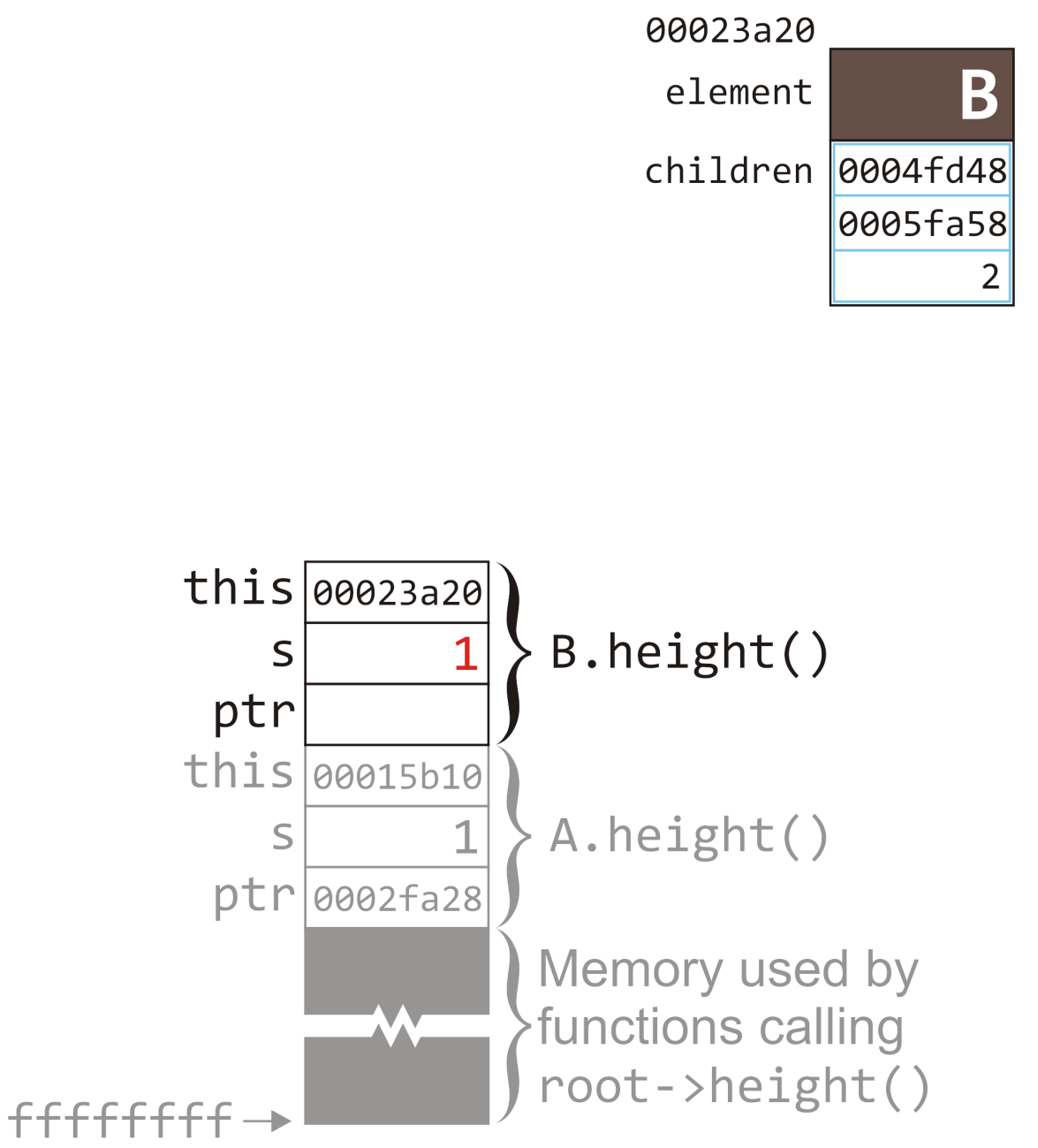 Like before, we step through the function and beginby initializing s
B.size()
int Simple_tree::size() const {
   int s = 1;

   for (
      Single_node<Simple_tree *> *ptr = children.head();
      ptr != 0; ptr = ptr->next()
   ) {
      s += ptr->value()->size();
   }

   return s;
}
A.size()
root->size();
19.1
Example
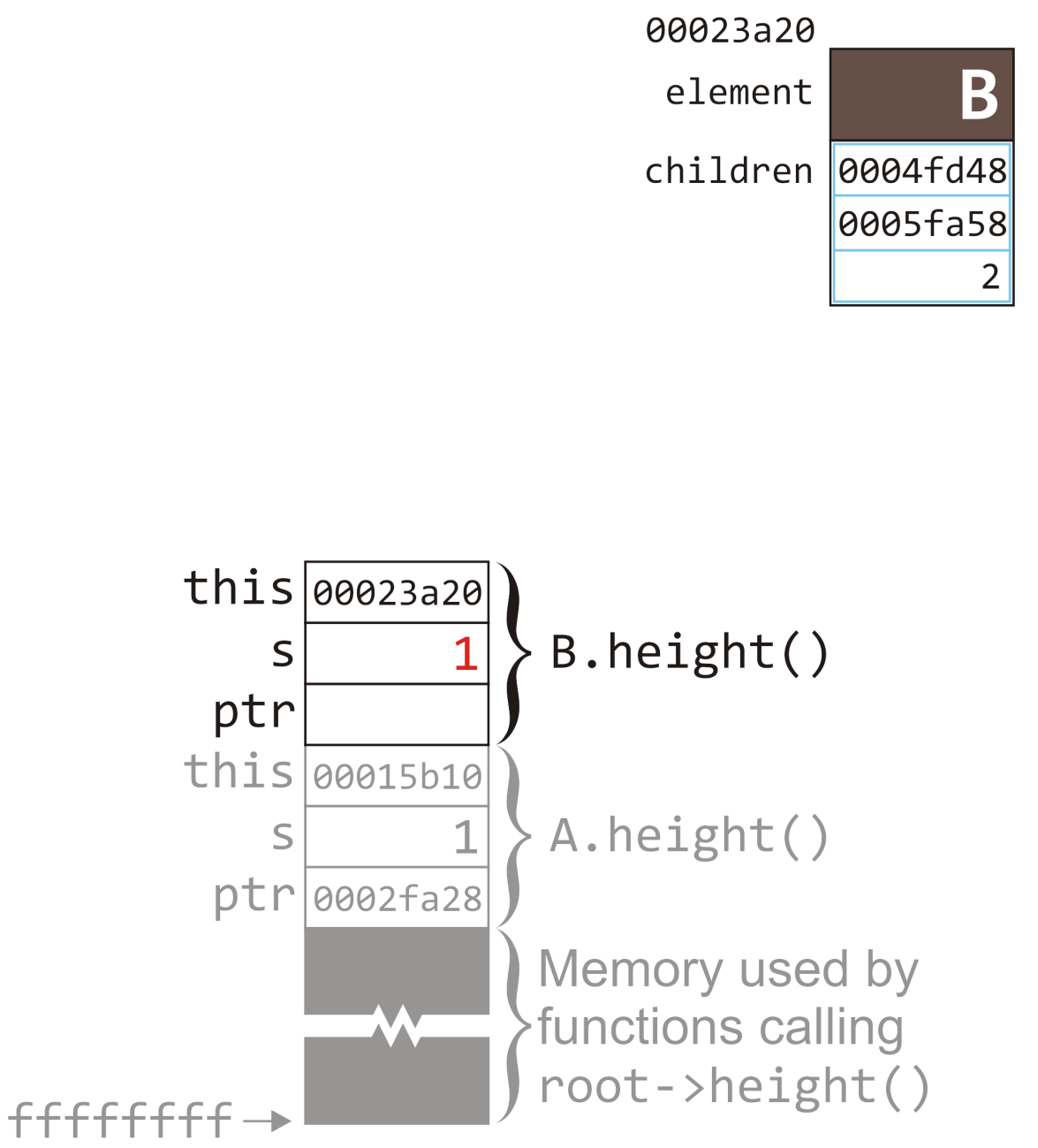 Like before, we step through the function and beginby initializing s 

	Again, we initialize the loop, but to the liked list associatedwith this node
B.size()
int Simple_tree::size() const {
   int s = 1;

   for (
      Single_node<Simple_tree *> *ptr = children.head();
      ptr != 0; ptr = ptr->next()
   ) {
      s += ptr->value()->size();
   }

   return s;
}
A.size()
root->size();
19.1
Example
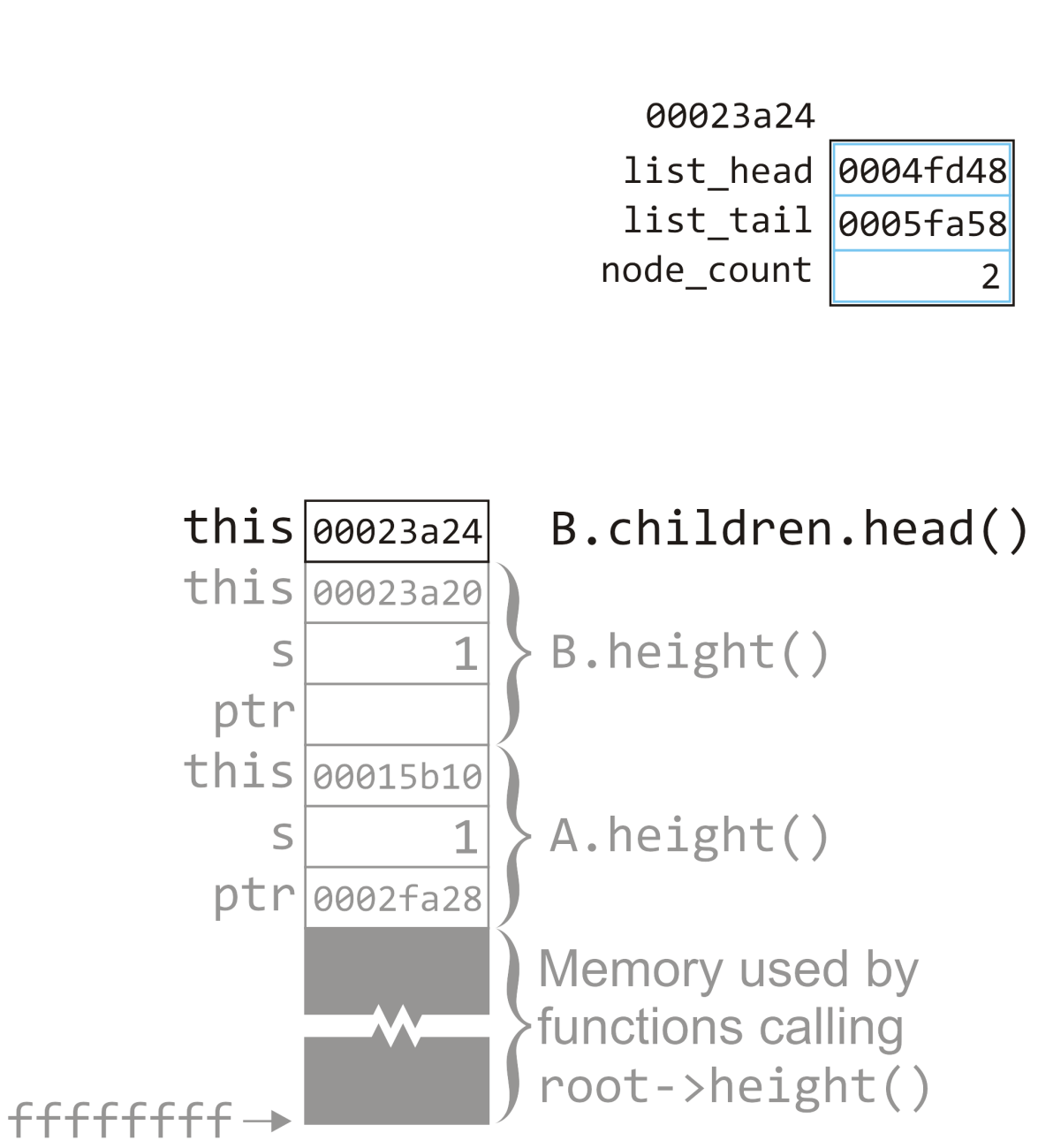 The call to children.head() will return thelist_head of this singly linked list
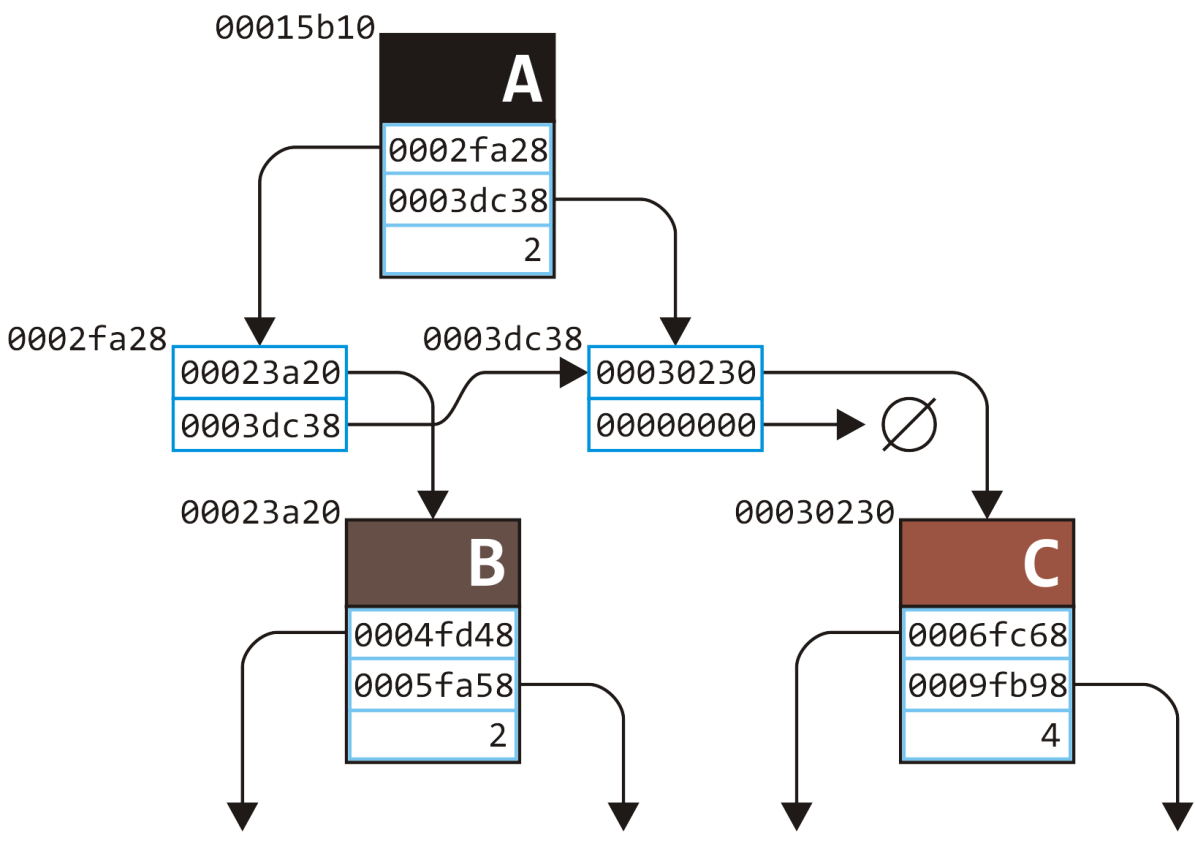 B.size()
A.size()
root->size();
19.1
Example
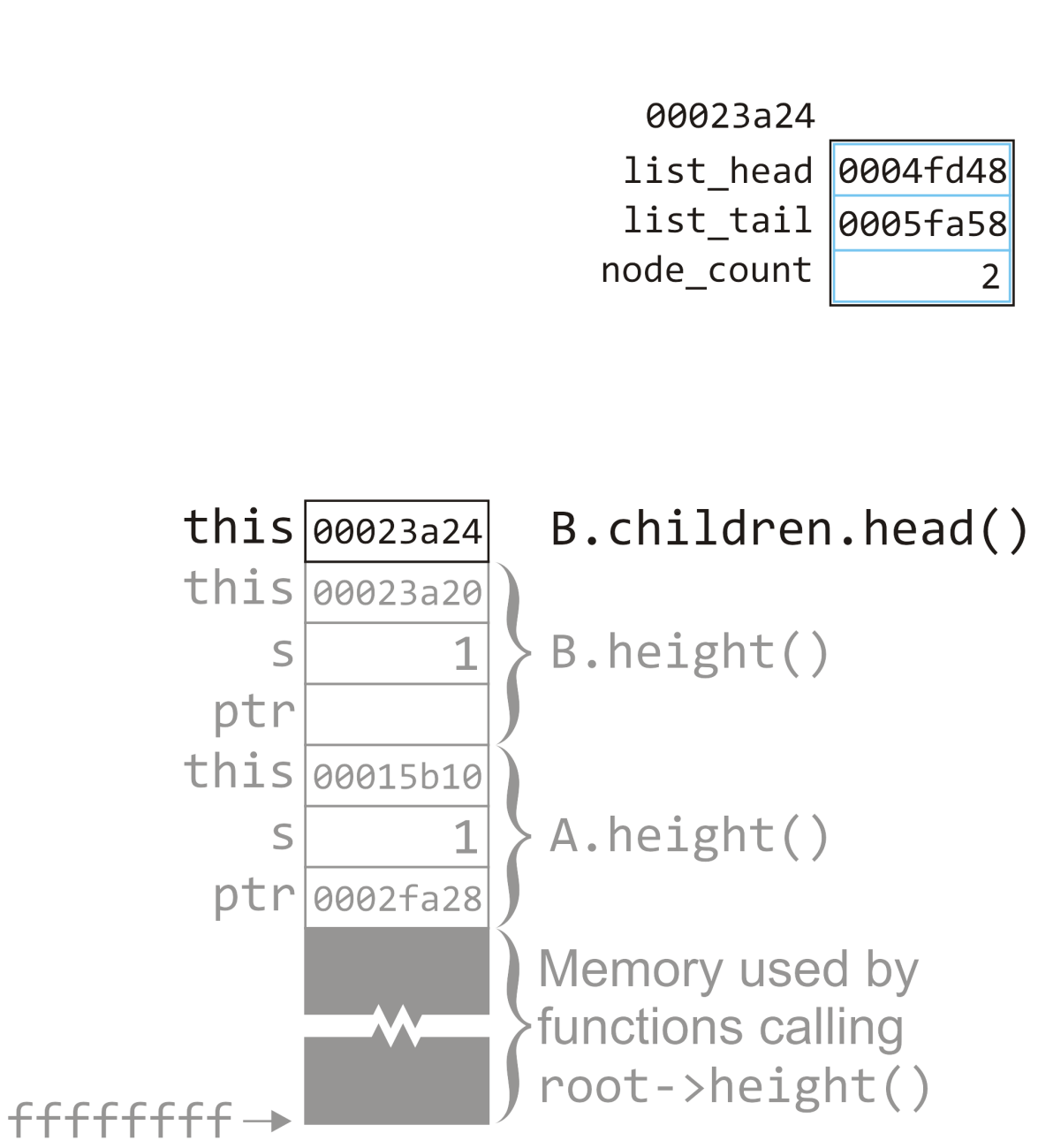 The call to children.head() will return thelist_head of this singly linked list

	The return value is 0004fd48 and this will be placedon top of the stack
B.size()
Simple_node *Single_list::head() const {
    return list_head;
}
A.size()
root->size();
19.1
Example
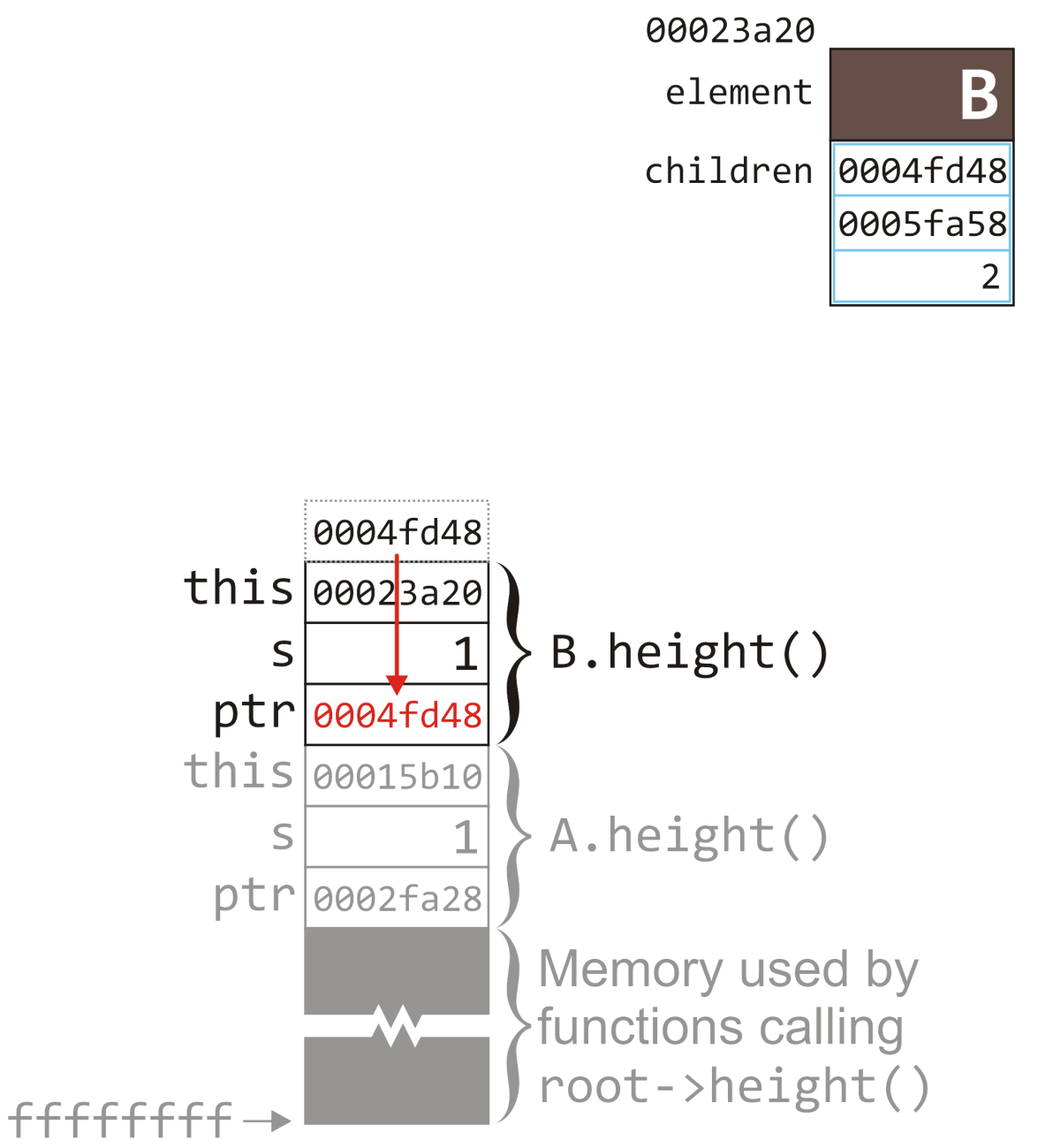 The return value is assigned to the ptr associatedwith this function call
B.size()
int Simple_tree::size() const {
   int s = 1;

   for (
      Single_node<Simple_tree *> *ptr = children.head();
      ptr != 0; ptr = ptr->next()
   ) {
      s += ptr->value()->size();
   }

   return s;
}
A.size()
root->size();
19.1
Example
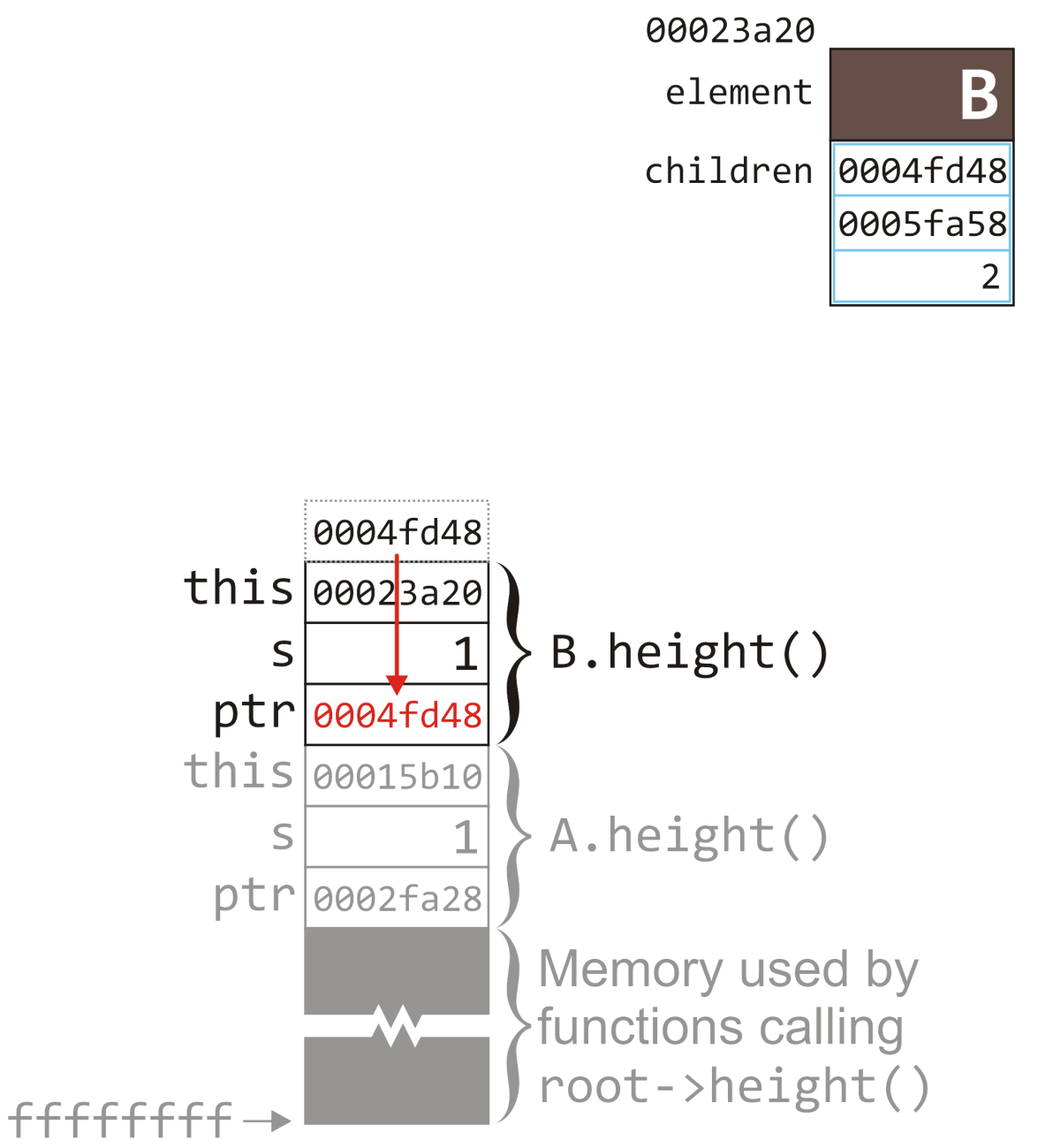 The return value is assigned to the ptr associatedwith this function call
We check that ptr != 0 and proceed to the body of the loop
B.size()
int Simple_tree::size() const {
   int s = 1;

   for (
      Single_node<Simple_tree *> *ptr = children.head();
      ptr != 0; ptr = ptr->next()
   ) {
      s += ptr->value()->size();
   }

   return s;
}
A.size()
root->size();
19.1
Example
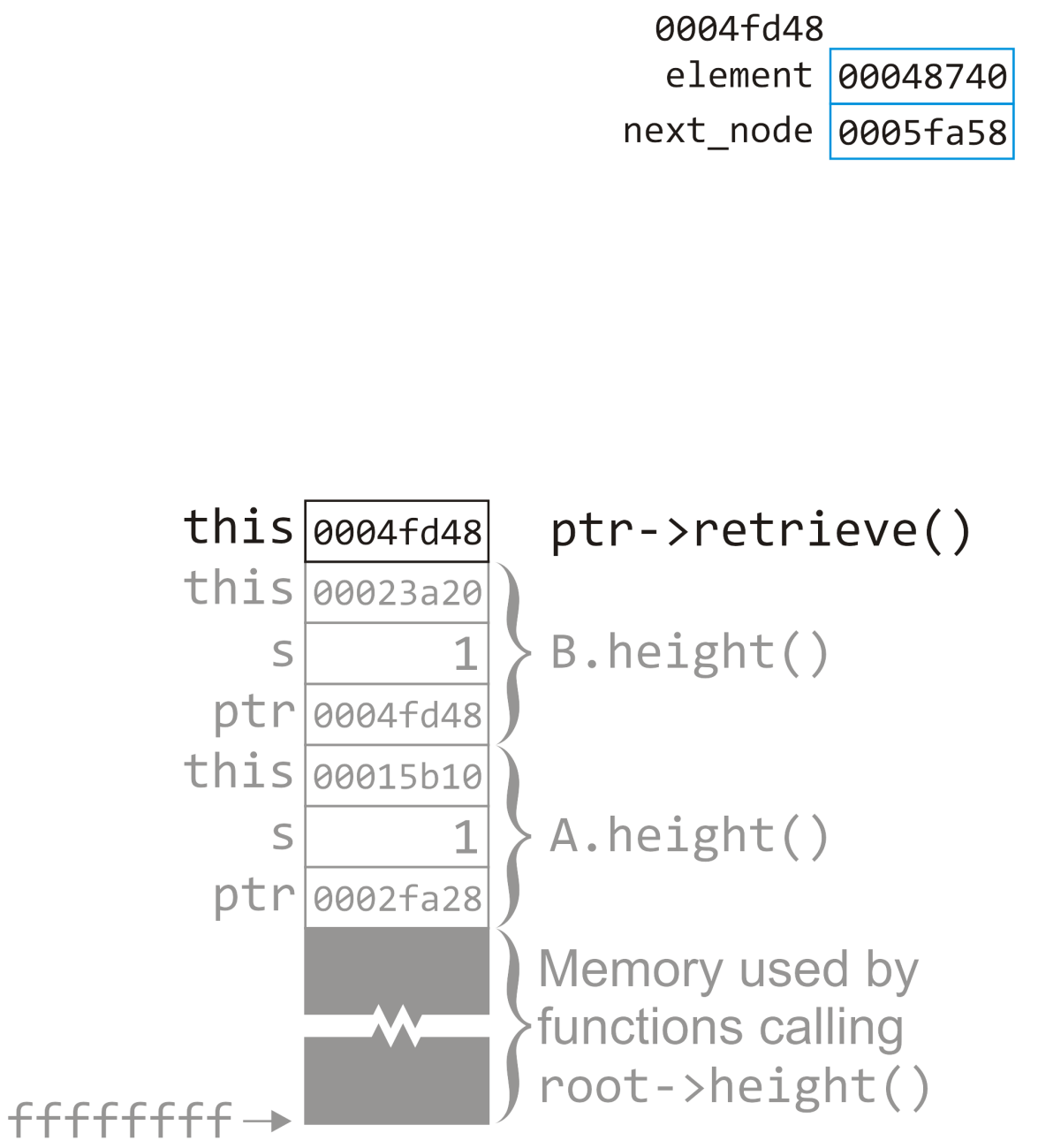 The call to value() returns a pointer to thefirst child of node B
children is a linked list of pointers
B.size()
Simple_tree *Single_node::value() const {
   return node_value;
}
A.size()
root->size();
19.1
Example
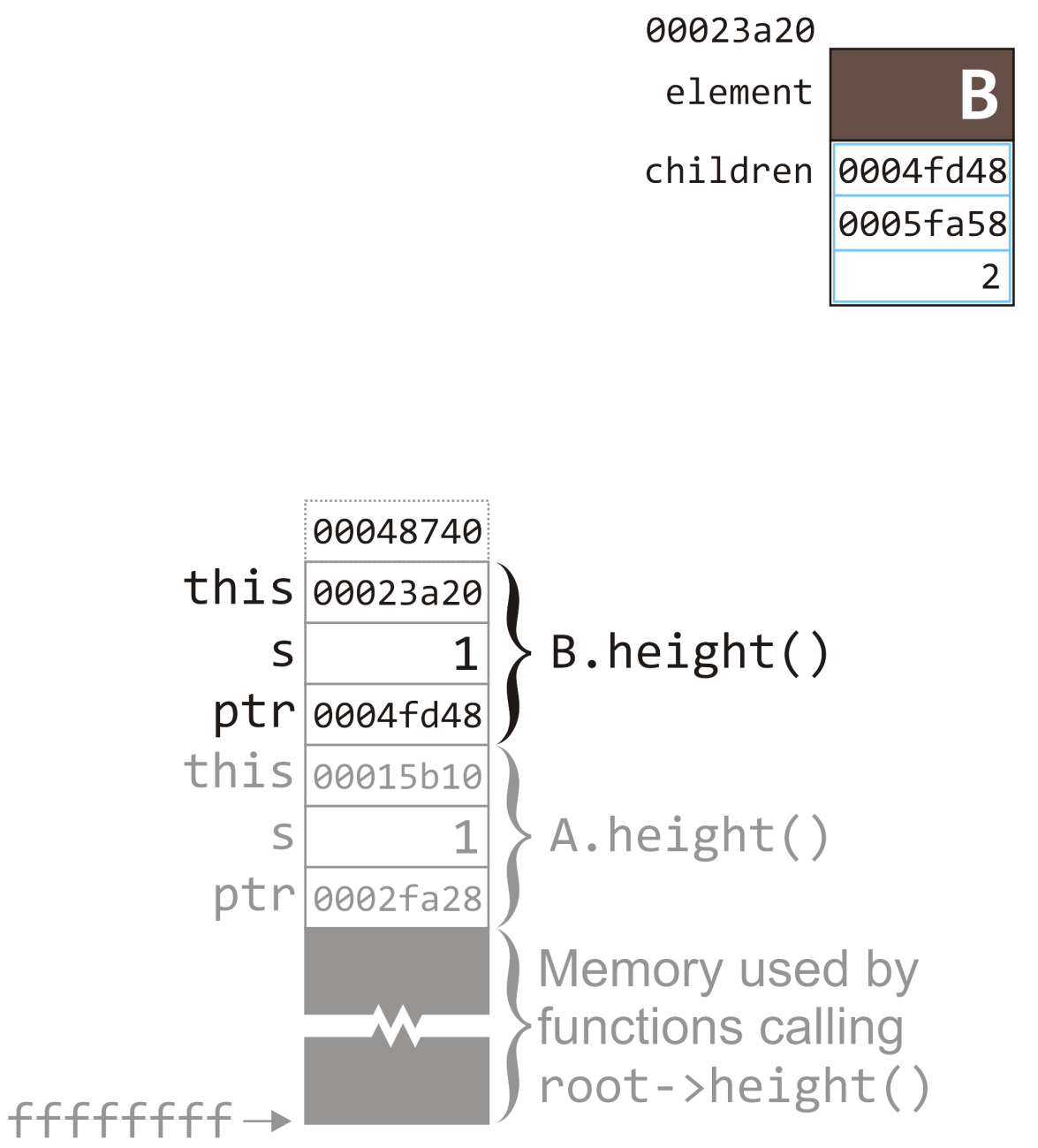 The return value to value() is again, left on topof the stack and we will recursively call size on thenode at that address
B.size()
int Simple_tree::size() const {
   int s = 1;

   for (
      Single_node<Simple_tree *> *ptr = children.head();
      ptr != 0; ptr = ptr->next()
   ) {
      s += ptr->value()->size();
   }

   return s;
}
A.size()
root->size();
19.1
Example
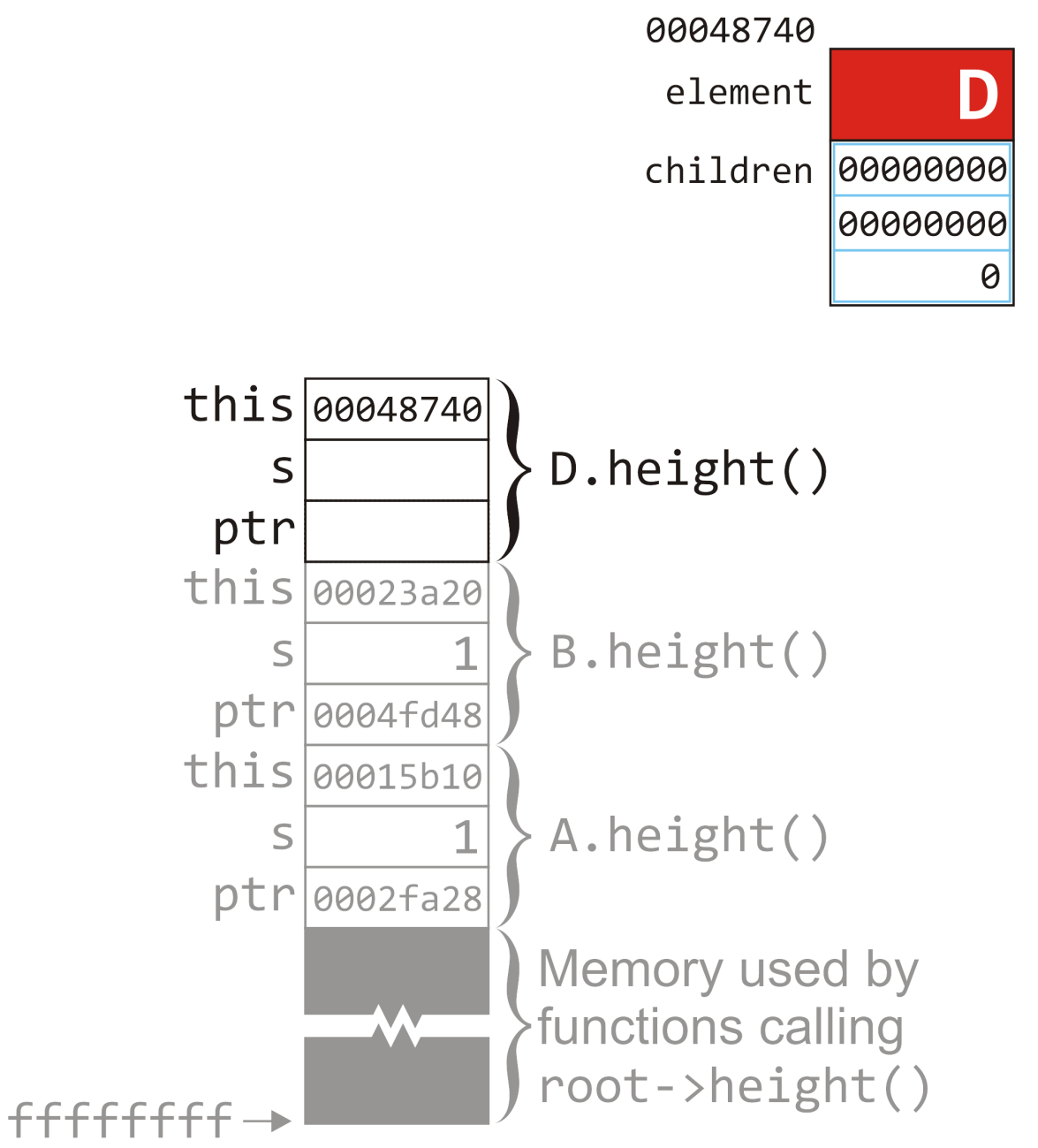 The first child of node B is node D
As before, we set up three entries on the stack forlocal variables
D.size()
B.size()
int Simple_tree::size() const {
   int s = 1;

   for (
      Single_node<Simple_tree *> *ptr = children.head();
      ptr != 0; ptr = ptr->next()
   ) {
      s += ptr->value()->size();
   }

   return s;
}
A.size()
root->size();
19.1
Example
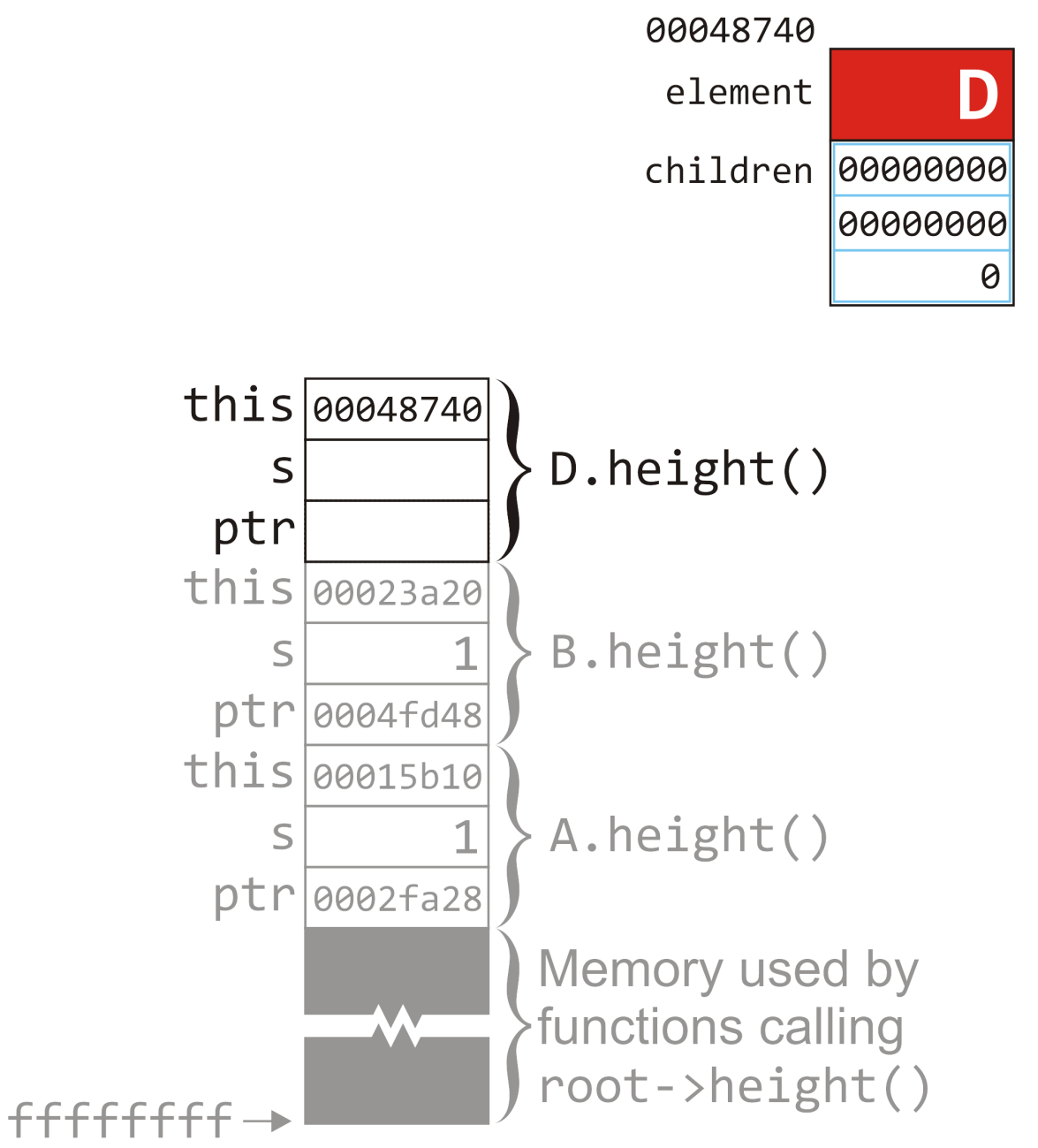 Looking at where we are in the tree
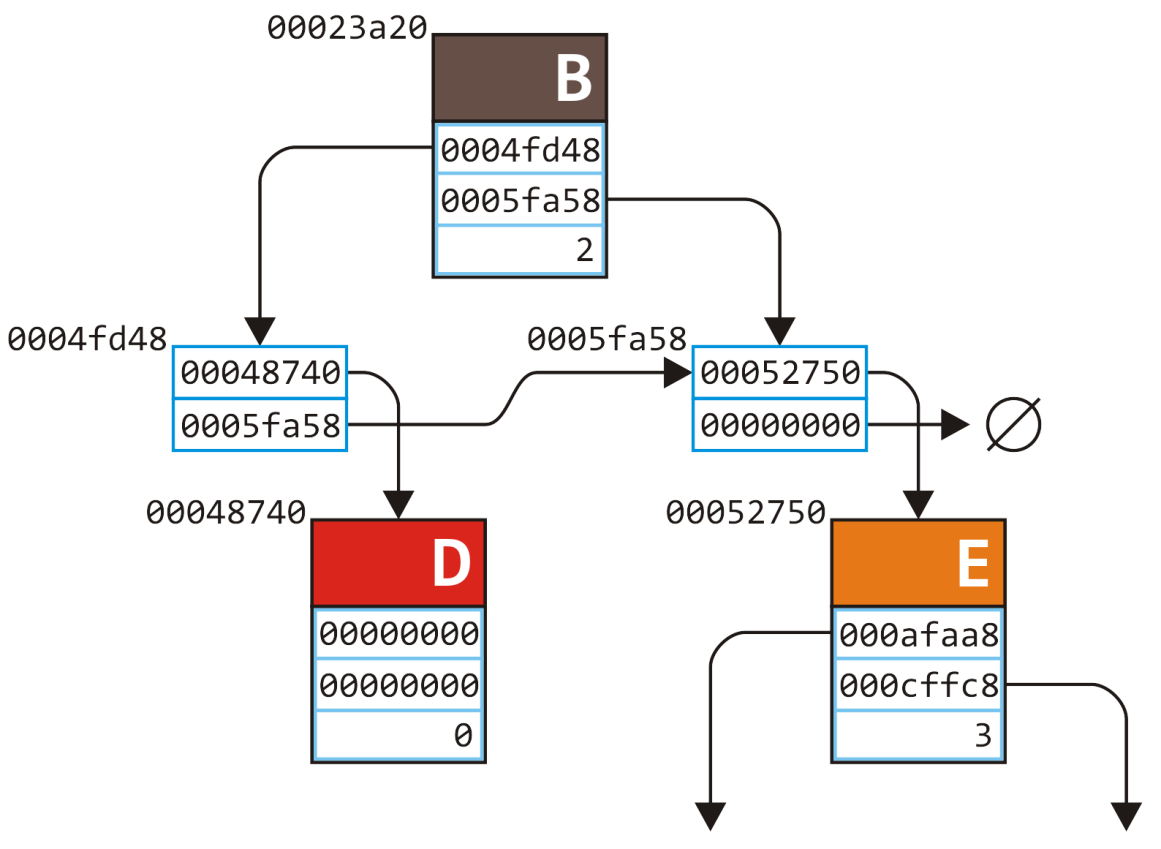 D.size()
B.size()
A.size()
root->size();
19.1
Example
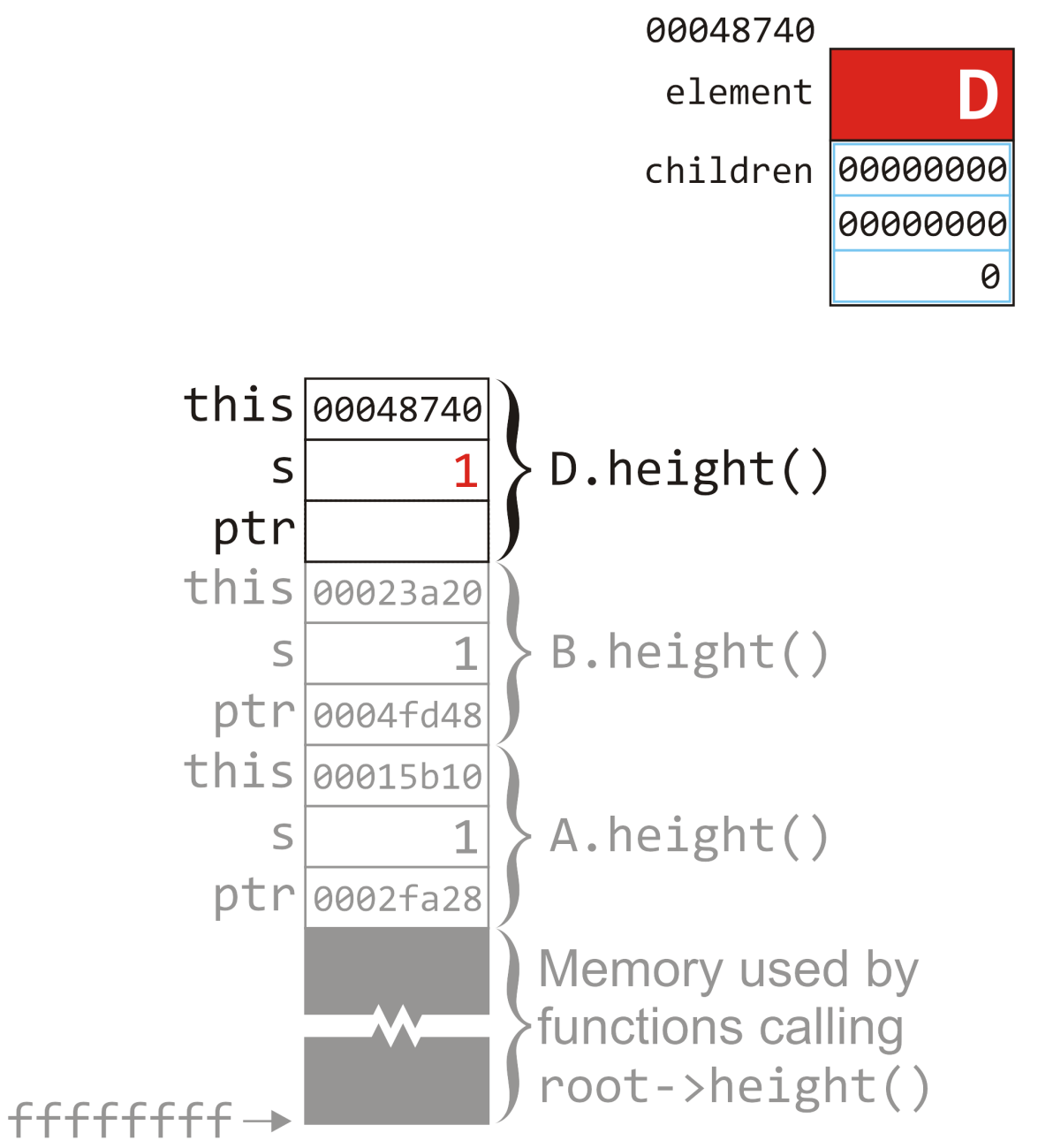 We initialize the local variable s for this function call
D.size()
B.size()
int Simple_tree::size() const {
   int s = 1;

   for (
      Single_node<Simple_tree *> *ptr = children.head();
      ptr != 0; ptr = ptr->next()
   ) {
      s += ptr->value()->size();
   }

   return s;
}
A.size()
root->size();
19.1
Example
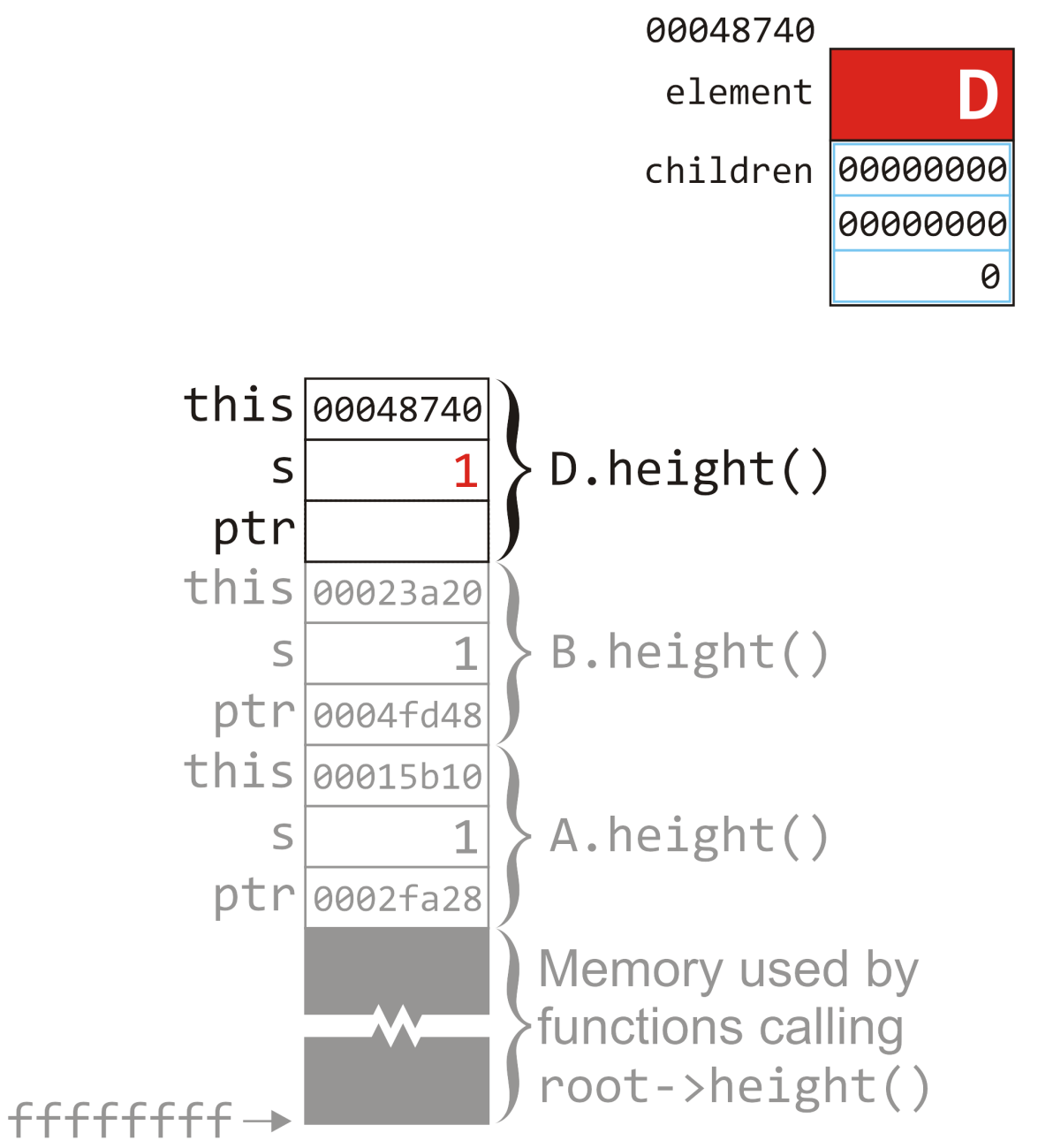 We initialize the local variable s for this function call

	Again, we must also access the head of this linked list
D.size()
B.size()
int Simple_tree::size() const {
   int s = 1;

   for (
      Single_node<Simple_tree *> *ptr = children.head();
      ptr != 0; ptr = ptr->next()
   ) {
      s += ptr->value()->size();
   }

   return s;
}
A.size()
root->size();
19.1
Example
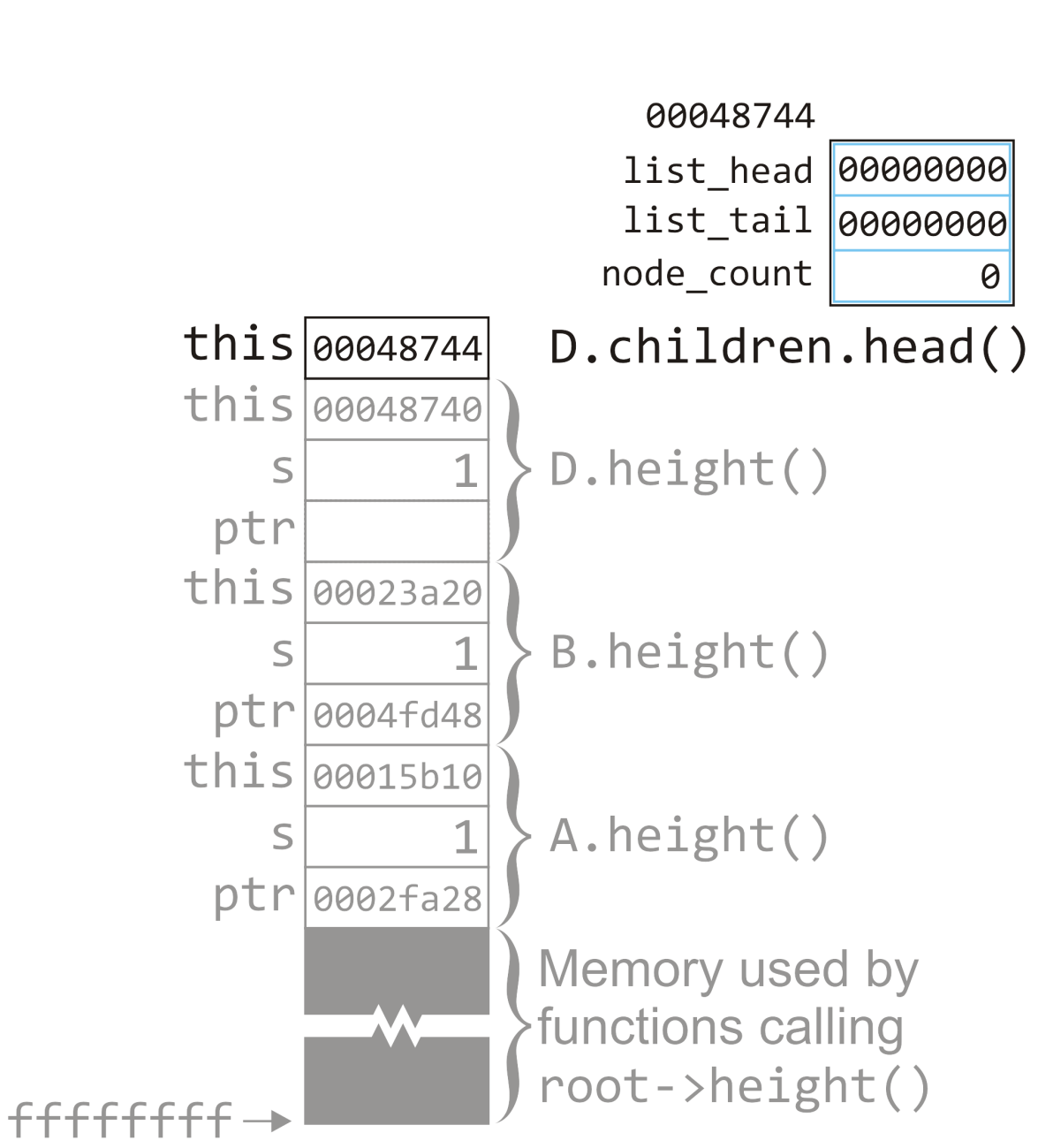 With this call, we now return 00000000
D.size()
B.size()
Simple_node *Single_list::head() const {
    return list_head;
}
A.size()
root->size();
19.1
Example
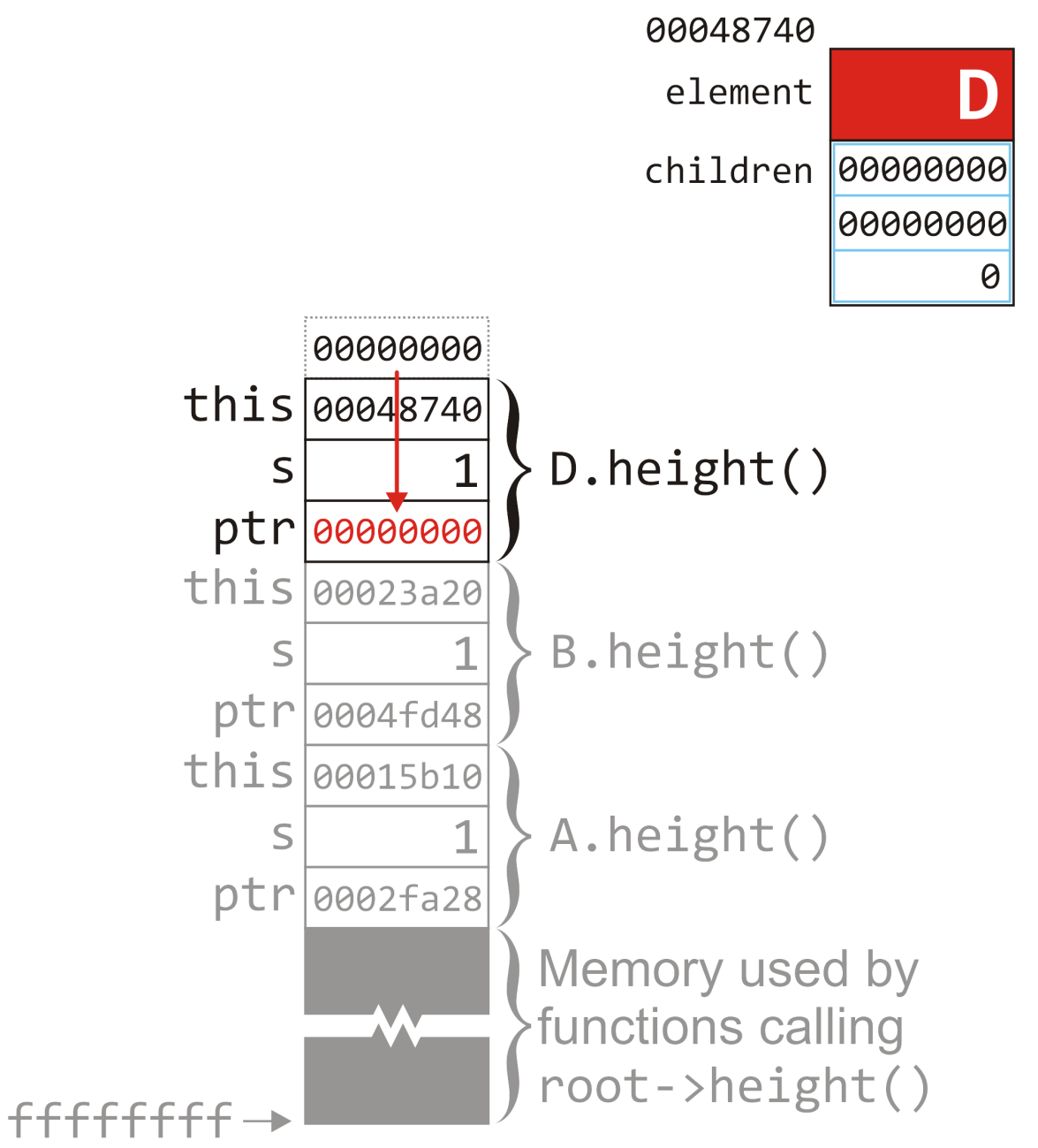 The return value is copied to the top of the stackand we return to size() called on node D
The return value is copied to the location for ptr
D.size()
B.size()
int Simple_tree::size() const {
   int s = 1;

   for (
      Single_node<Simple_tree *> *ptr = children.head();
      ptr != 0; ptr = ptr->next()
   ) {
      s += ptr->value()->size();
   }

   return s;
}
A.size()
root->size();
19.1
Example
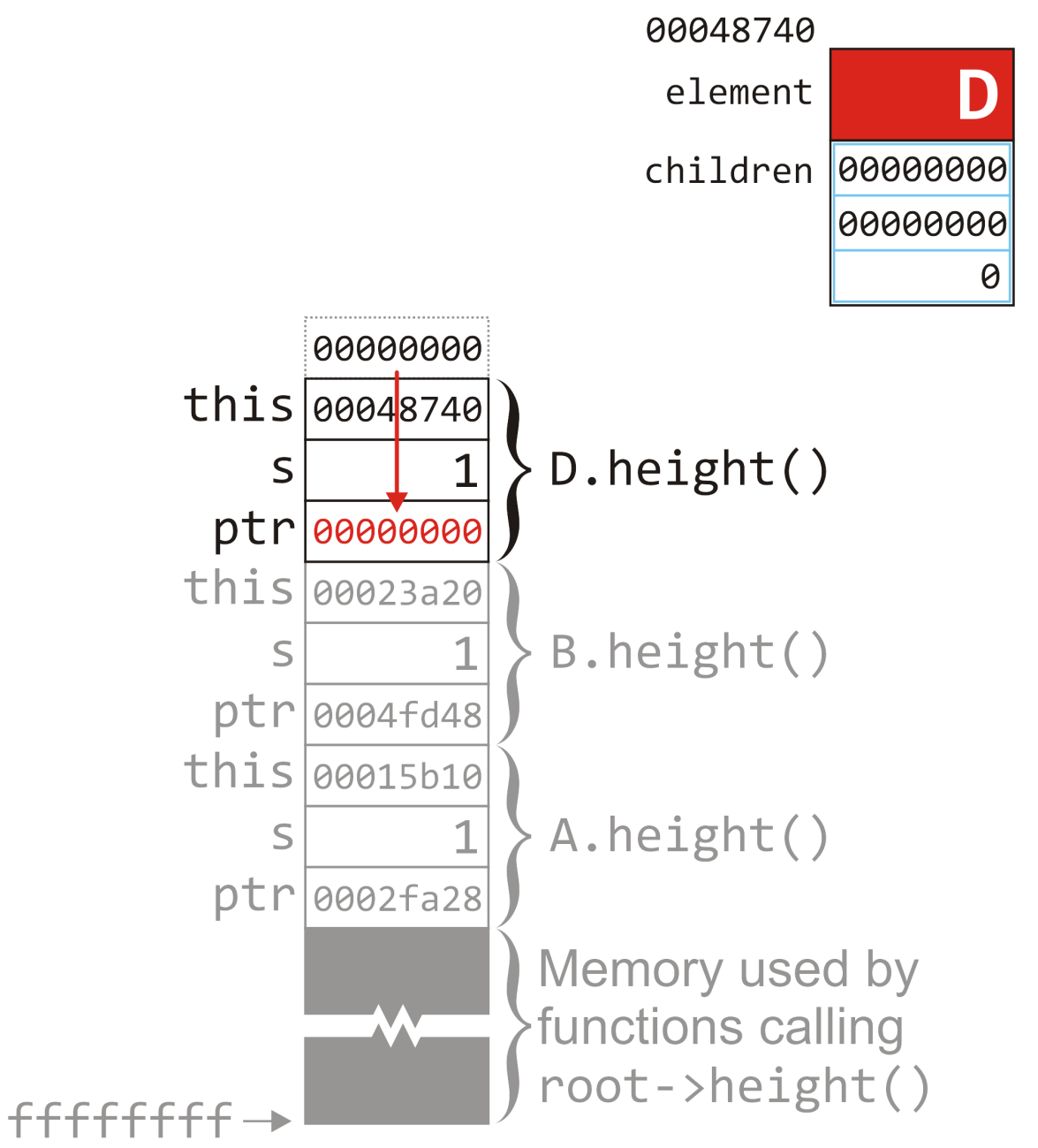 The return value is copied to the top of the stackand we return to size() called on node D
The return value is copied to the location for ptr

	In this case, ptr != 0 returns
	false
We jump to the return statement
D.size()
B.size()
int Simple_tree::size() const {
   int s = 1;

   for (
      Single_node<Simple_tree *> *ptr = children.head();
      ptr != 0; ptr = ptr->next()
   ) {
      s += ptr->value()->size();
   }

   return s;
}
A.size()
root->size();
19.1
Example
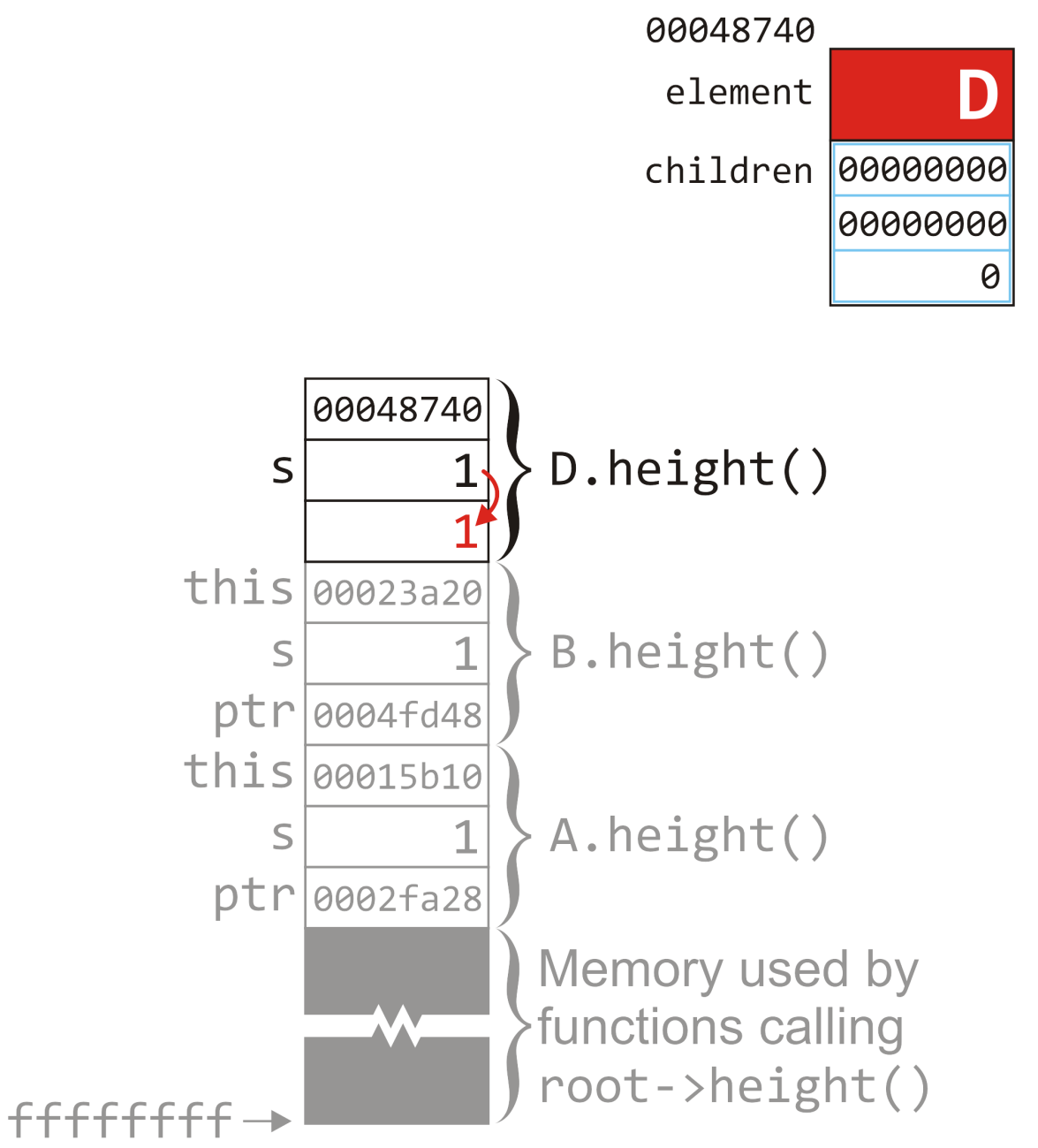 Because we are returning, we must copy the returnvalue to the location immediately above the memoryallocated for calling function
D.size()
B.size()
int Simple_tree::size() const {
   int s = 1;

   for (
      Single_node<Simple_tree *> *ptr = children.head();
      ptr != 0; ptr = ptr->next()
   ) {
      s += ptr->value()->size();
   }

   return s;
}
A.size()
root->size();
19.1
Example
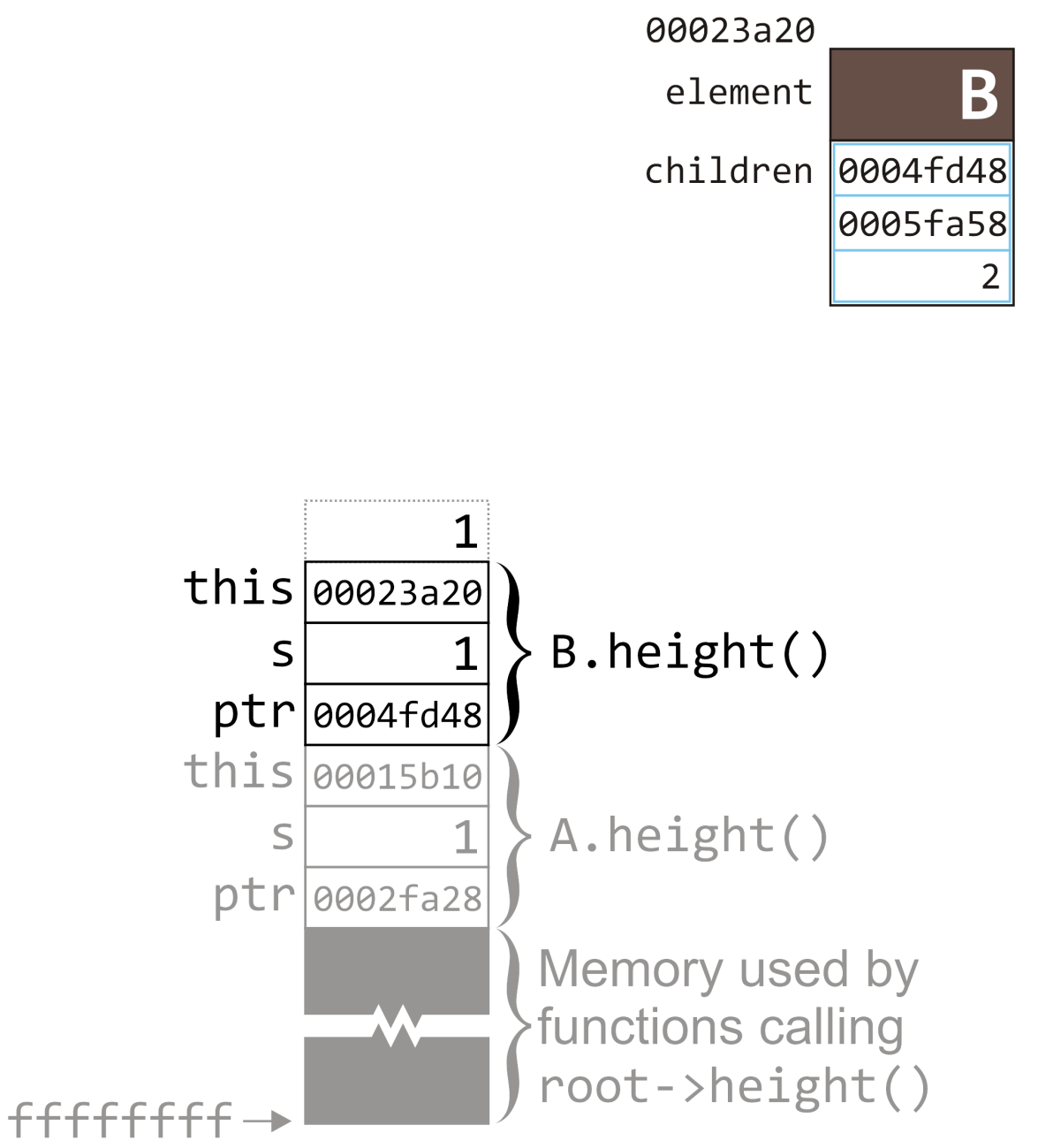 We are just finished the call to 
ptr->value()->size()
	where ptr had the address of node D

	We must now deal with this return value
B.size()
int Simple_tree::size() const {
   int s = 1;

   for (
      Single_node<Simple_tree *> *ptr = children.head();
      ptr != 0; ptr = ptr->next()
   ) {
      s += ptr->value()->size();
   }

   return s;
}
A.size()
root->size();
19.1
Example
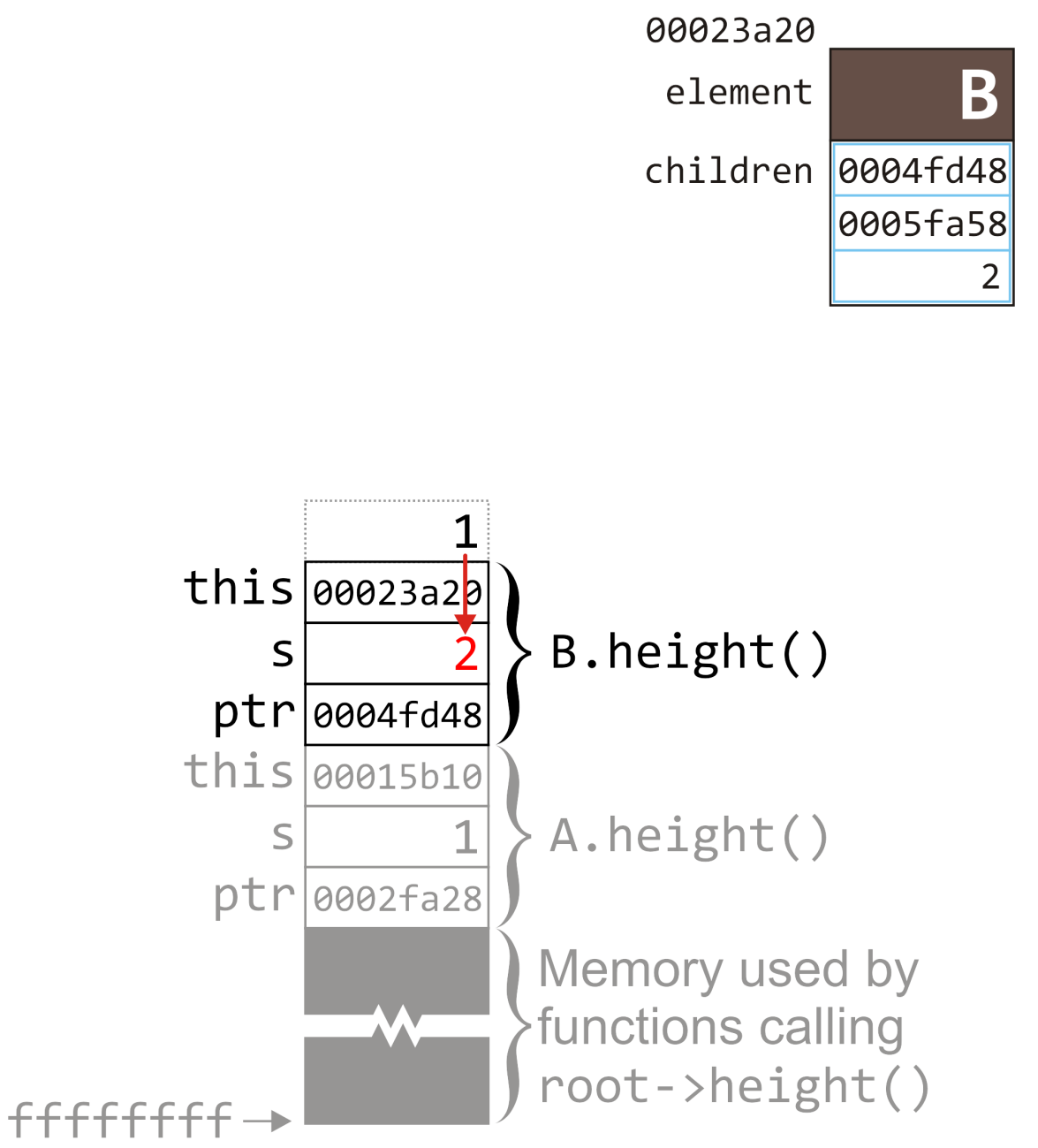 In this case, we add it to the local variable s
B.size()
int Simple_tree::size() const {
   int s = 1;

   for (
      Single_node<Simple_tree *> *ptr = children.head();
      ptr != 0; ptr = ptr->next()
   ) {
      s += ptr->value()->size();
   }

   return s;
}
A.size()
root->size();
19.1
Example
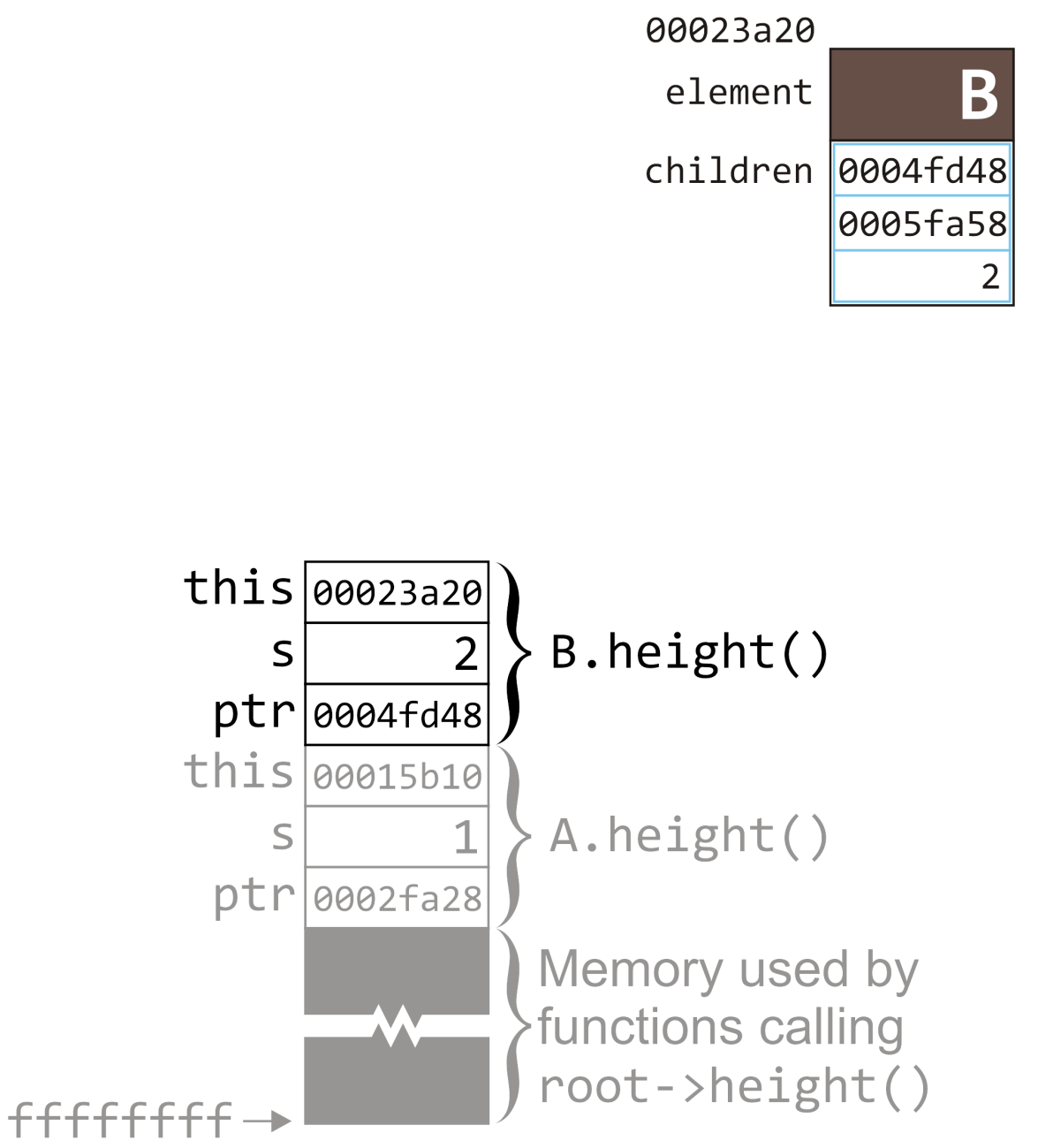 At this point, we have finished executing the bodyof this loop—we next proceed to the incrementstatement :  ptr = ptr->next()
B.size()
int Simple_tree::size() const {
   int s = 1;

   for (
      Single_node<Simple_tree *> *ptr = children.head();
      ptr != 0; ptr = ptr->next()
   ) {
      s += ptr->value()->size();
   }

   return s;
}
A.size()
root->size();
19.1
Example
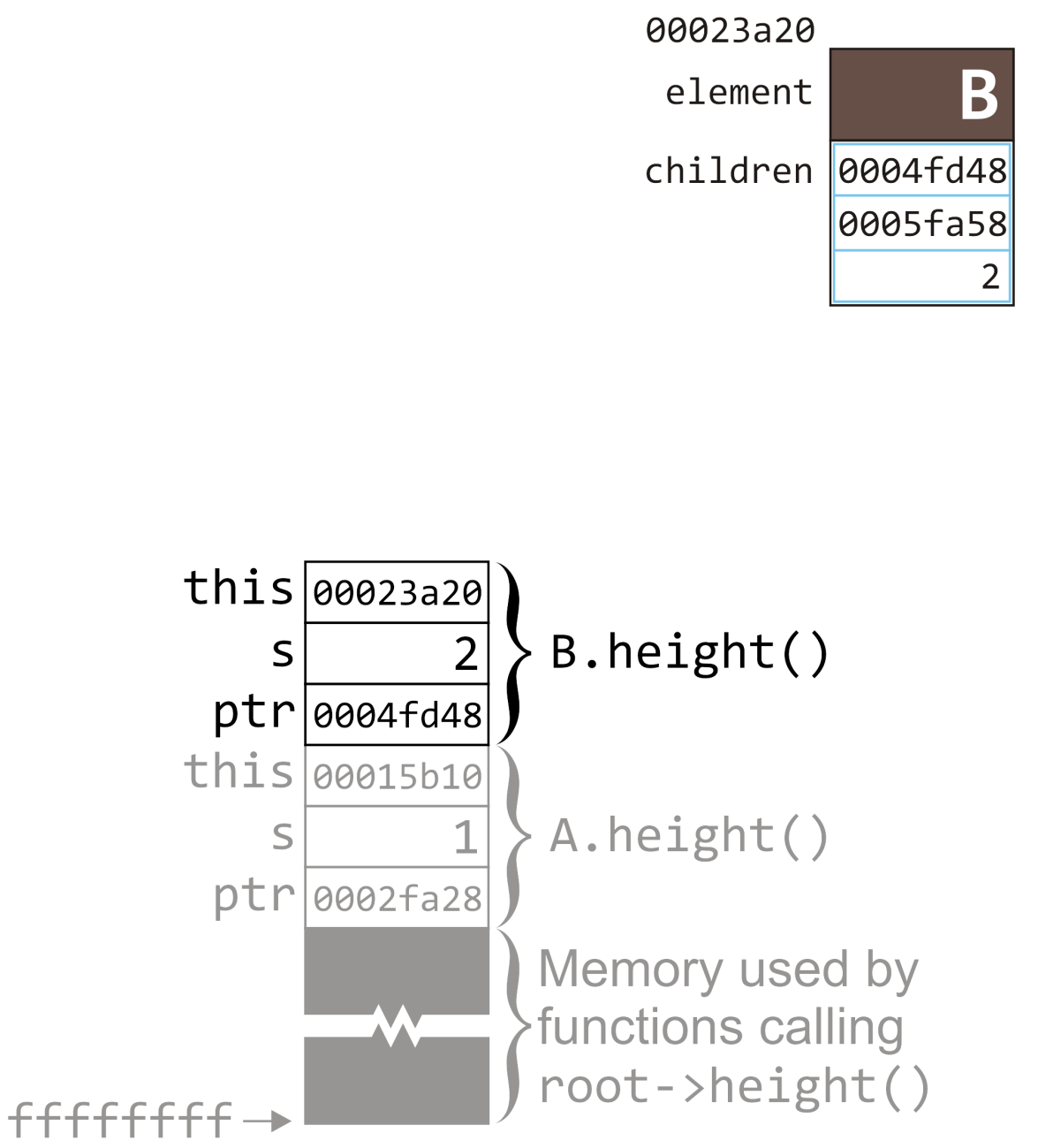 At this point, we have finished executing the bodyof this loop—we next proceed to the incrementstatement :  ptr = ptr->next()
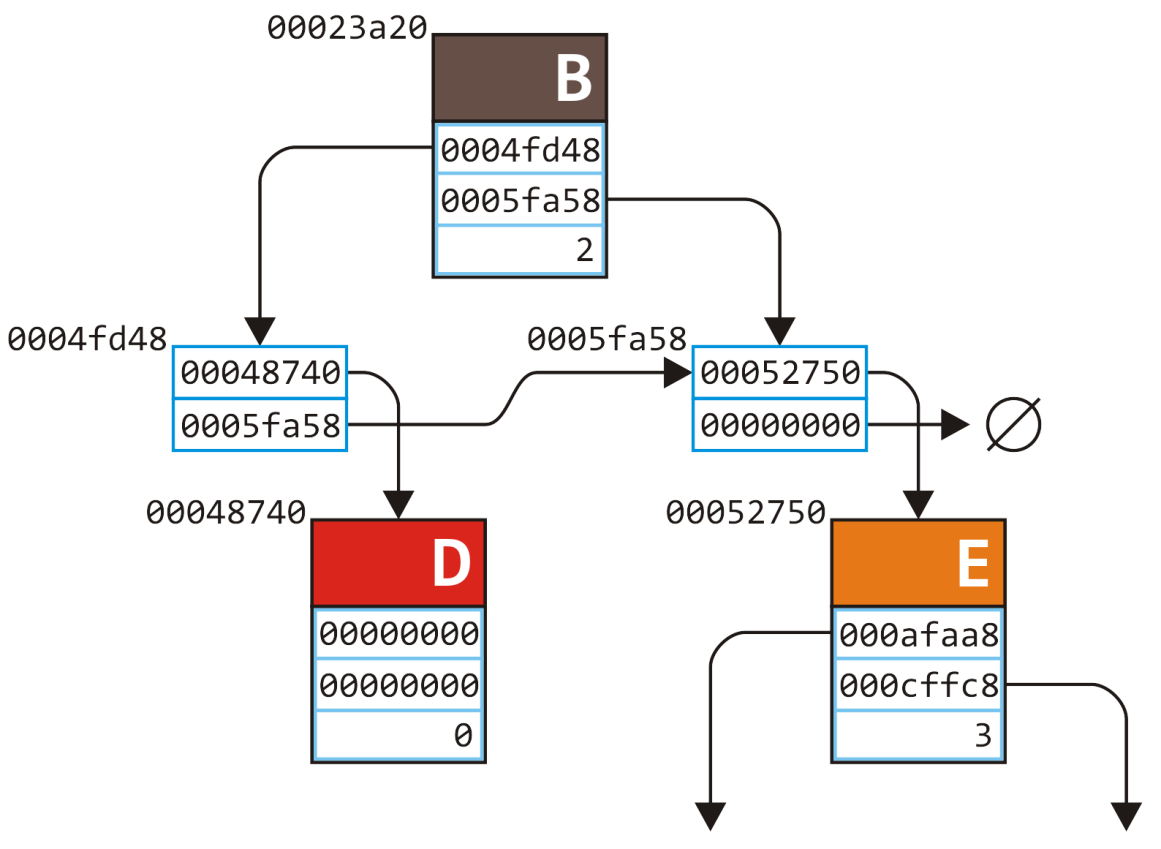 B.size()
A.size()
root->size();
19.1
Example
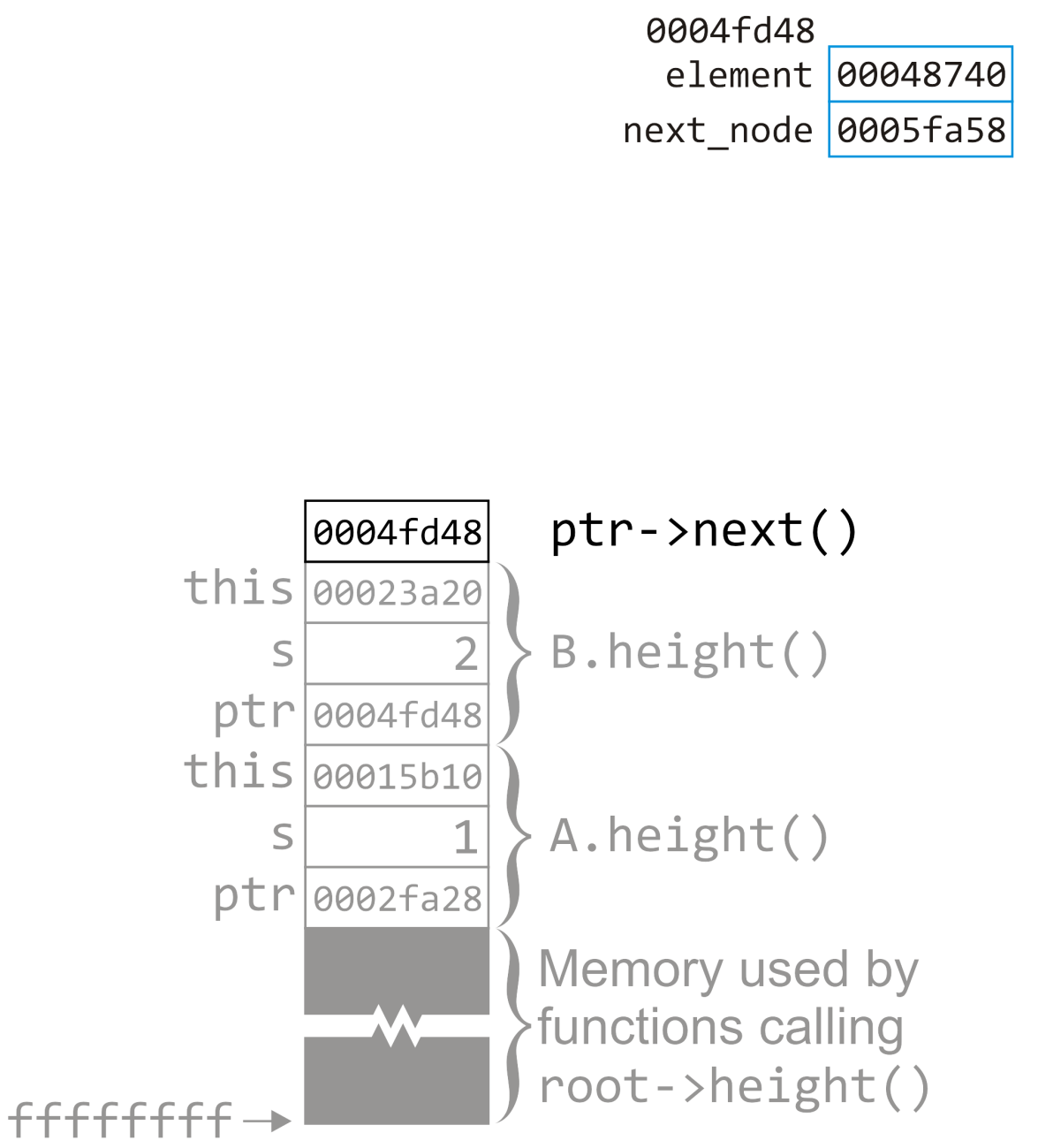 Again, we start with a function call on the nodestored at 0004fd48—this requires informationplaced onto the stack
The address 0005fa58 is the return value
B.size()
Simple_tree *Single_node::next() const {
   return next_node;
}
A.size()
root->size();
19.1
Example
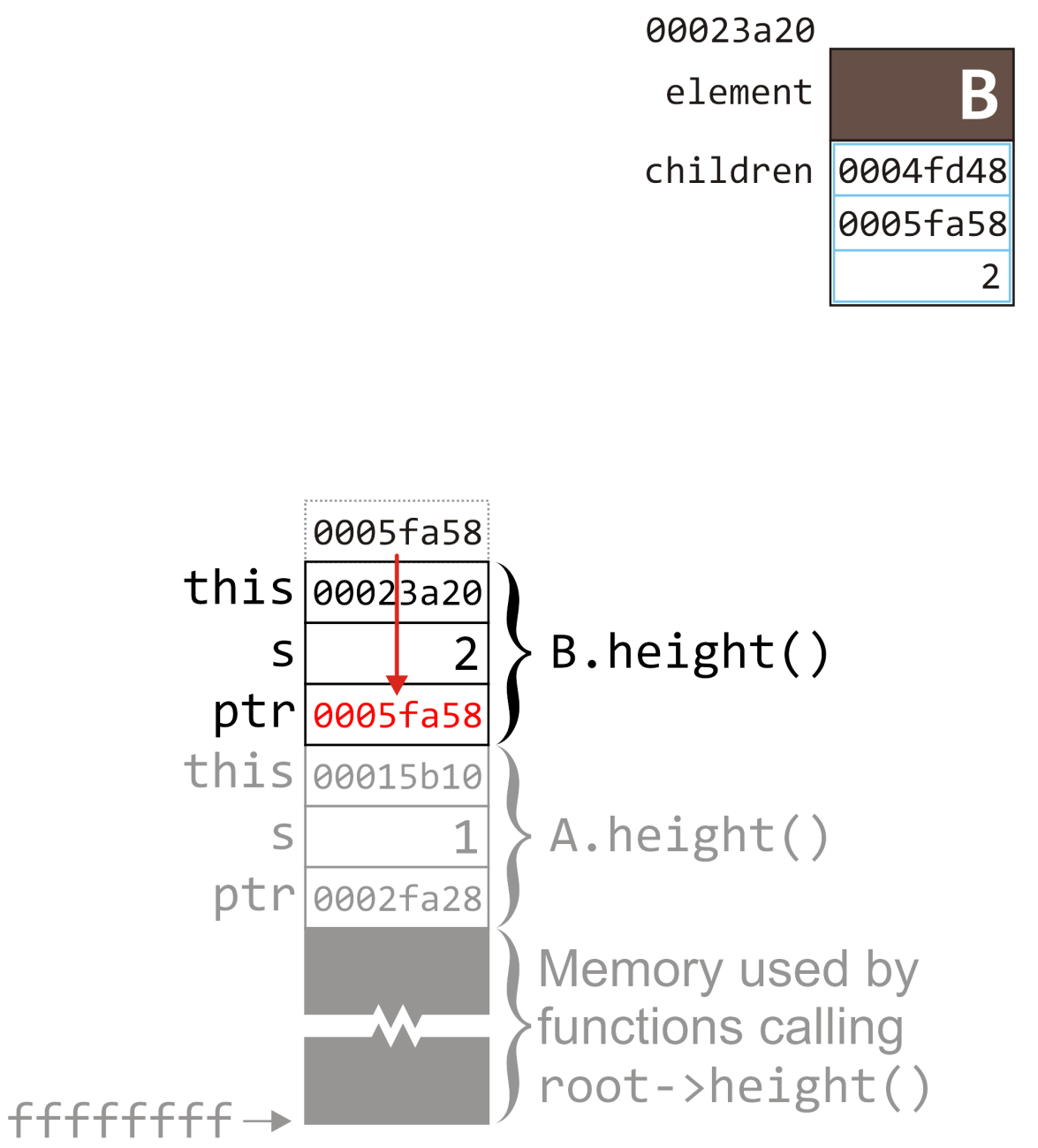 The return value is copied to the memory locationfor ptr
B.size()
int Simple_tree::size() const {
   int s = 1;

   for (
      Single_node<Simple_tree *> *ptr = children.head();
      ptr != 0; ptr = ptr->next()
   ) {
      s += ptr->value()->size();
   }

   return s;
}
A.size()
root->size();
19.1
Example
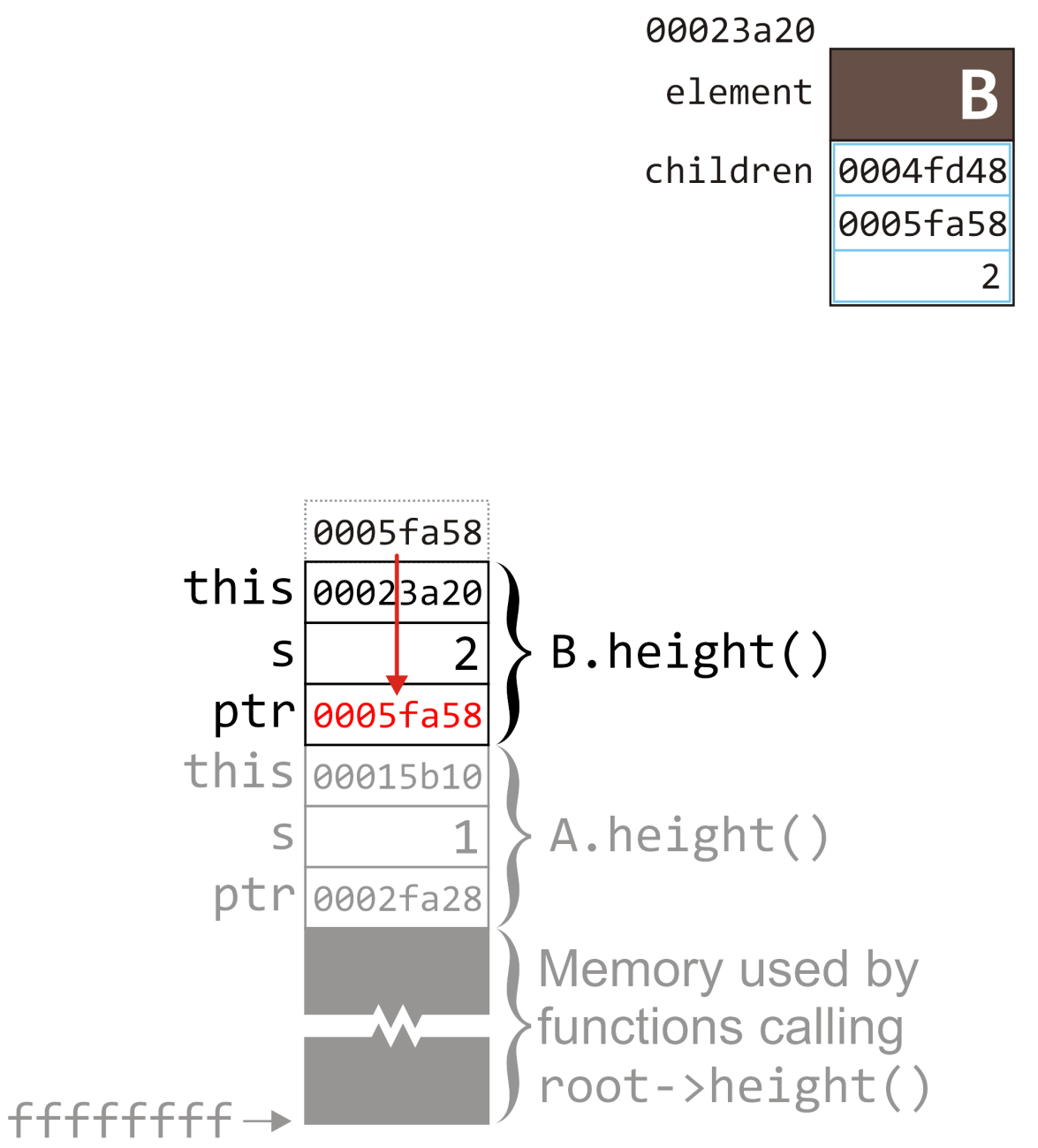 The return value is copied to the memory locationfor ptr
The test ptr != 0 evaluates to true, so we continueinto the body
B.size()
int Simple_tree::size() const {
   int s = 1;

   for (
      Single_node<Simple_tree *> *ptr = children.head();
      ptr != 0; ptr = ptr->next()
   ) {
      s += ptr->value()->size();
   }

   return s;
}
A.size()
root->size();
19.1
Example
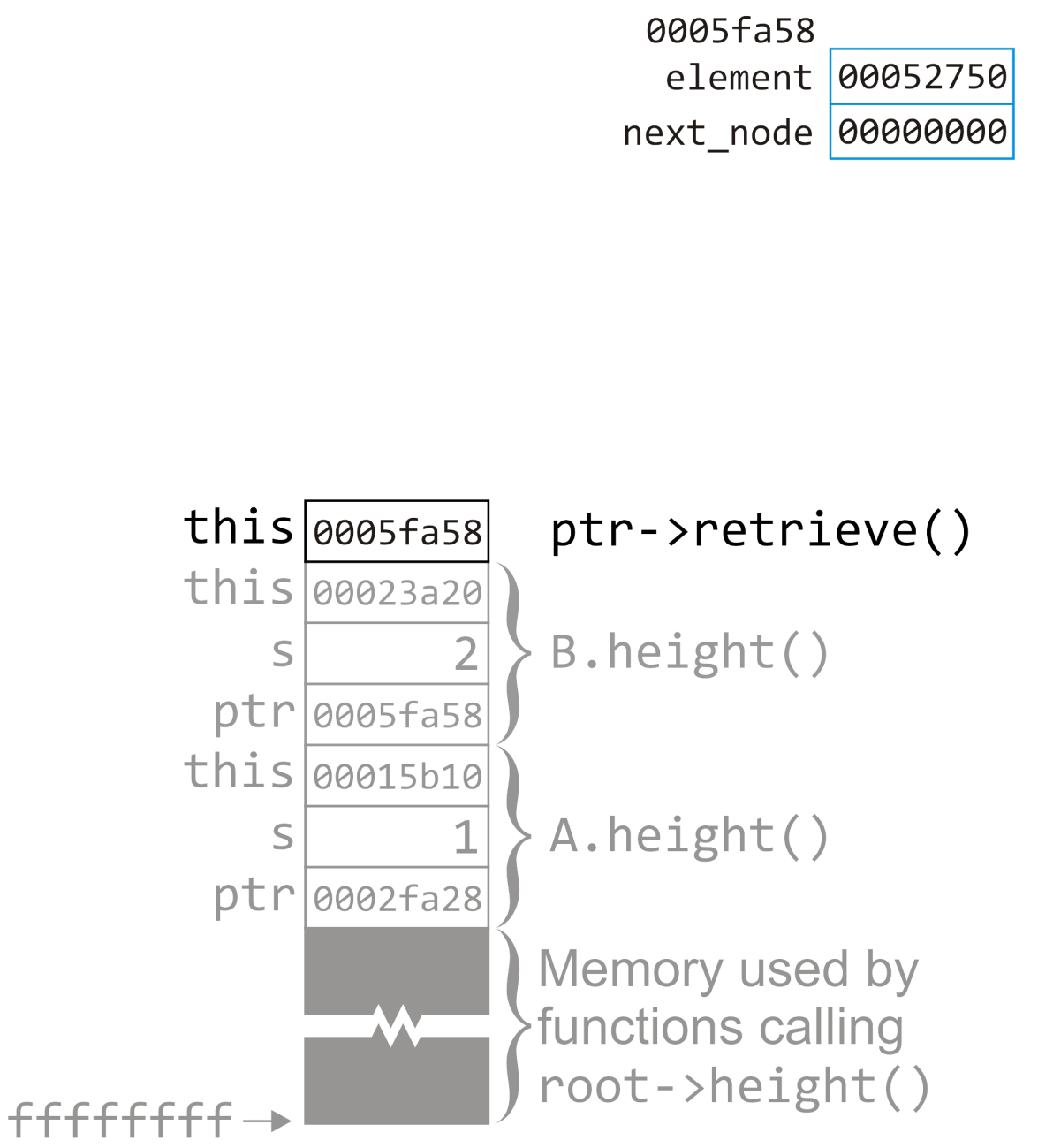 We call ptr->value() on this node in the bodyof the for loop
This will return the address 00052750
B.size()
Simple_tree *Single_node::value() const {
   return node_value;
}
A.size()
root->size();
19.1
Example
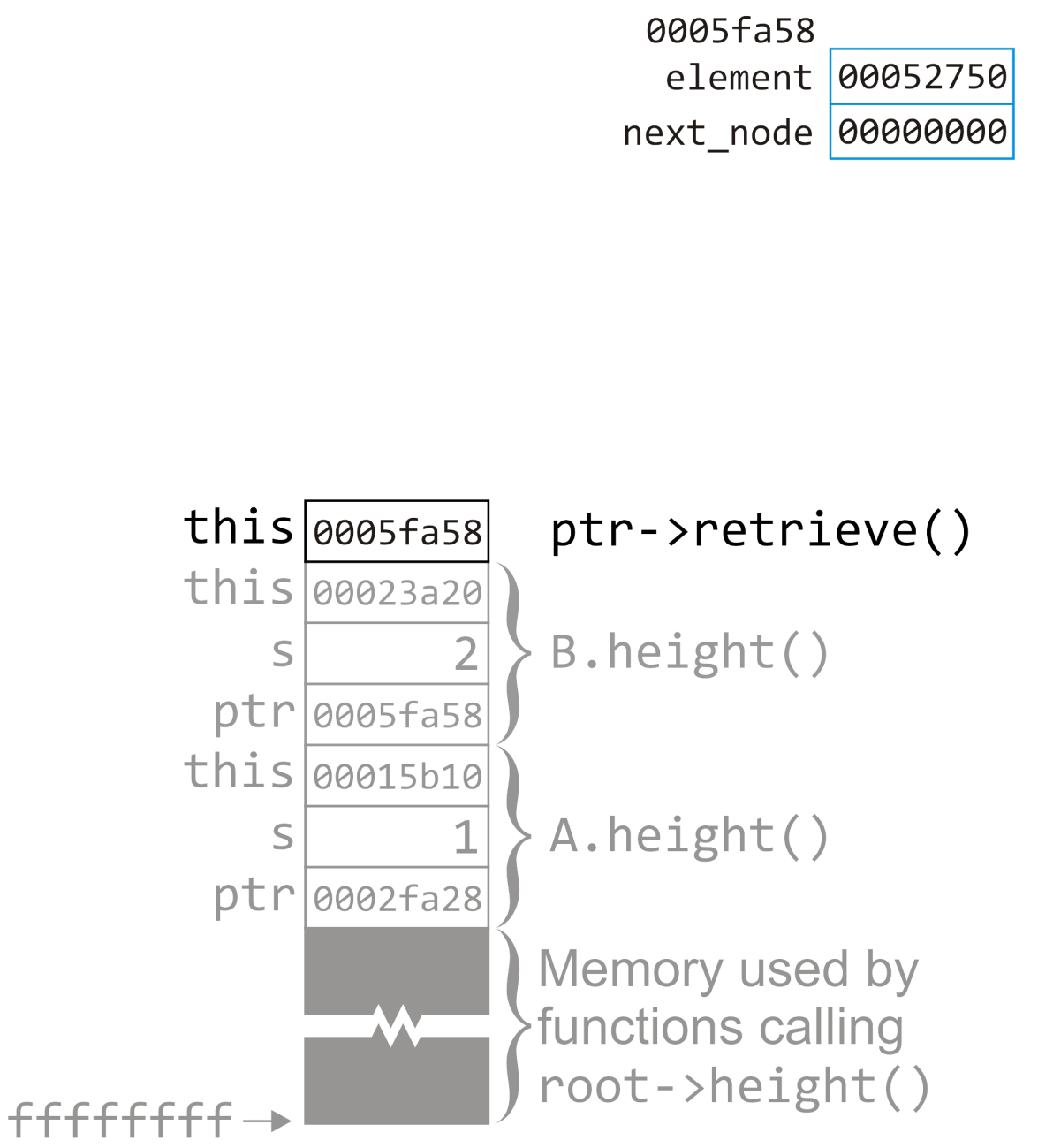 We call ptr->value() on this node in the bodyof the for loop
This will return the address 00052750
We are currently at the second node in the linked list
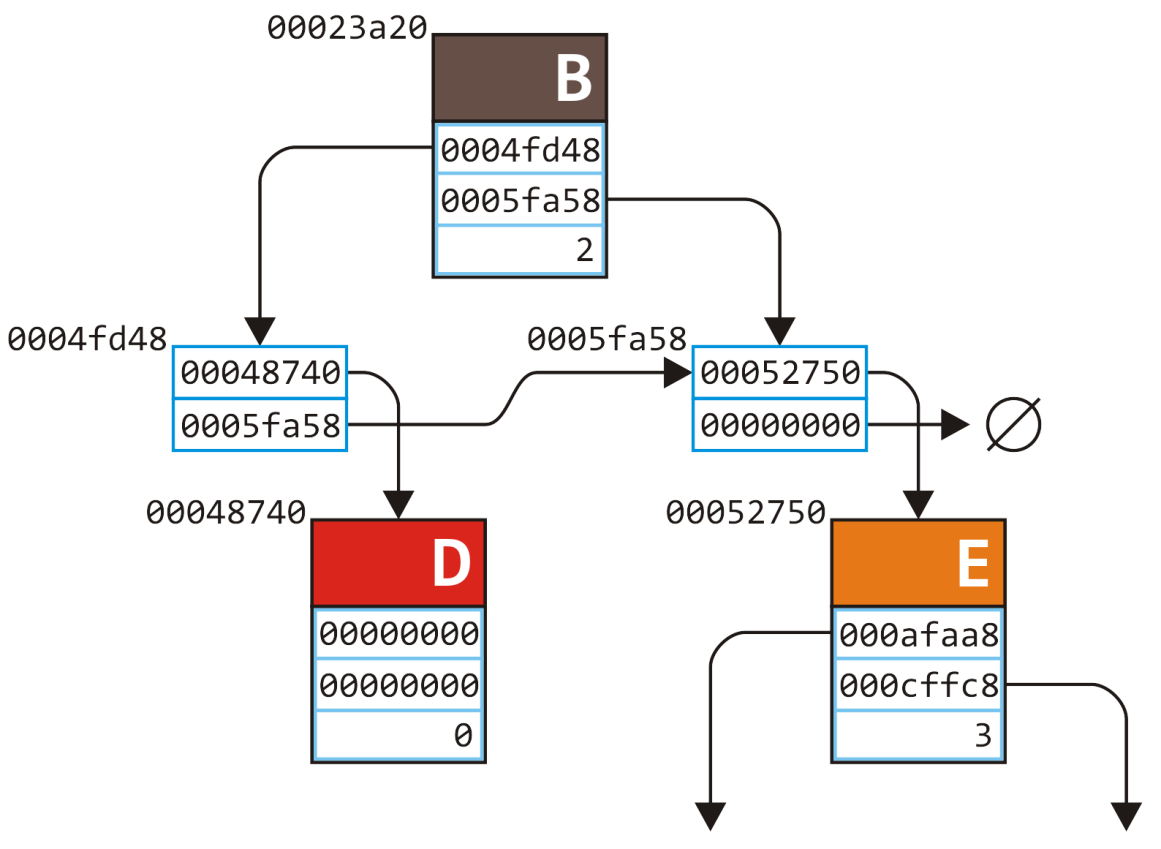 B.size()
A.size()
root->size();
19.1
Example
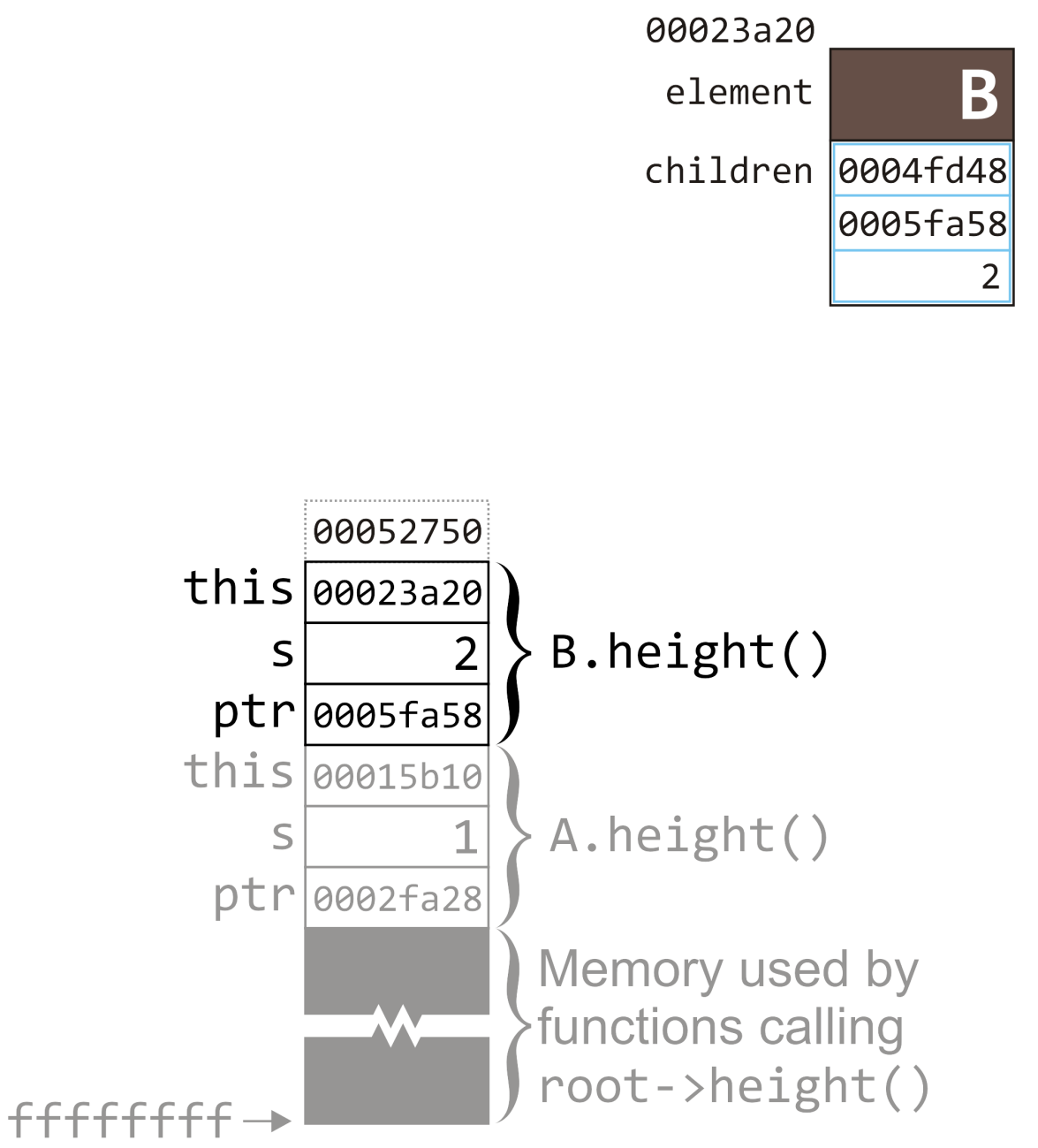 This value is placed on top of the stack
We will proceed to call size() on the tree nodeat this address
B.size()
int Simple_tree::size() const {
   int s = 1;

   for (
      Single_node<Simple_tree *> *ptr = children.head();
      ptr != 0; ptr = ptr->next()
   ) {
      s += ptr->value()->size();
   }

   return s;
}
A.size()
root->size();
19.1
Example
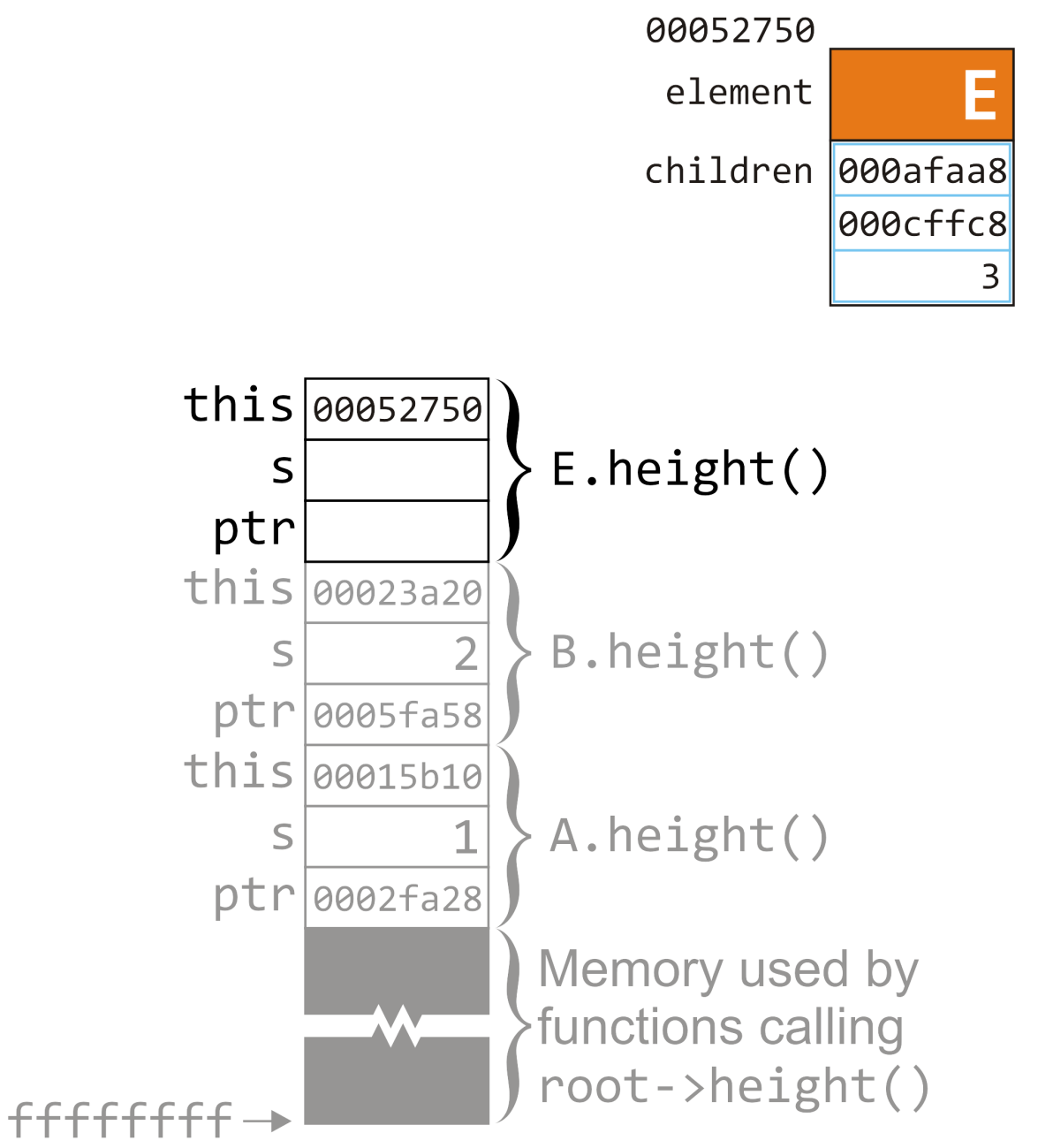 As before, we allocate memory for a call tosize() on a tree node
We will repeat the process on tree node E and, in turn,on all its descendants
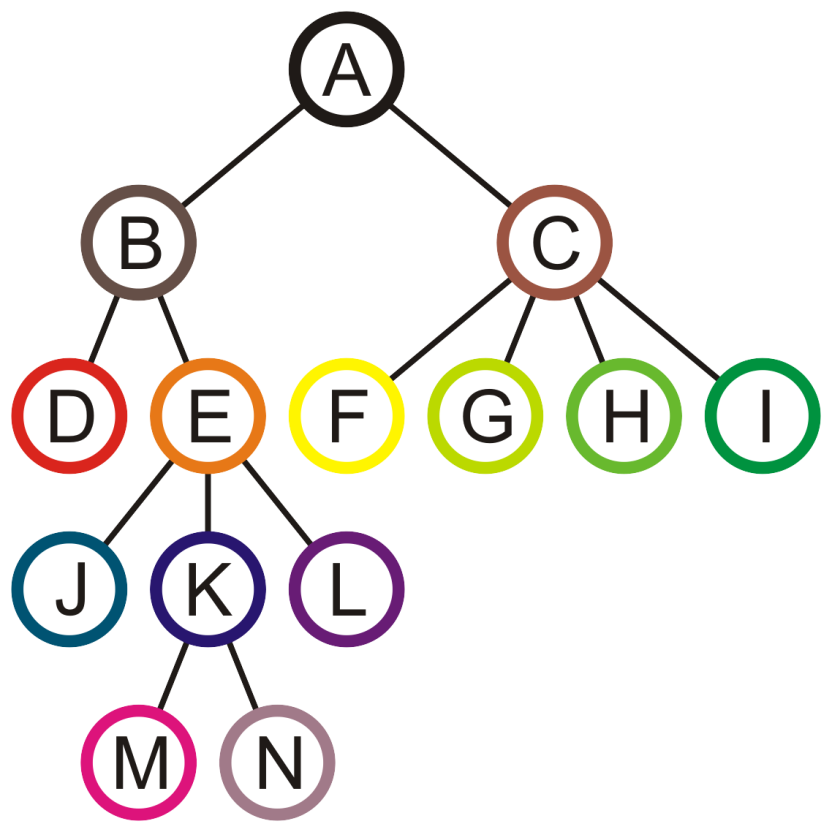 E.size()
B.size()
A.size()
root->size();
19.1
Example
This is the node we are now recursively calling size() on
Node K has two children, each of which are leaf nodes
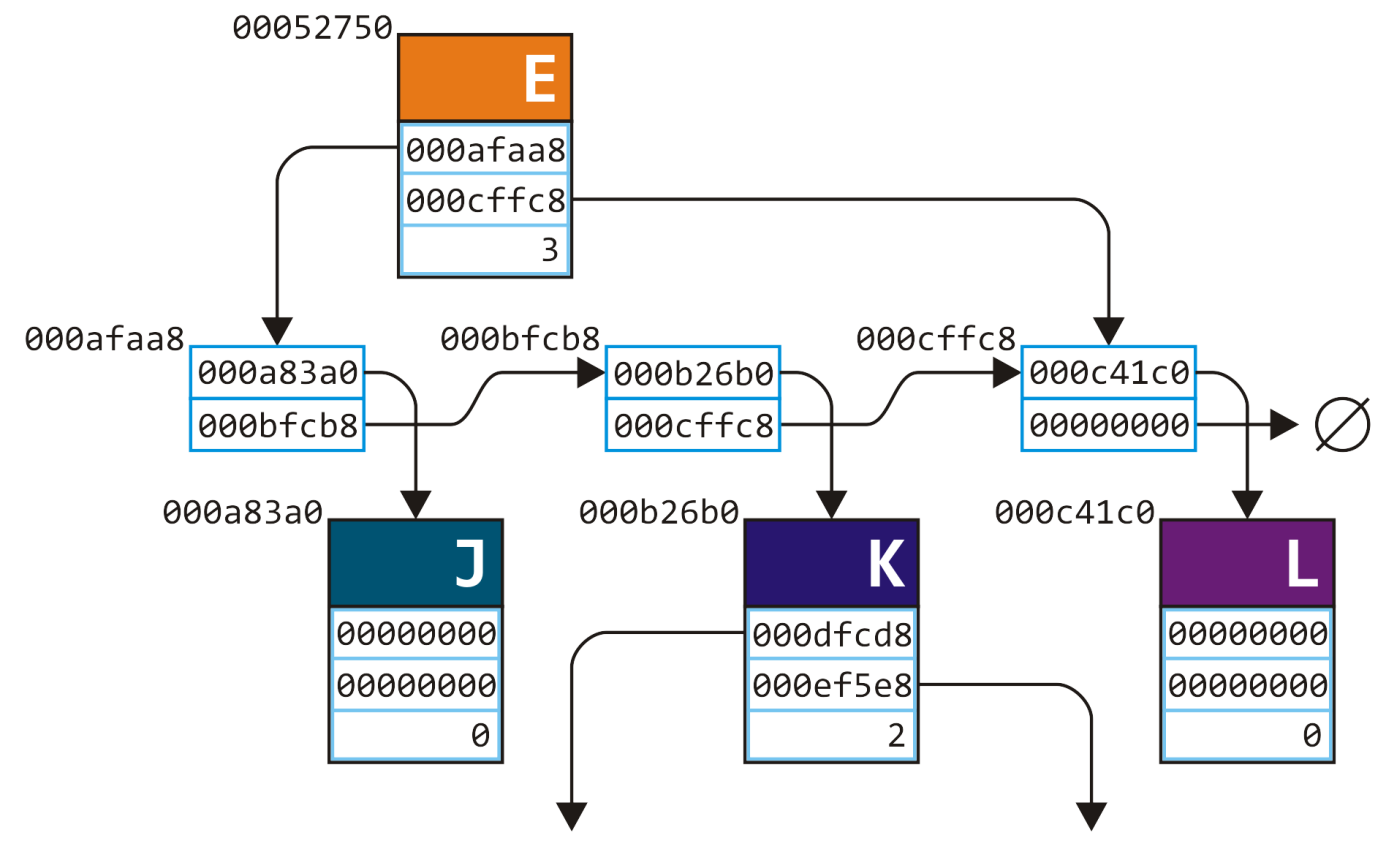 19.1
Example
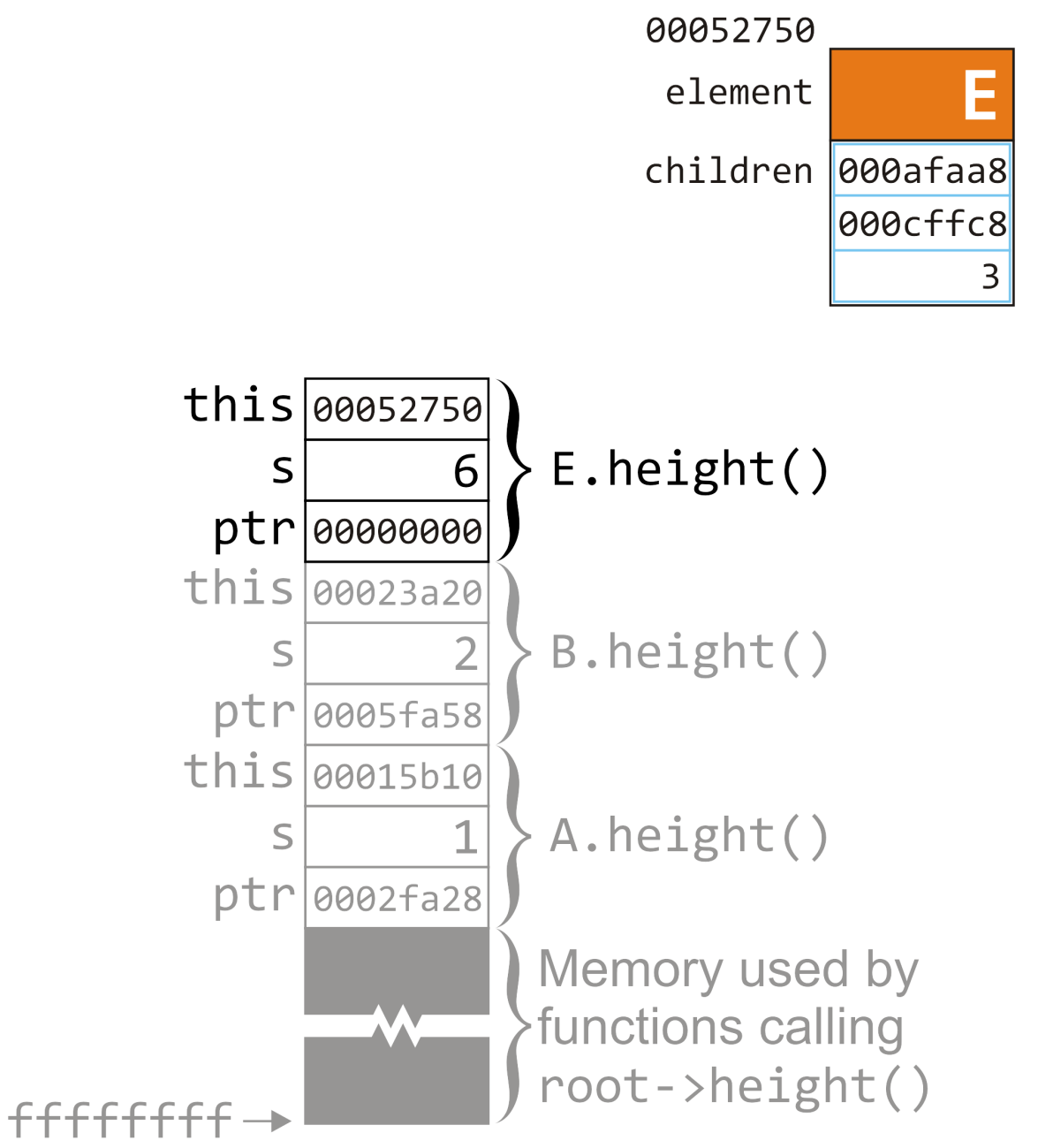 It should be obvious that, at the end, s will beassigned 6 and ptr is assigned 0
We are at the end of this tree node’s linked list
When ptr != 0 returns false, we end the for loop
E.size()
B.size()
int Simple_tree::size() const {
   int s = 1;

   for (
      Single_node<Simple_tree *> *ptr = children.head();
      ptr != 0; ptr = ptr->next()
   ) {
      s += ptr->value()->size();
   }

   return s;
}
A.size()
root->size();
19.1
Example
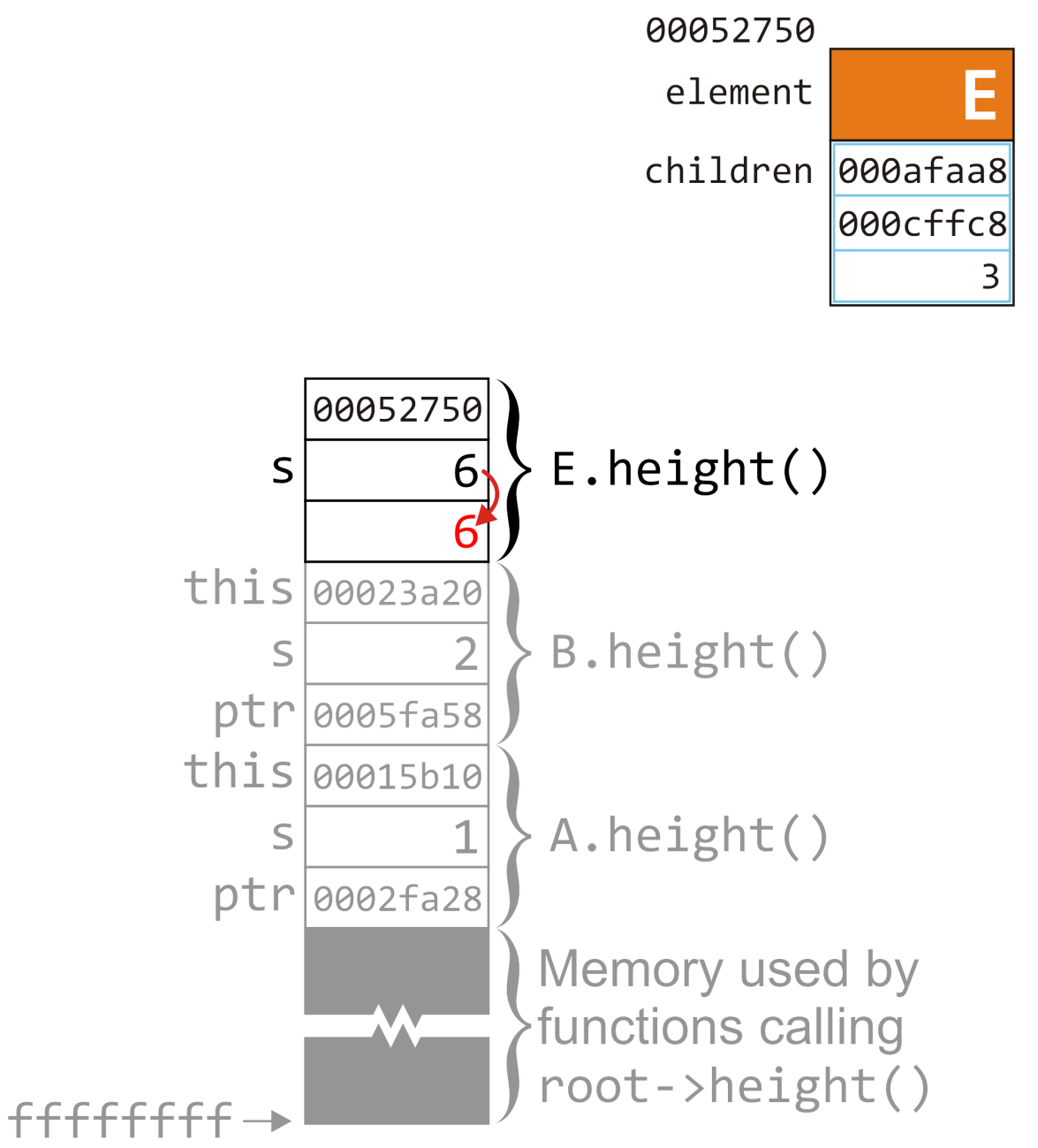 In preparation to return, we copy the value of s tothe appropriate location
E.size()
B.size()
int Simple_tree::size() const {
   int s = 1;

   for (
      Single_node<Simple_tree *> *ptr = children.head();
      ptr != 0; ptr = ptr->next()
   ) {
      s += ptr->value()->size();
   }

   return s;
}
A.size()
root->size();
19.1
Example
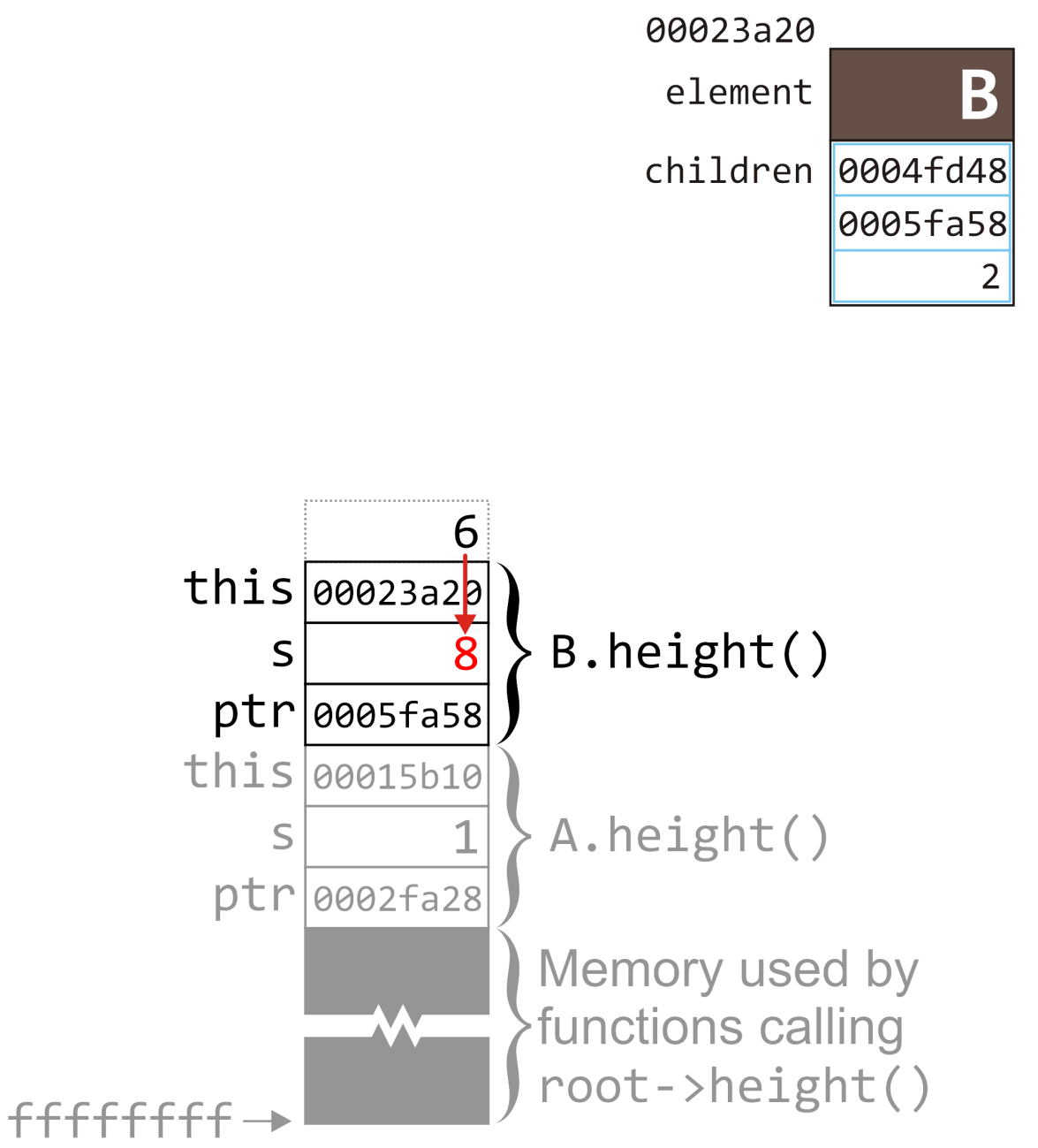 We are now back in tree node B and we add thereturned value onto the local variable s for thecurrent function call
B.size()
int Simple_tree::size() const {
   int s = 1;

   for (
      Single_node<Simple_tree *> *ptr = children.head();
      ptr != 0; ptr = ptr->next()
   ) {
      s += ptr->value()->size();
   }

   return s;
}
A.size()
root->size();
19.1
Example
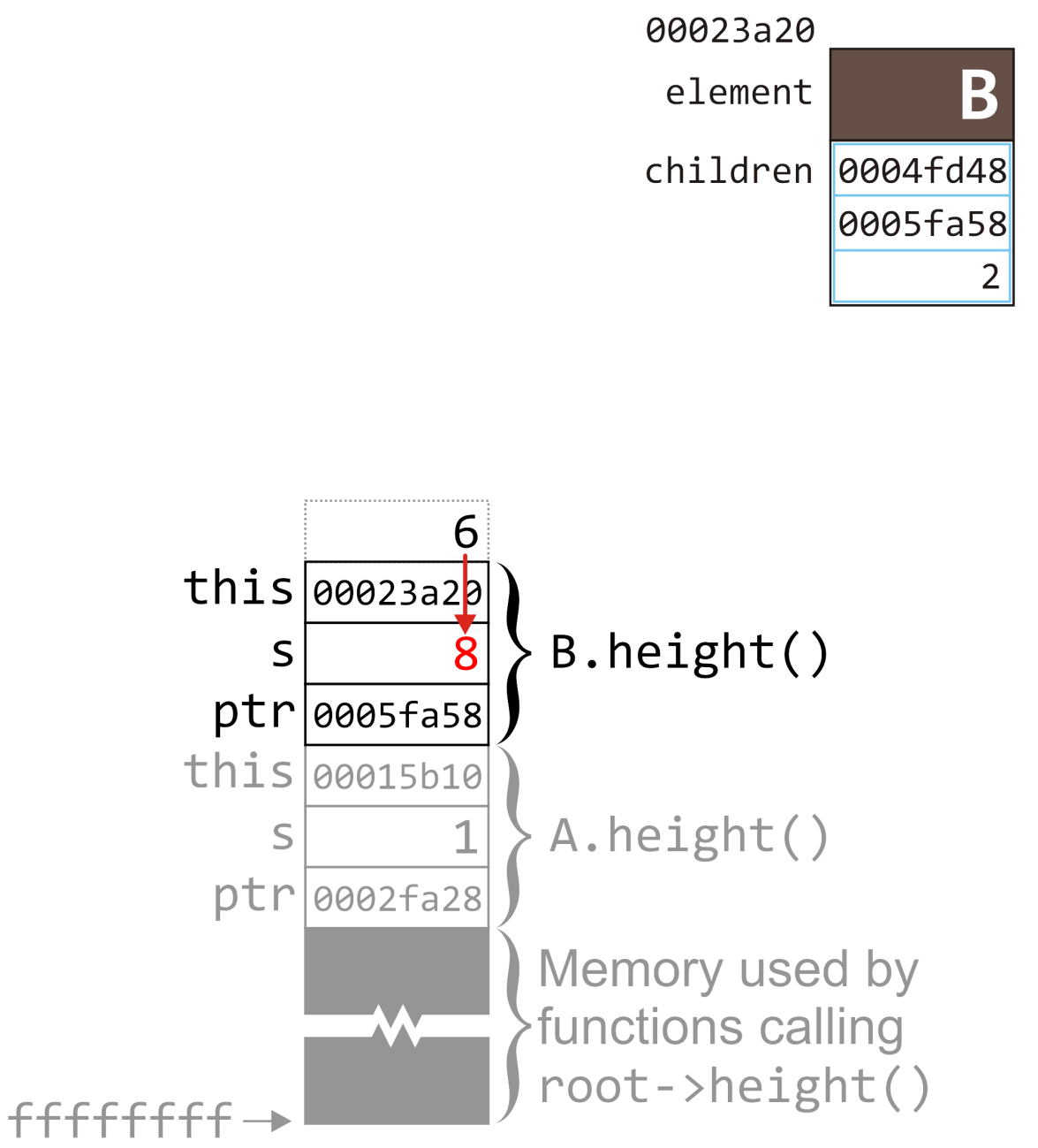 We are now back in tree node B and we add thereturned value onto the local variable s for thecurrent function call
We are finished executing the body of the loop, so weproceed to ptr = ptr->next()
B.size()
int Simple_tree::size() const {
   int s = 1;

   for (
      Single_node<Simple_tree *> *ptr = children.head();
      ptr != 0; ptr = ptr->next()
   ) {
      s += ptr->value()->size();
   }

   return s;
}
A.size()
root->size();
19.1
Example
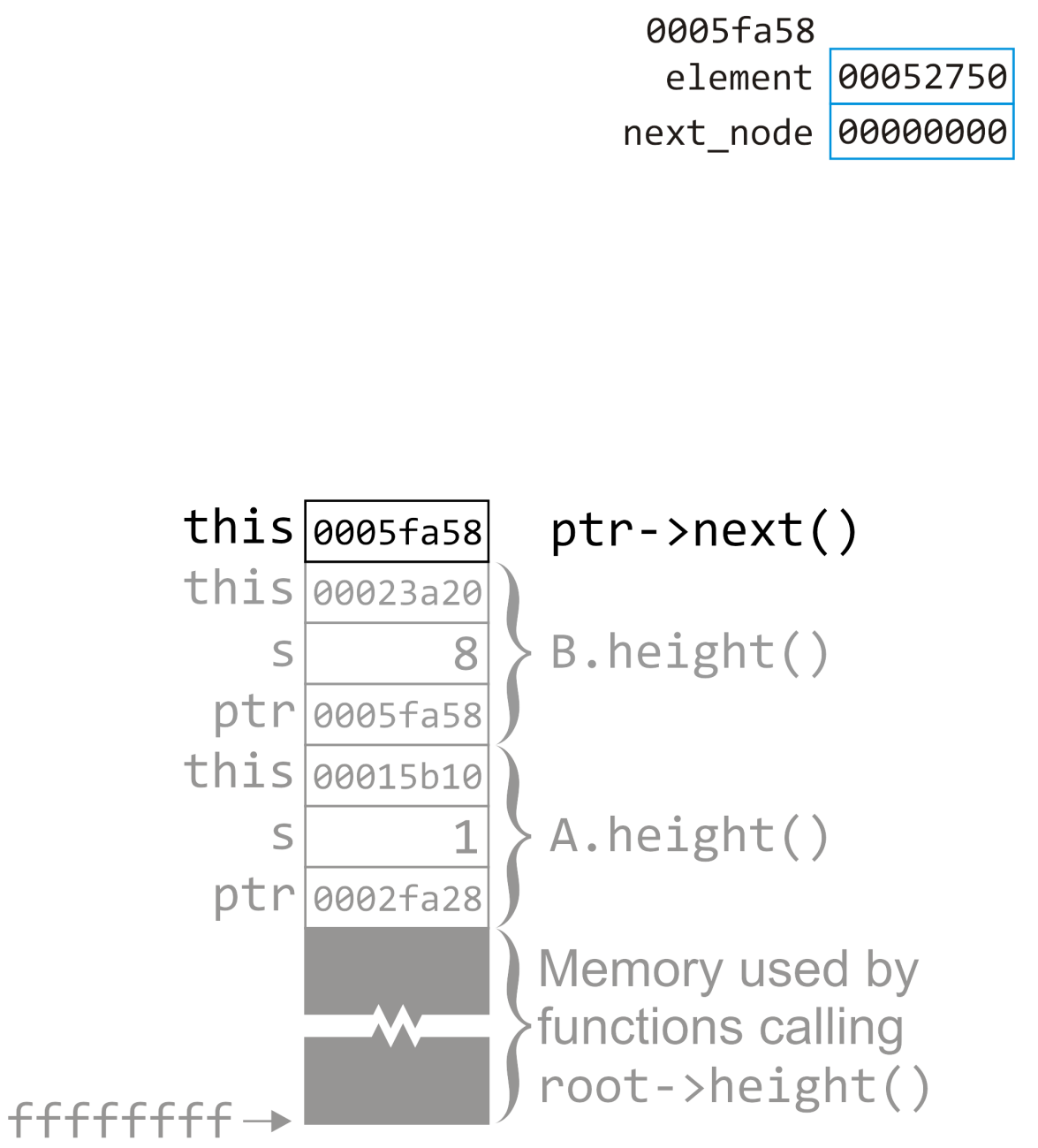 We call next() on the node at the address ptr
In this case, it is 00000000
B.size()
Simple_tree *Single_node::next() const {
   return next_node;
}
A.size()
root->size();
19.1
Example
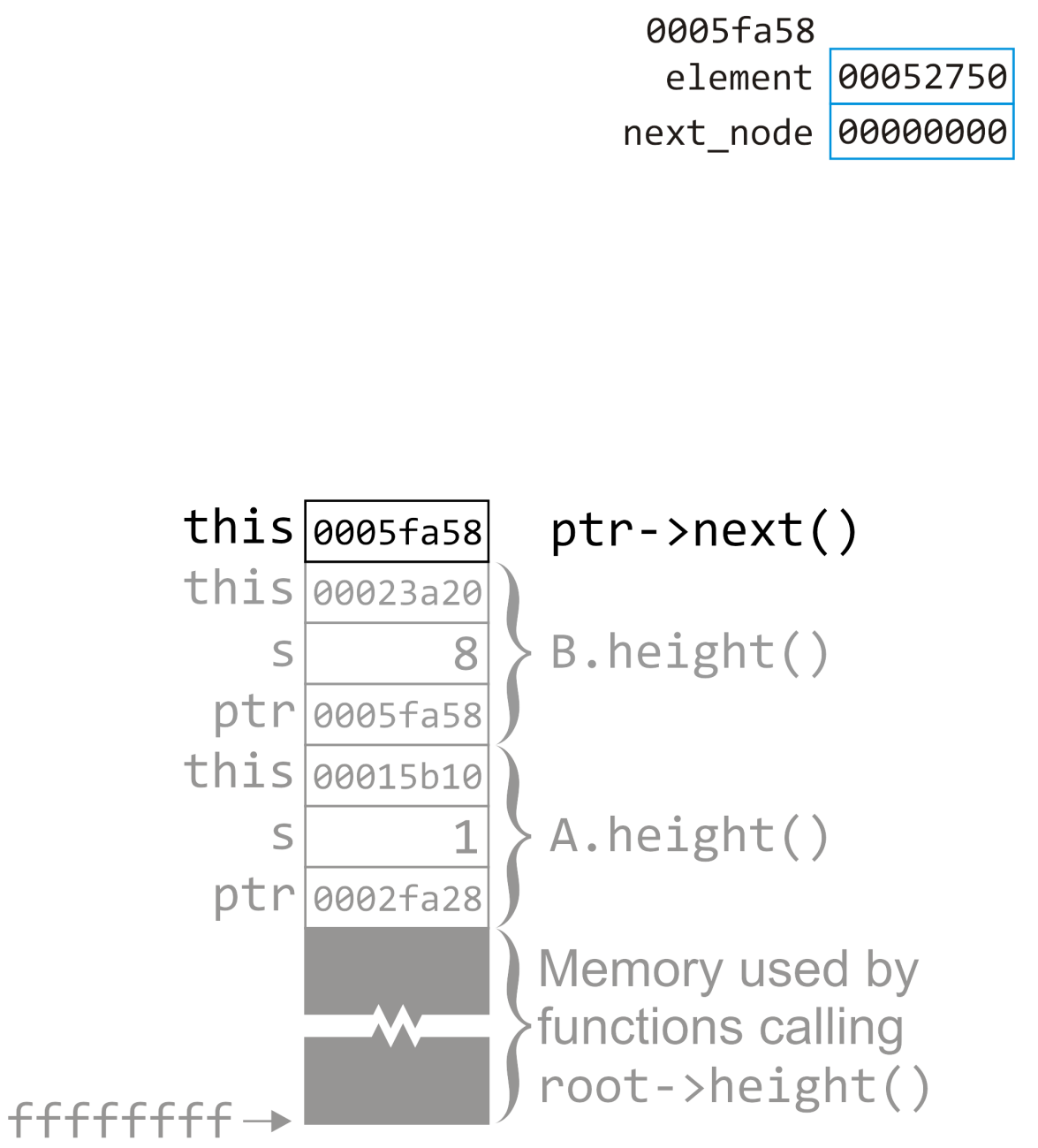 We call next() on the node at the address ptr
In this case, it is 00000000
We are at the end of this linked list
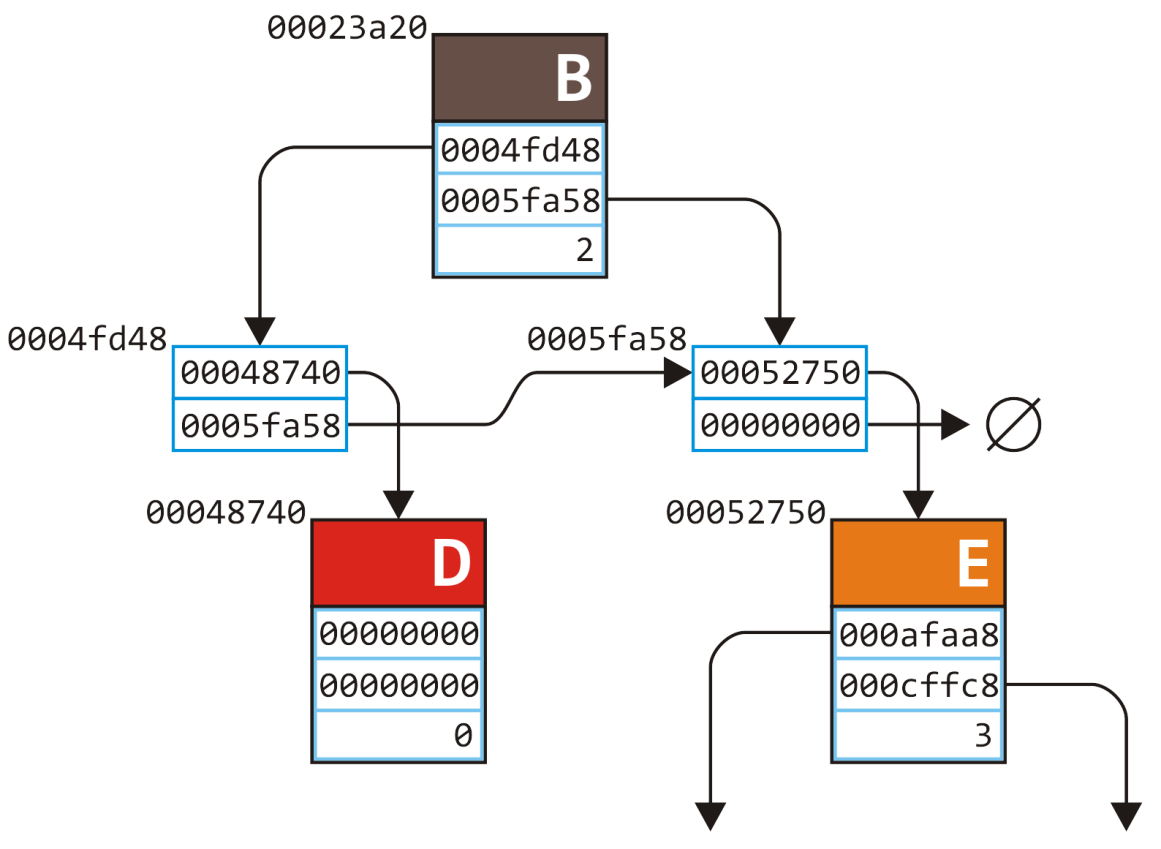 B.size()
A.size()
root->size();
19.1
Example
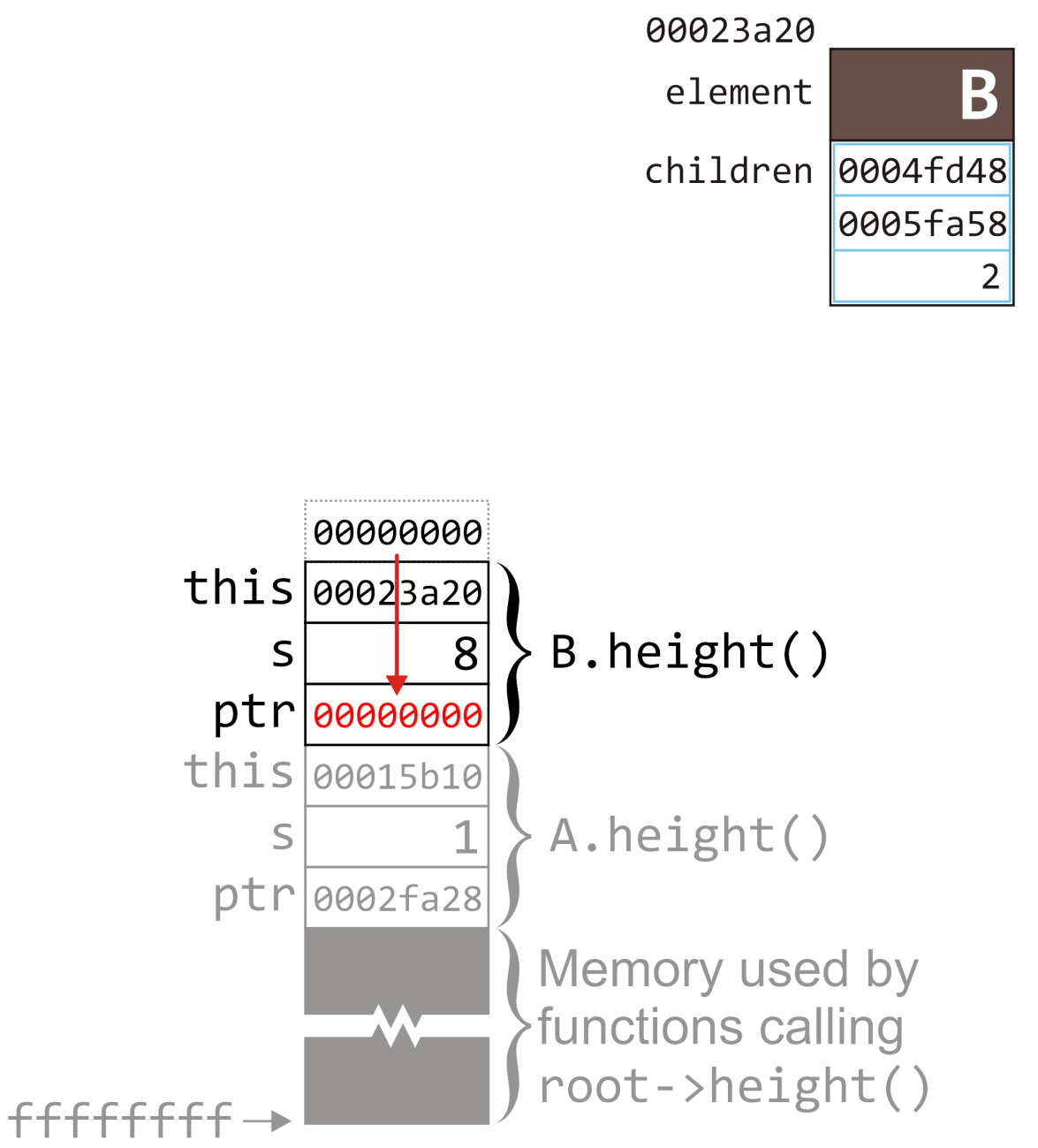 This value is copied to the memory location of ptrfor the function call on tree node B
B.size()
int Simple_tree::size() const {
   int s = 1;

   for (
      Single_node<Simple_tree *> *ptr = children.head();
      ptr != 0; ptr = ptr->next()
   ) {
      s += ptr->value()->size();
   }

   return s;
}
A.size()
root->size();
19.1
Example
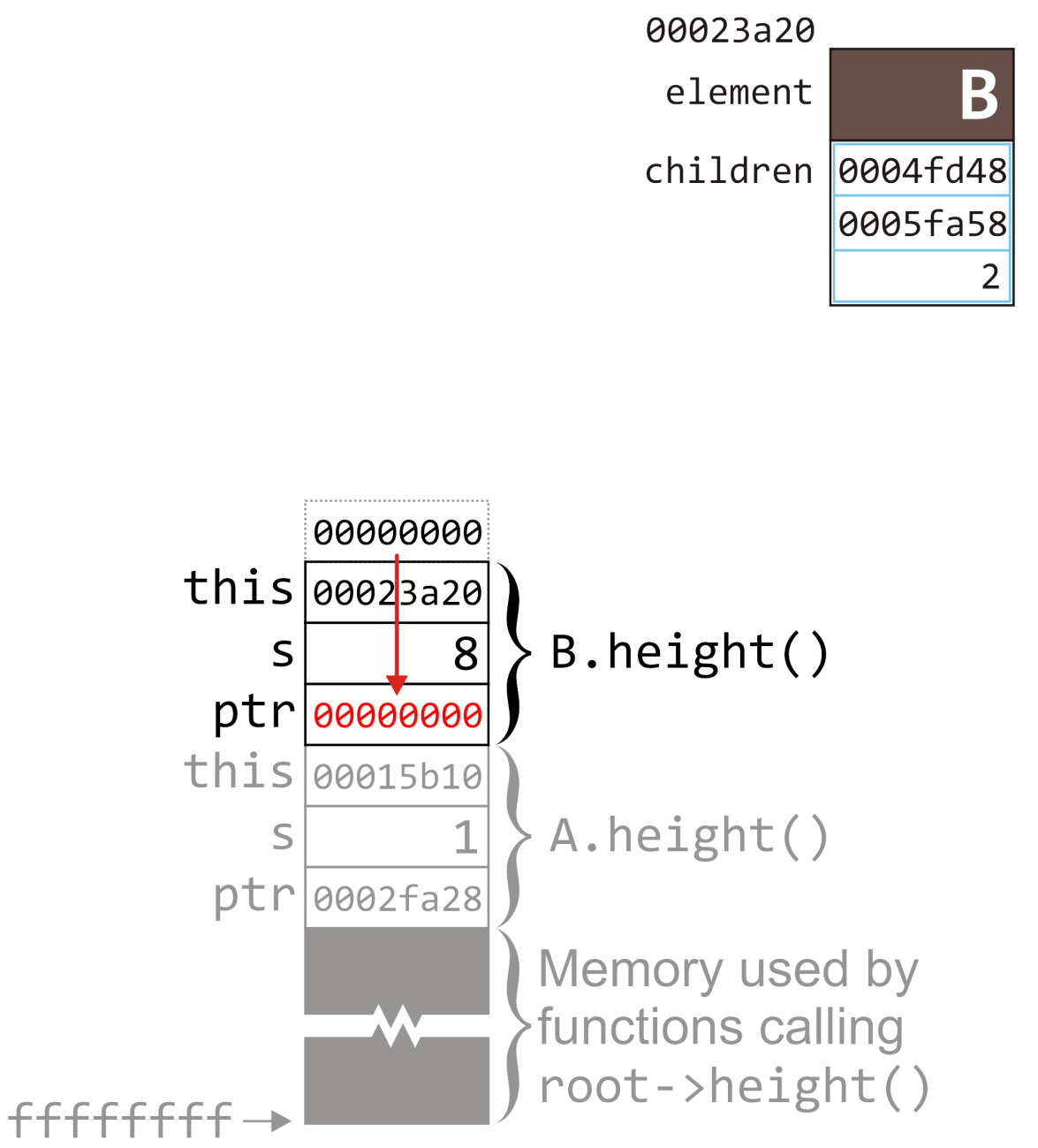 This value is copied to the memory location of ptrfor the function call on tree node B
ptr != 0 evaluates to false, so we end the loop
B.size()
int Simple_tree::size() const {
   int s = 1;

   for (
      Single_node<Simple_tree *> *ptr = children.head();
      ptr != 0; ptr = ptr->next()
   ) {
      s += ptr->value()->size();
   }

   return s;
}
A.size()
root->size();
19.1
Example
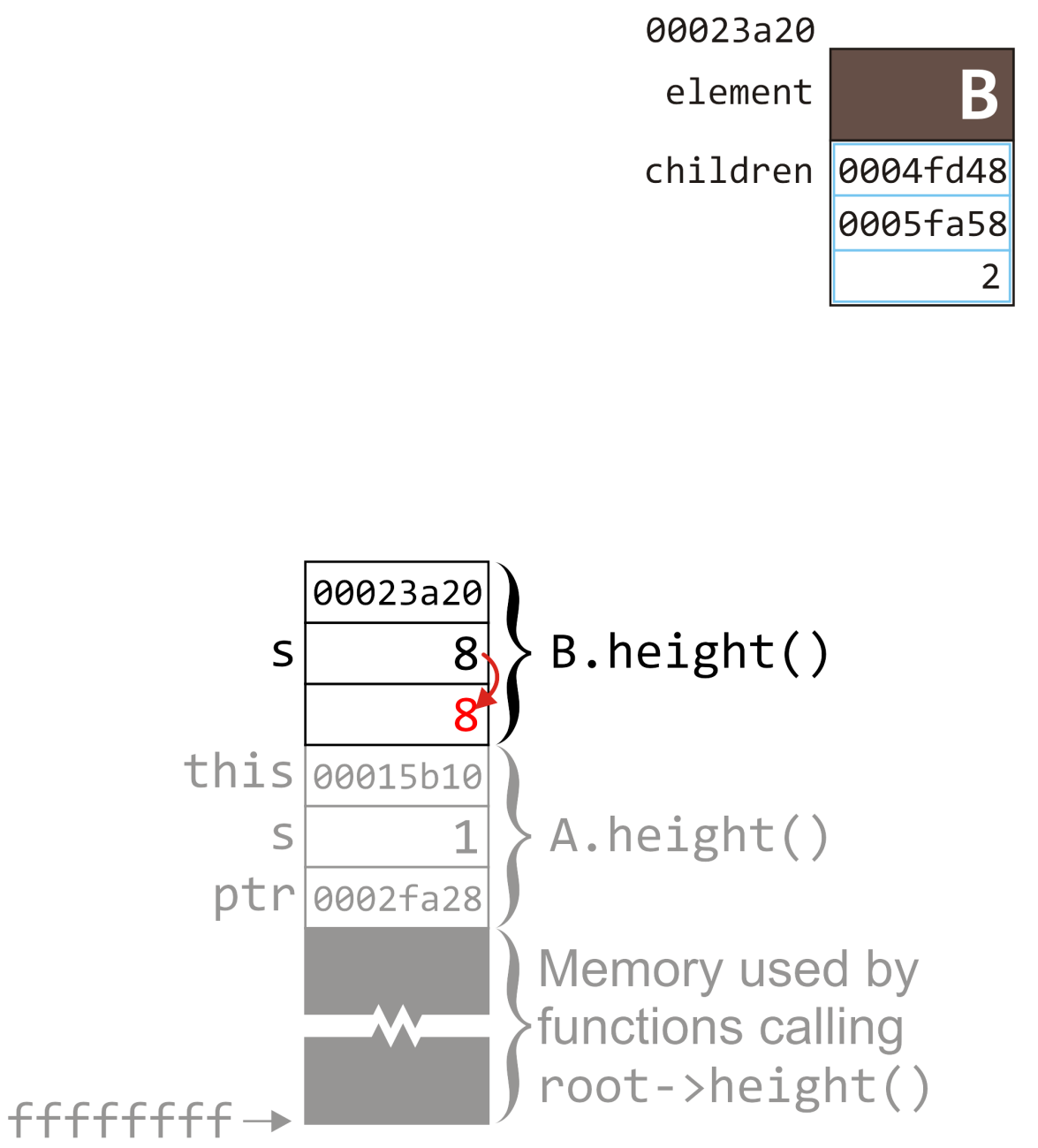 We prepare to return the value of s by copying itsvalue to the location immediately above the memoryfor the previous function call
B.size()
int Simple_tree::size() const {
   int s = 1;

   for (
      Single_node<Simple_tree *> *ptr = children.head();
      ptr != 0; ptr = ptr->next()
   ) {
      s += ptr->value()->size();
   }

   return s;
}
A.size()
root->size();
19.1
Example
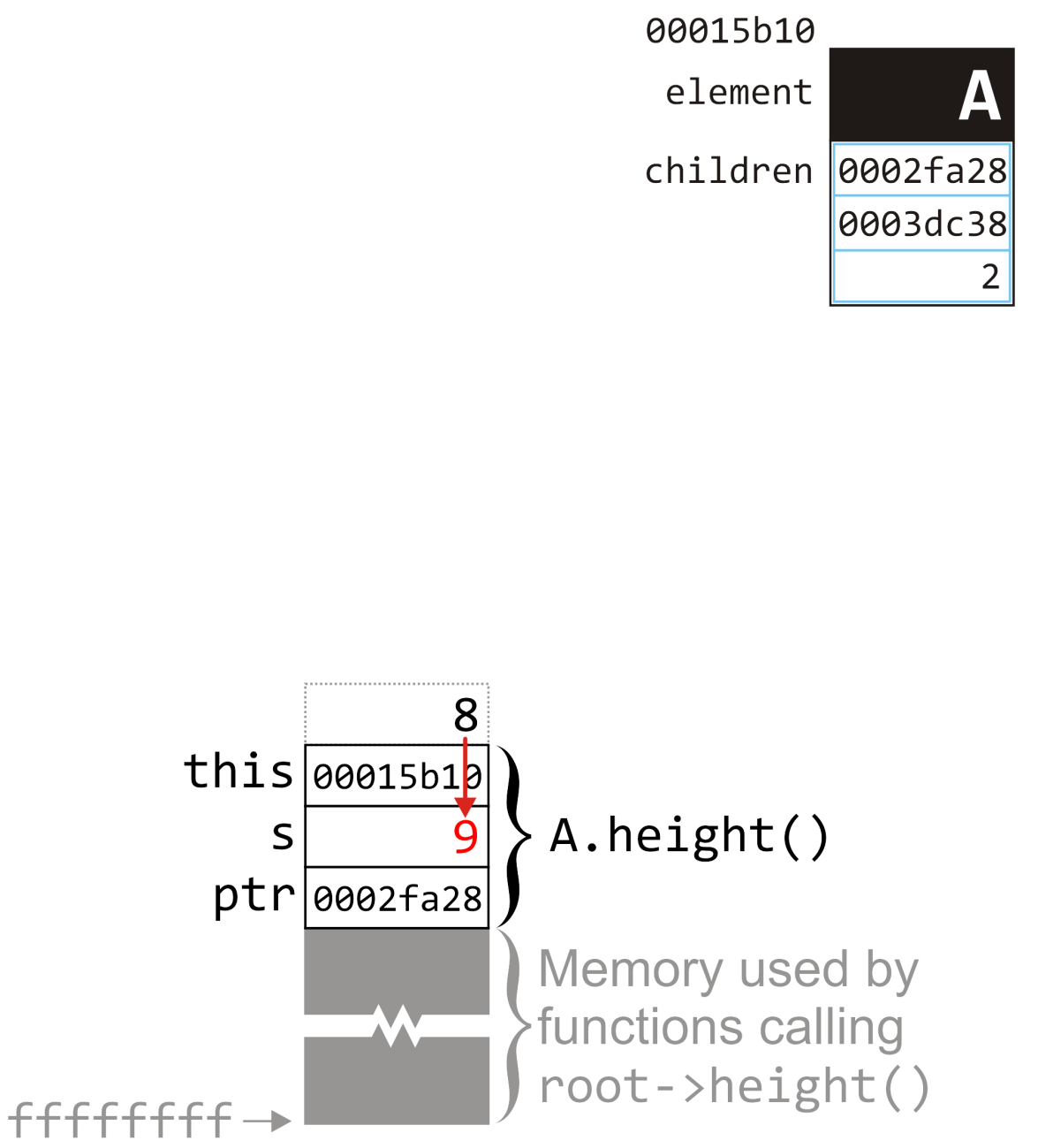 Now that we’re back in the function call on treenode A, we add the return value onto s:   1 + 8 = 9
int Simple_tree::size() const {
   int s = 1;

   for (
      Single_node<Simple_tree *> *ptr = children.head();
      ptr != 0; ptr = ptr->next()
   ) {
      s += ptr->value()->size();
   }

   return s;
}
A.size()
root->size();
19.1
Example
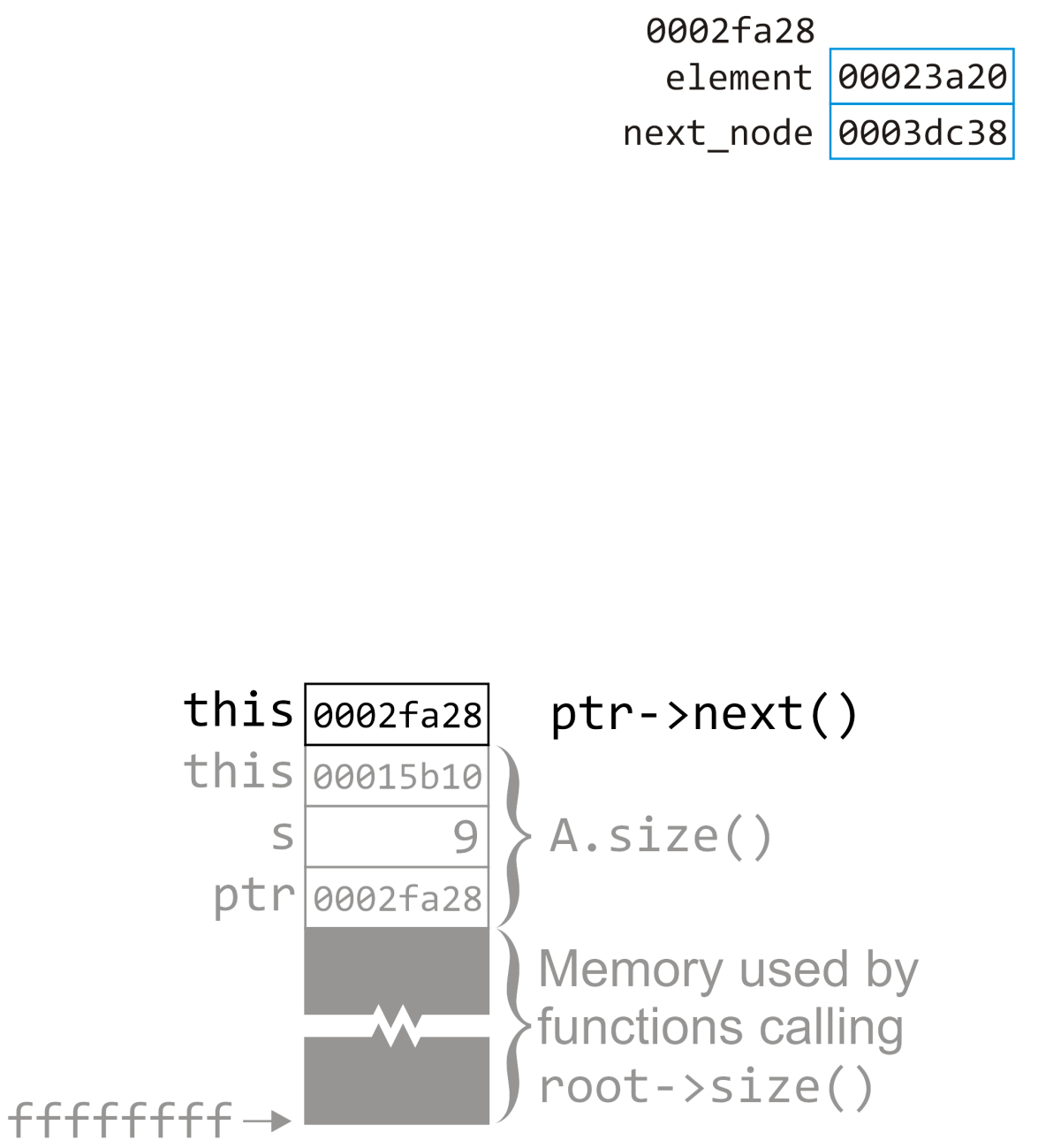 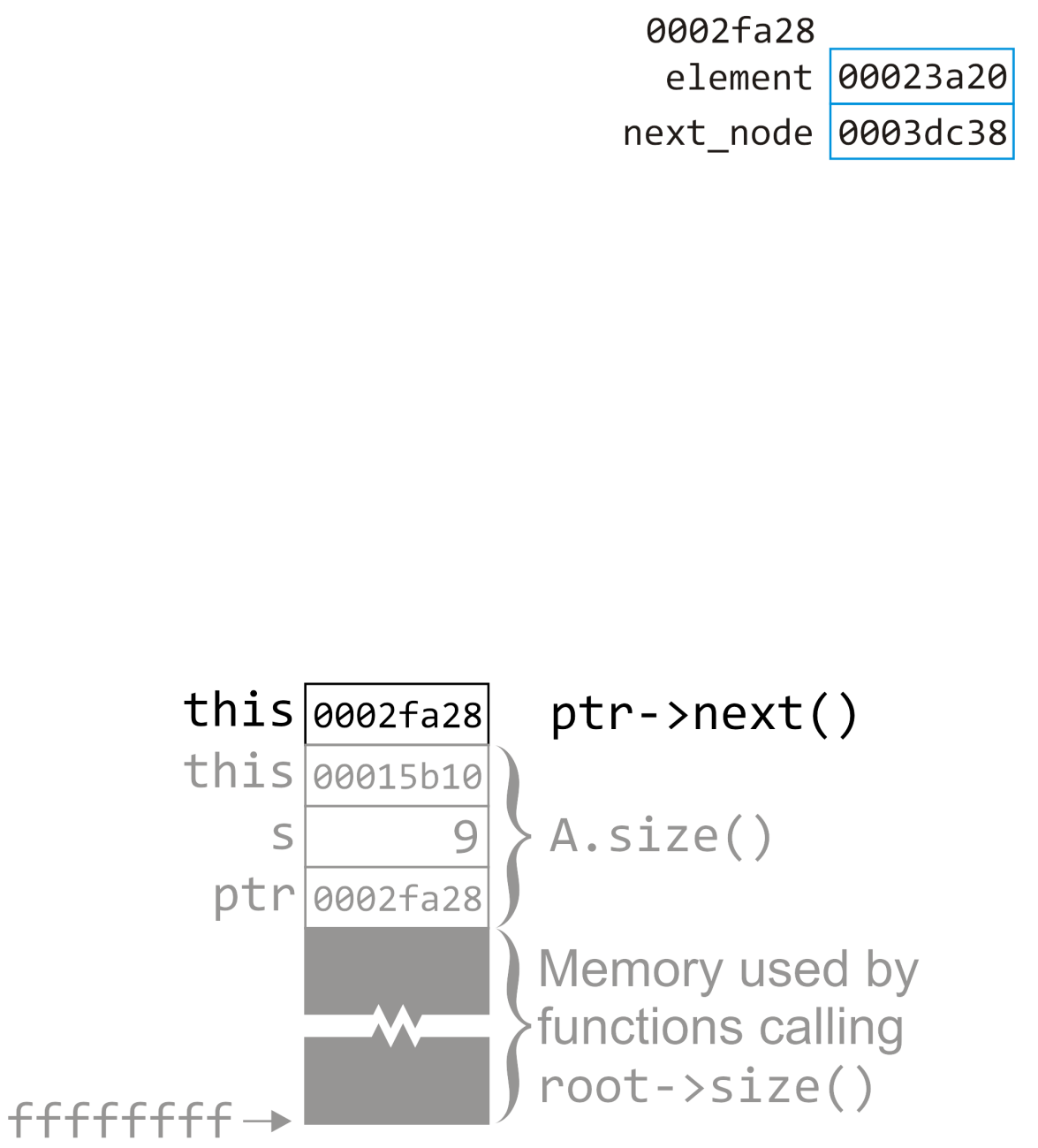 The body of the loop is over; we call next() on thenode at the address stored in ptr
Simple_tree *Single_node::next() const {
   return next_node;
}
A.size()
root->size();
19.1
Example
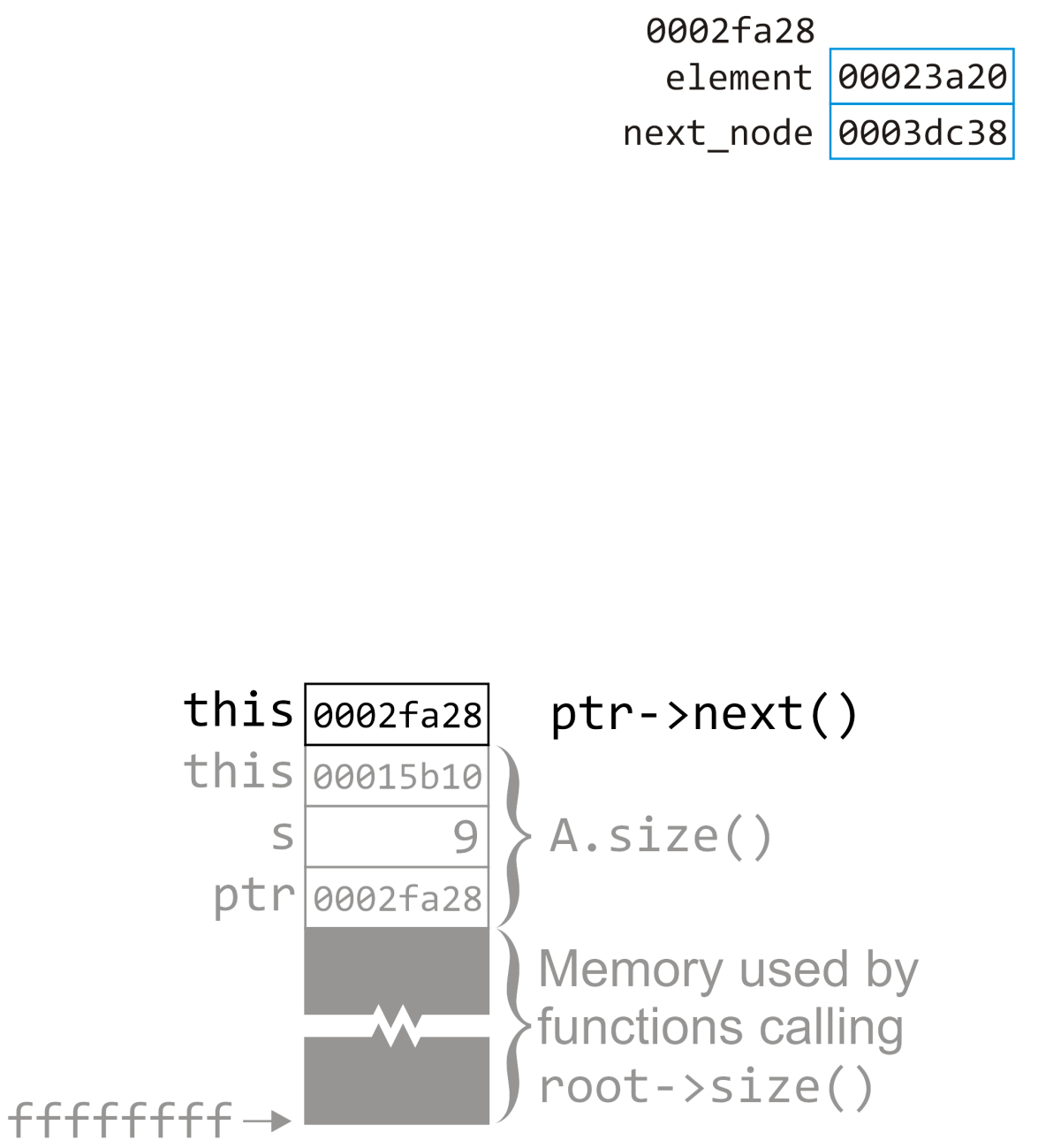 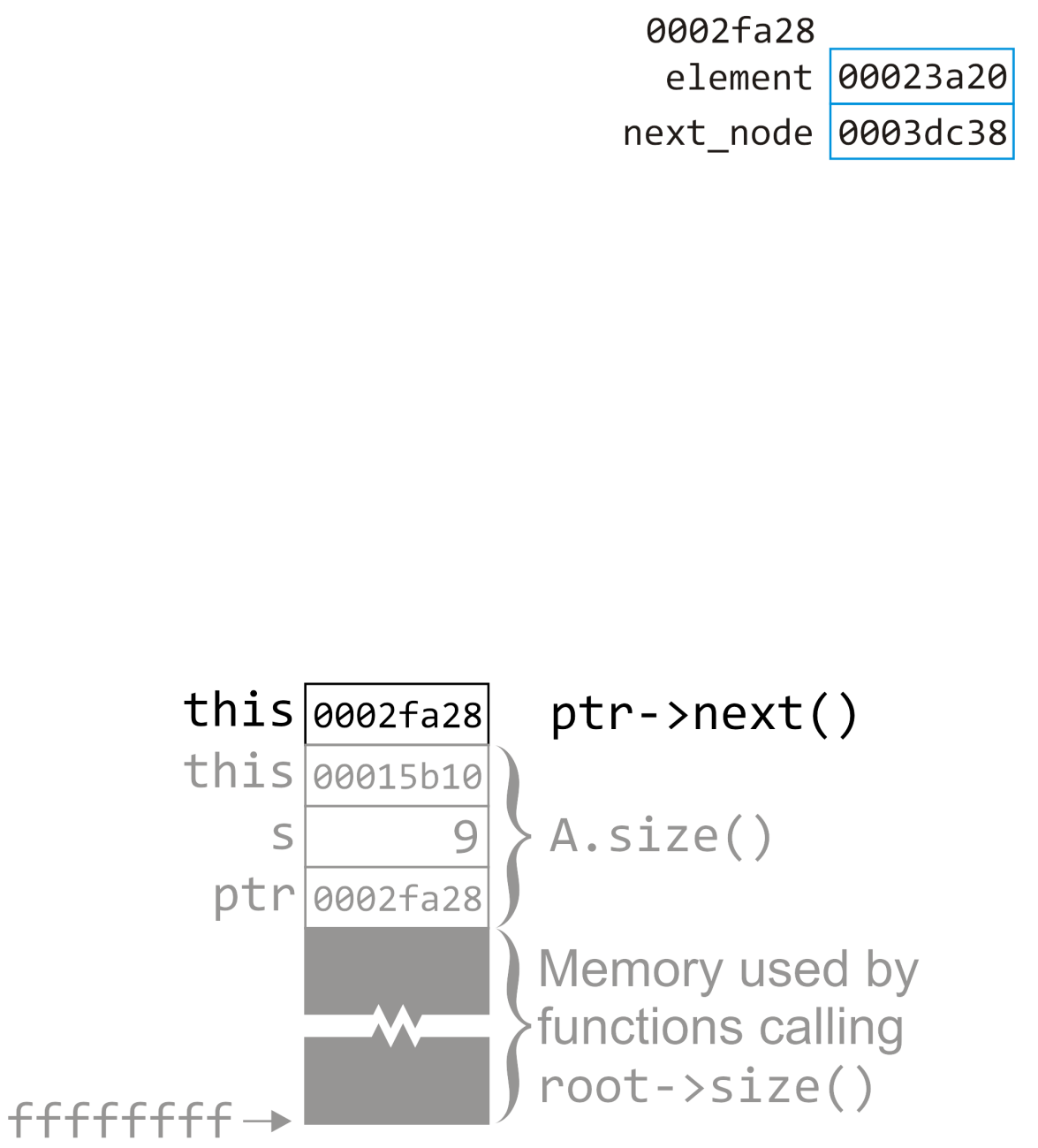 The body of the loop is over; we call next() on thenode at the address stored in ptr
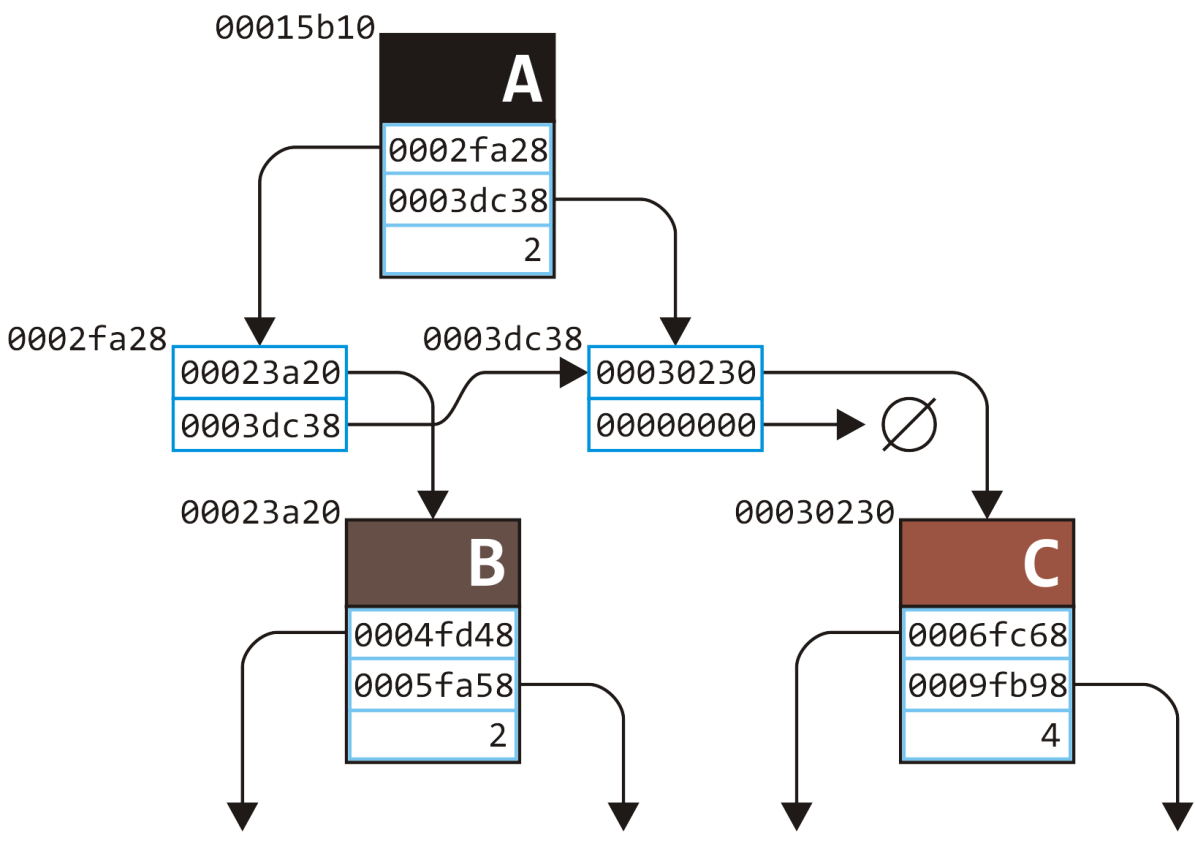 A.size()
root->size();
19.1
Example
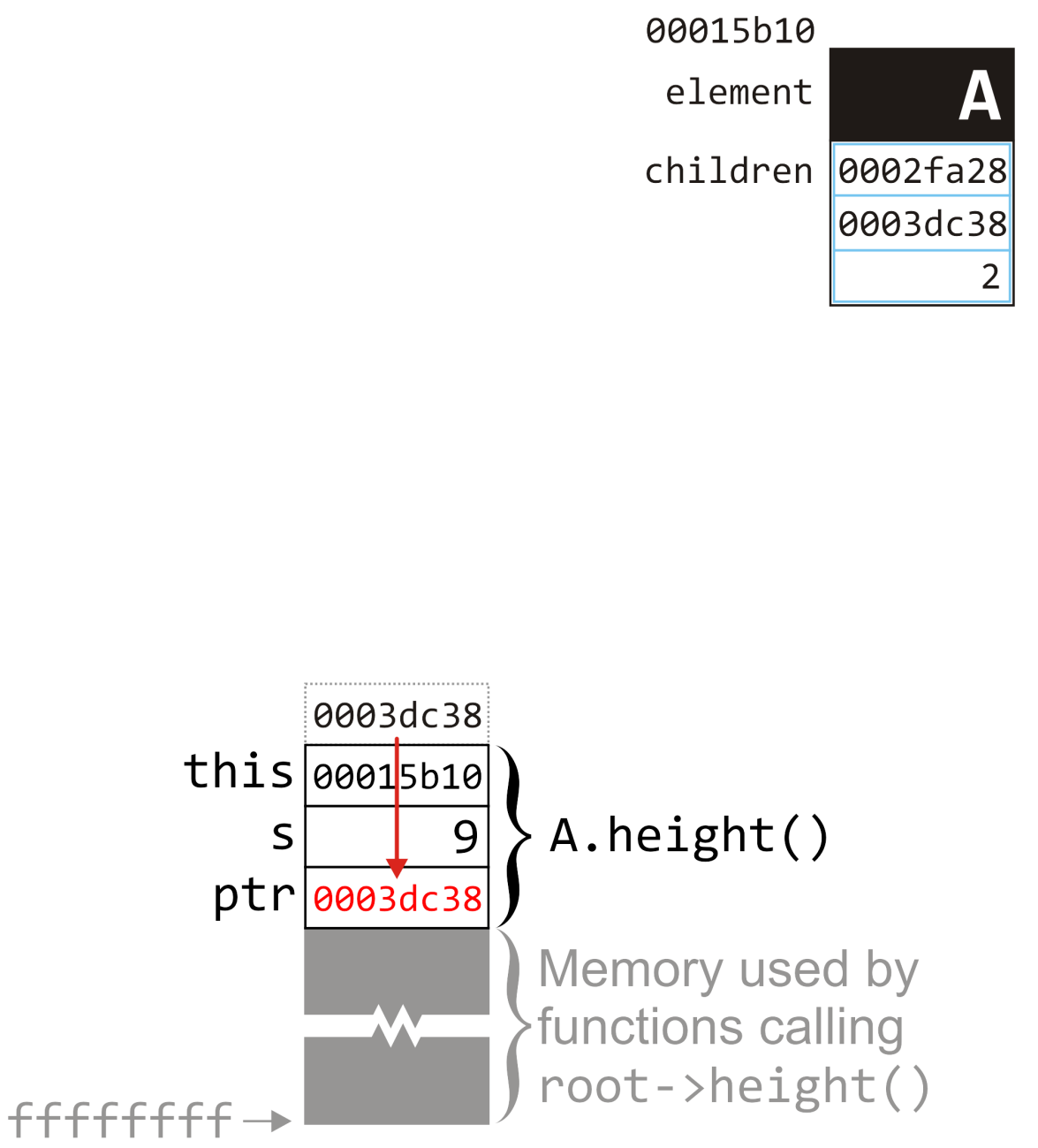 The returned value is assigned to ptr
int Simple_tree::size() const {
   int s = 1;

   for (
      Single_node<Simple_tree *> *ptr = children.head();
      ptr != 0; ptr = ptr->next()
   ) {
      s += ptr->value()->size();
   }

   return s;
}
A.size()
root->size();
19.1
Example
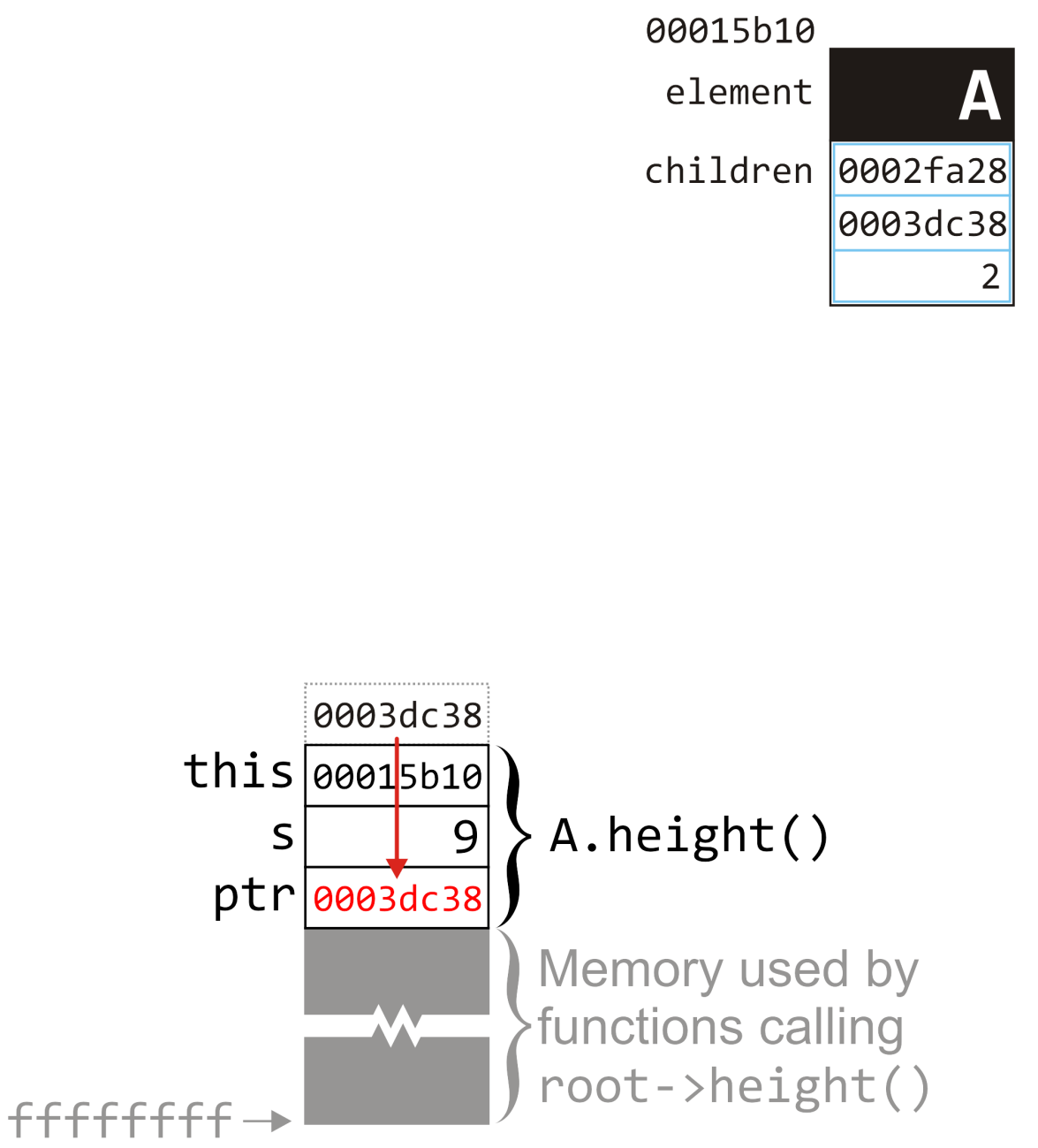 The returned value is assigned to ptr
We note that it is ptr != 0
int Simple_tree::size() const {
   int s = 1;

   for (
      Single_node<Simple_tree *> *ptr = children.head();
      ptr != 0; ptr = ptr->next()
   ) {
      s += ptr->value()->size();
   }

   return s;
}
A.size()
root->size();
19.1
Example
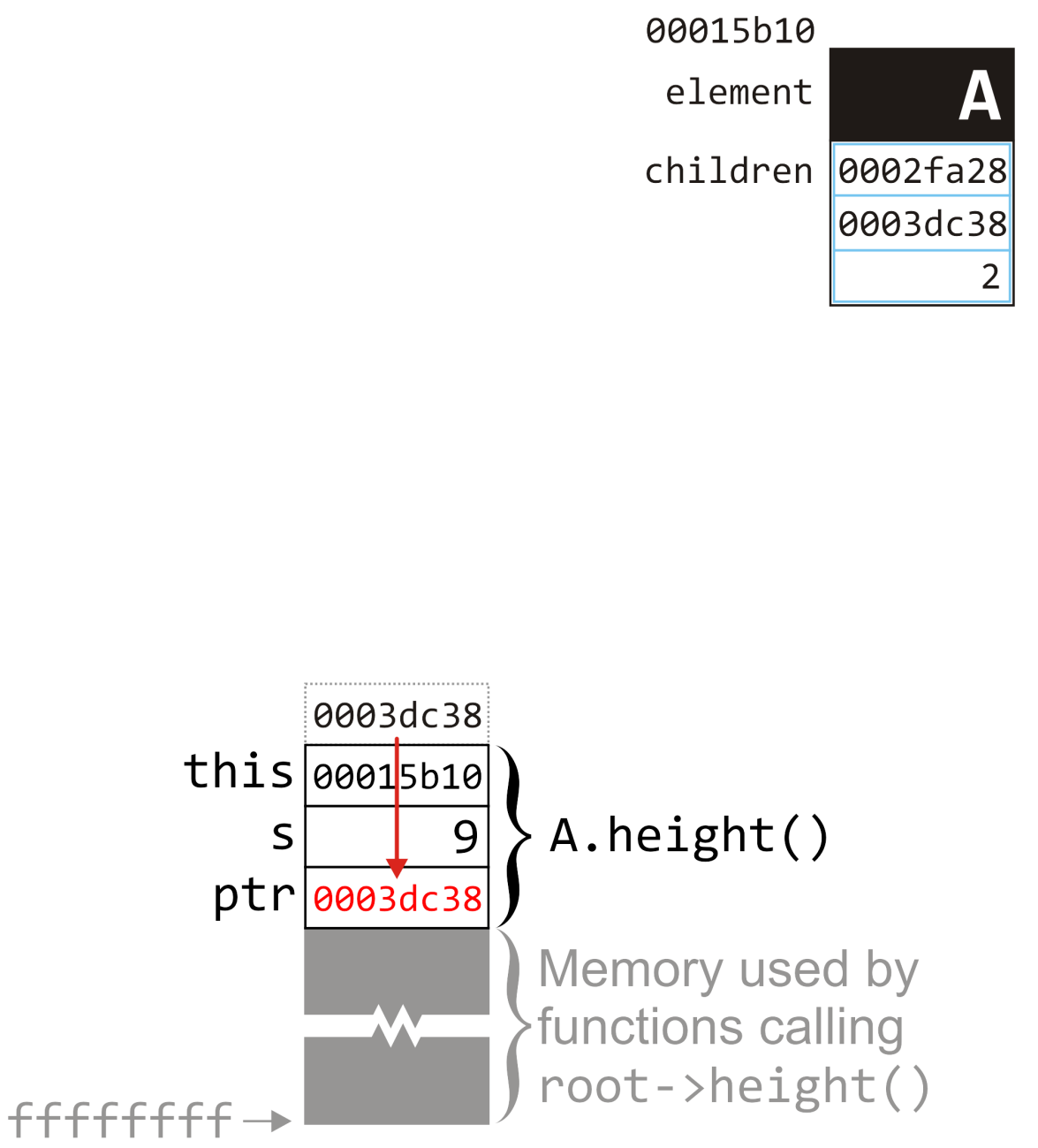 The returned value is assigned to ptr
We note that it is ptr != 0
We call ptr->value()
int Simple_tree::size() const {
   int s = 1;

   for (
      Single_node<Simple_tree *> *ptr = children.head();
      ptr != 0; ptr = ptr->next()
   ) {
      s += ptr->value()->size();
   }

   return s;
}
A.size()
root->size();
19.1
Example
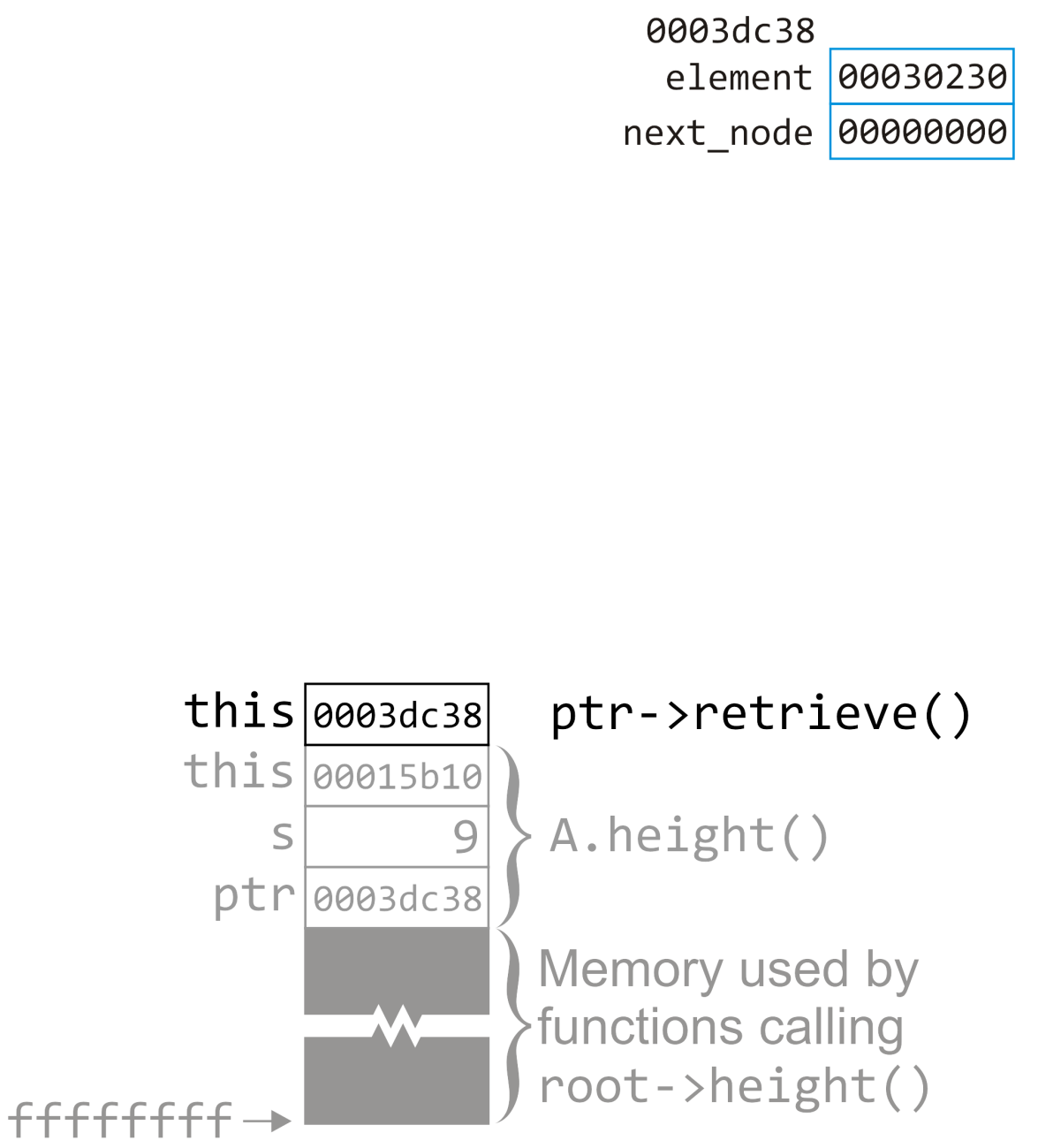 This node stores the address of the tree nodeat 0030230
This is the value returned
Simple_tree *Single_node::value() const {
   return node_value;
}
A.size()
root->size();
19.1
Example
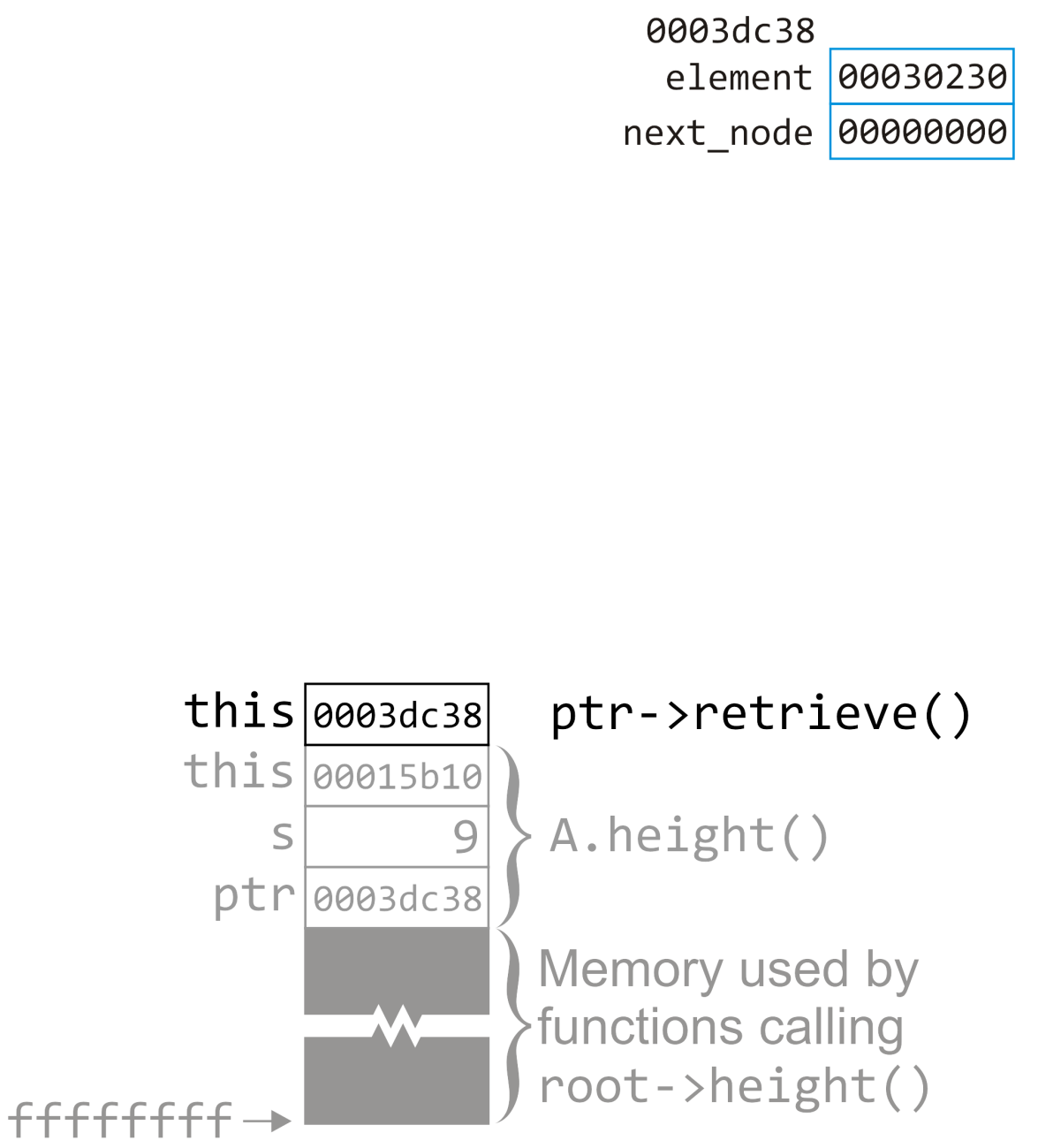 This node stores the address of the tree nodeat 0030230
This is the value returned
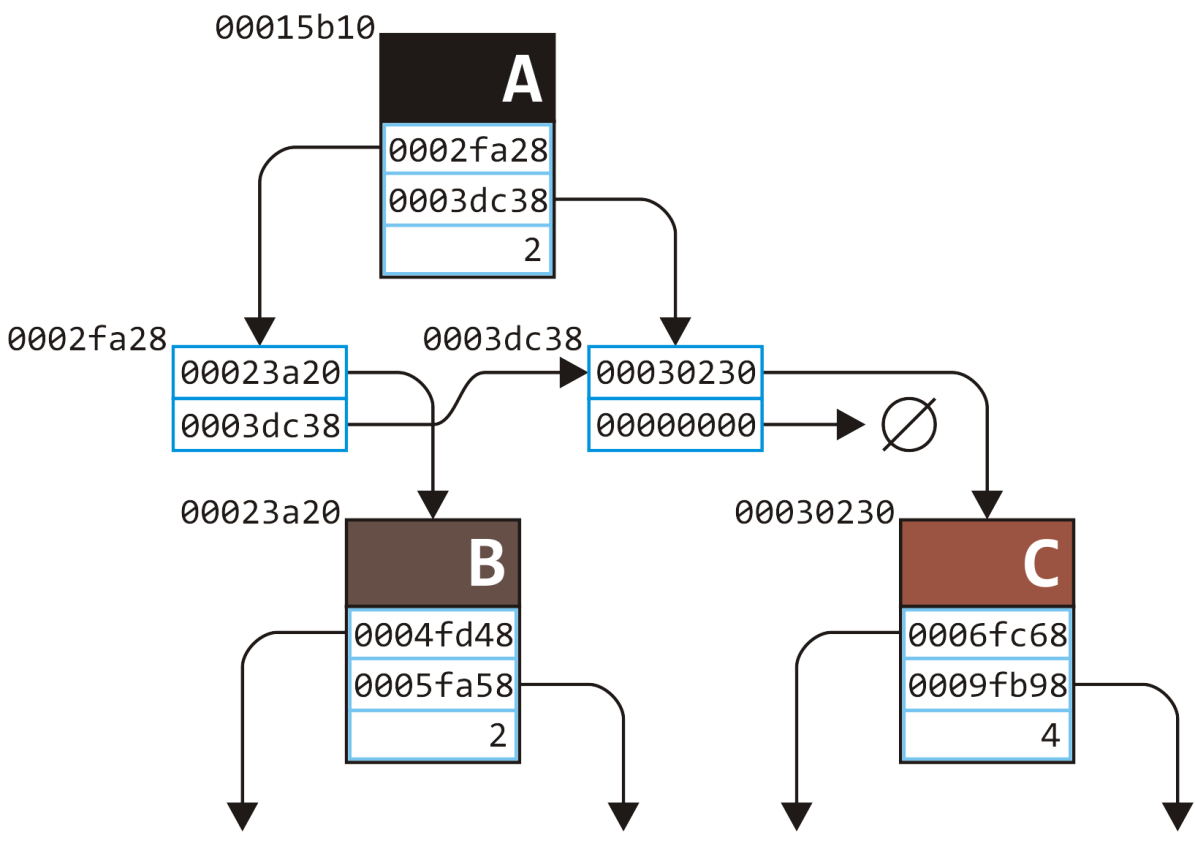 A.size()
root->size();
19.1
Example
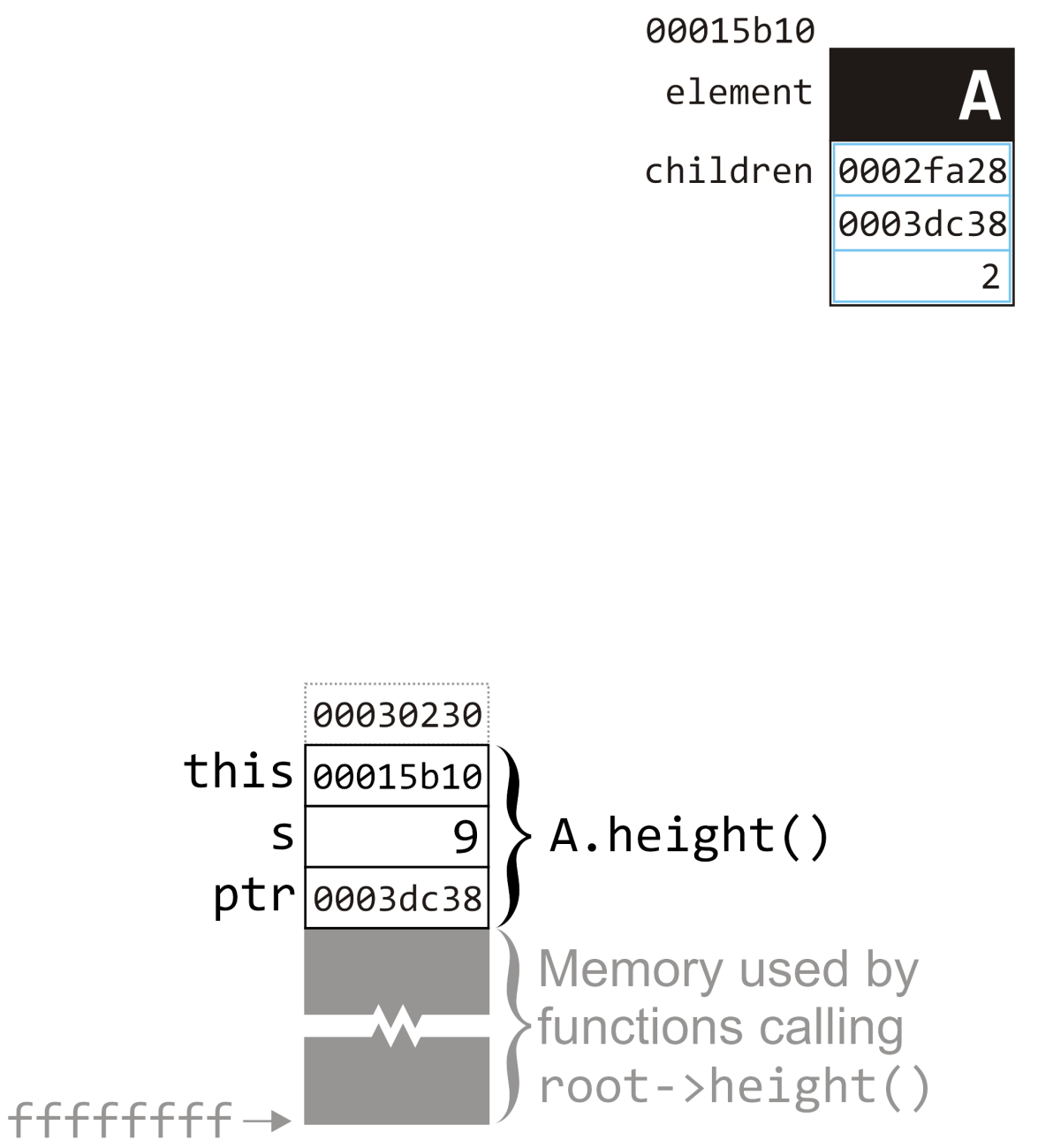 We call size() on this tree node
int Simple_tree::size() const {
   int s = 1;

   for (
      Single_node<Simple_tree *> *ptr = children.head();
      ptr != 0; ptr = ptr->next()
   ) {
      s += ptr->value()->size();
   }

   return s;
}
A.size()
root->size();
19.1
Example
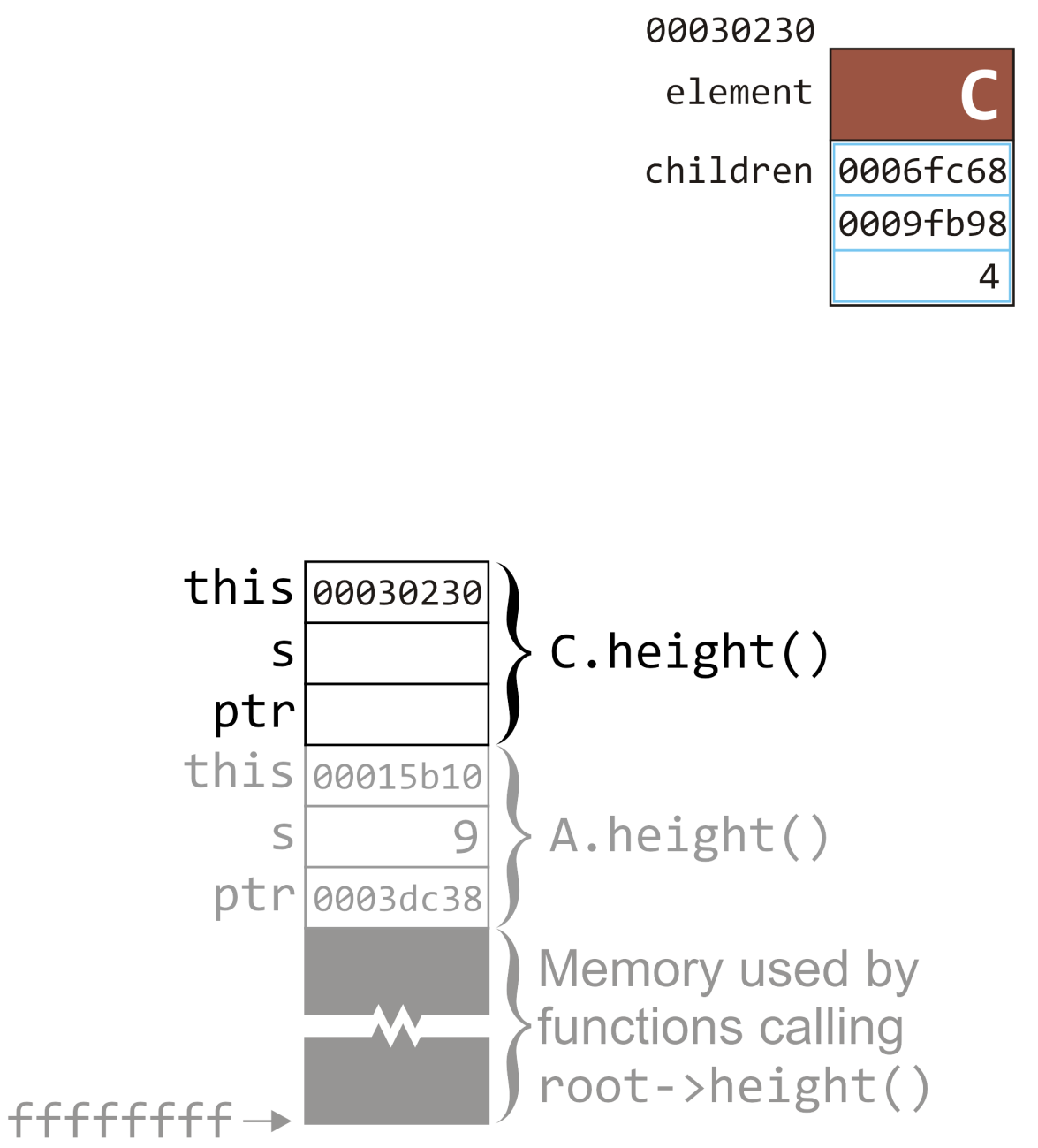 Again, we won’t go through the whole process
After walking through the linked list, we will notethat the number of nodes in this tree is 5
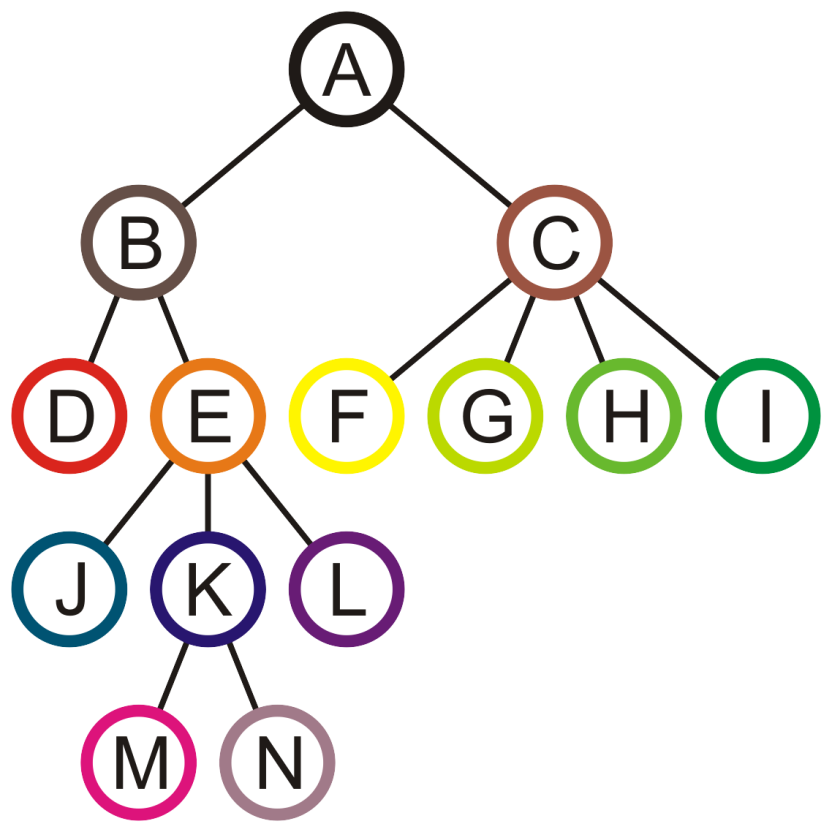 C.size()
A.size()
root->size();
19.1
Example
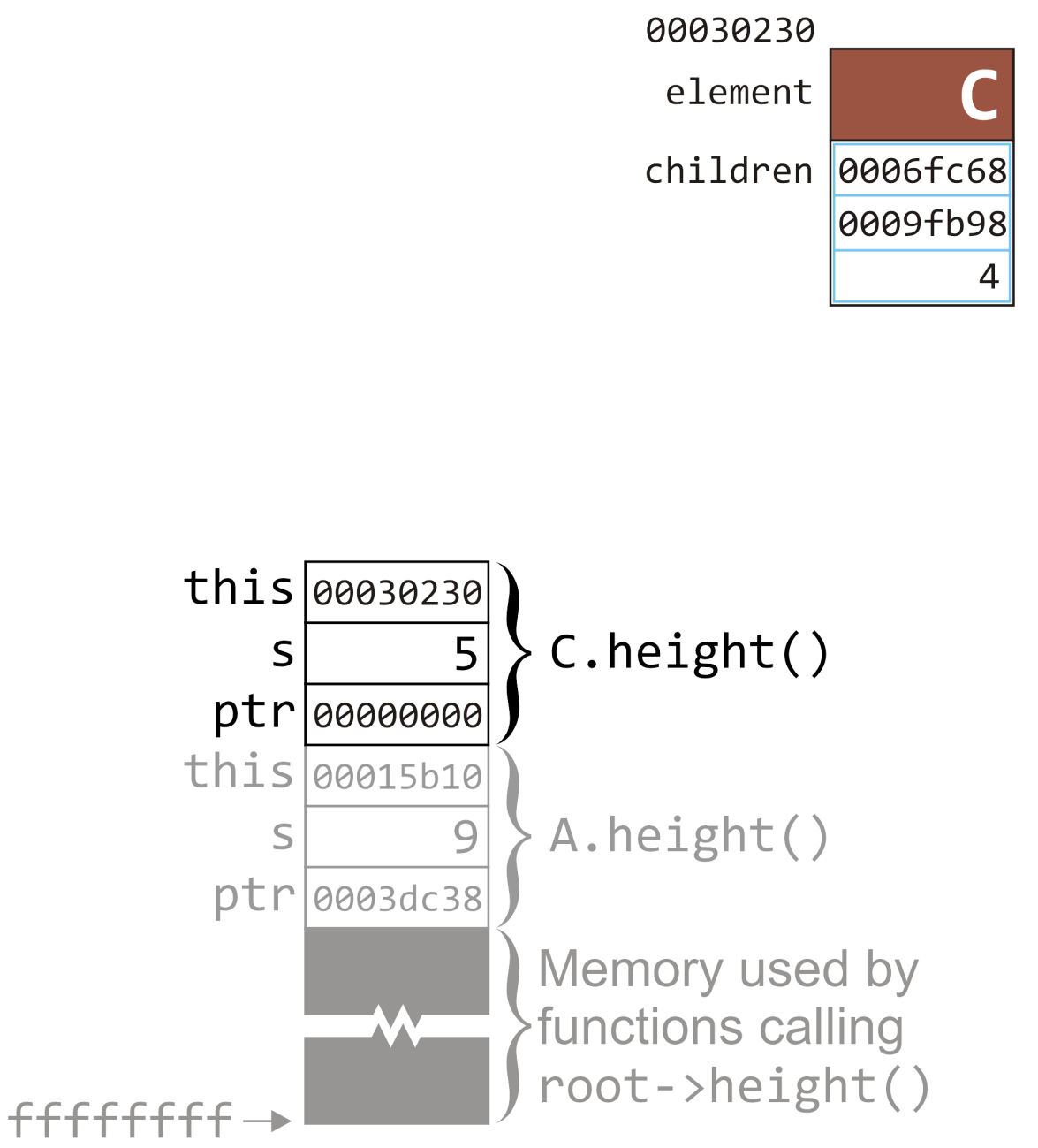 By the end, s is assigned 5 and ptr is 00000000
C.size()
int Simple_tree::size() const {
   int s = 1;

   for (
      Single_node<Simple_tree *> *ptr = children.head();
      ptr != 0; ptr = ptr->next()
   ) {
      s += ptr->value()->size();
   }

   return s;
}
A.size()
root->size();
19.1
Example
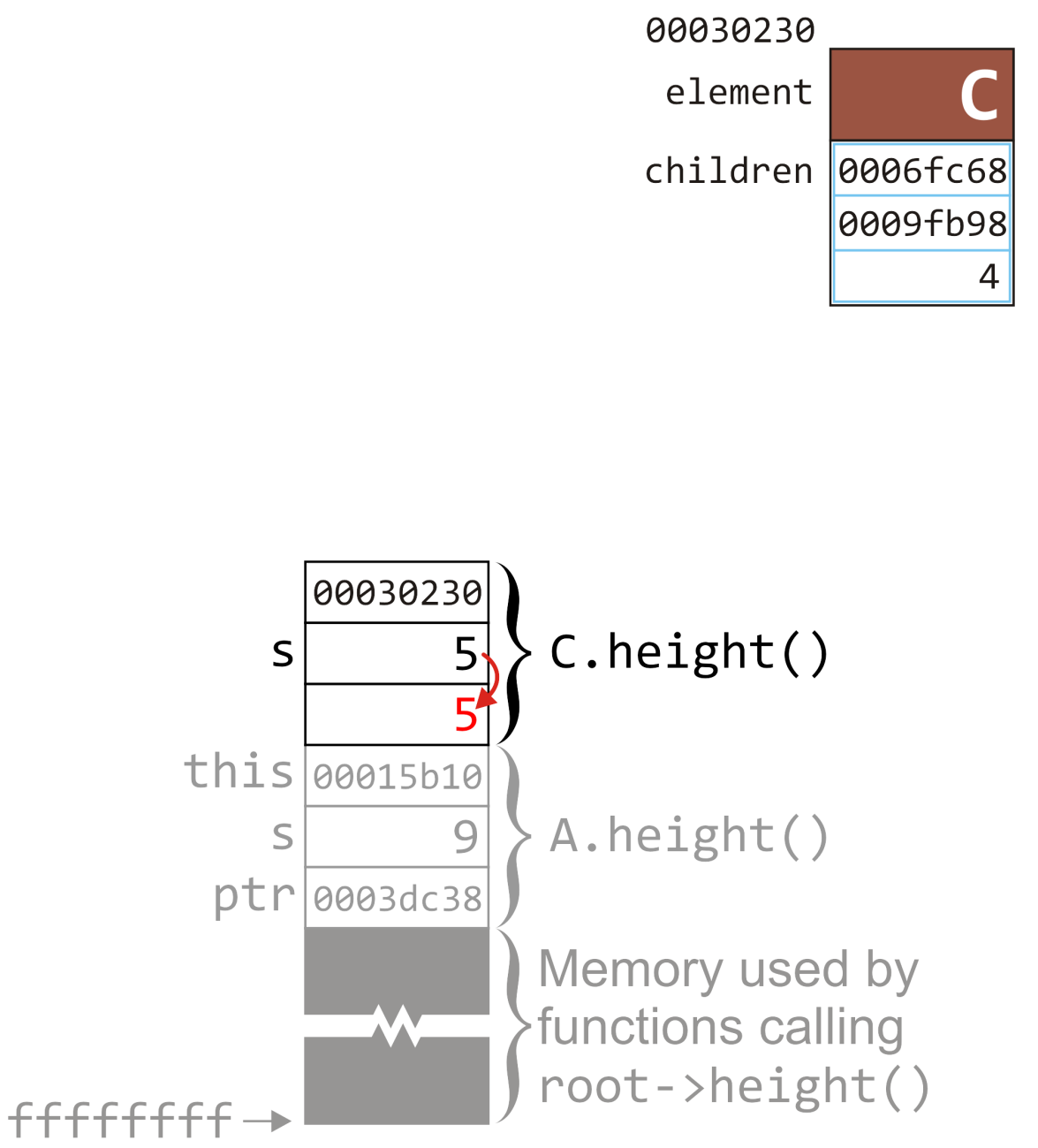 The condition ptr != 0 is false, so we prepare toreturn by copying the value of s into the appropriatelocation
C.size()
int Simple_tree::size() const {
   int s = 1;

   for (
      Single_node<Simple_tree *> *ptr = children.head();
      ptr != 0; ptr = ptr->next()
   ) {
      s += ptr->value()->size();
   }

   return s;
}
A.size()
root->size();
19.1
Example
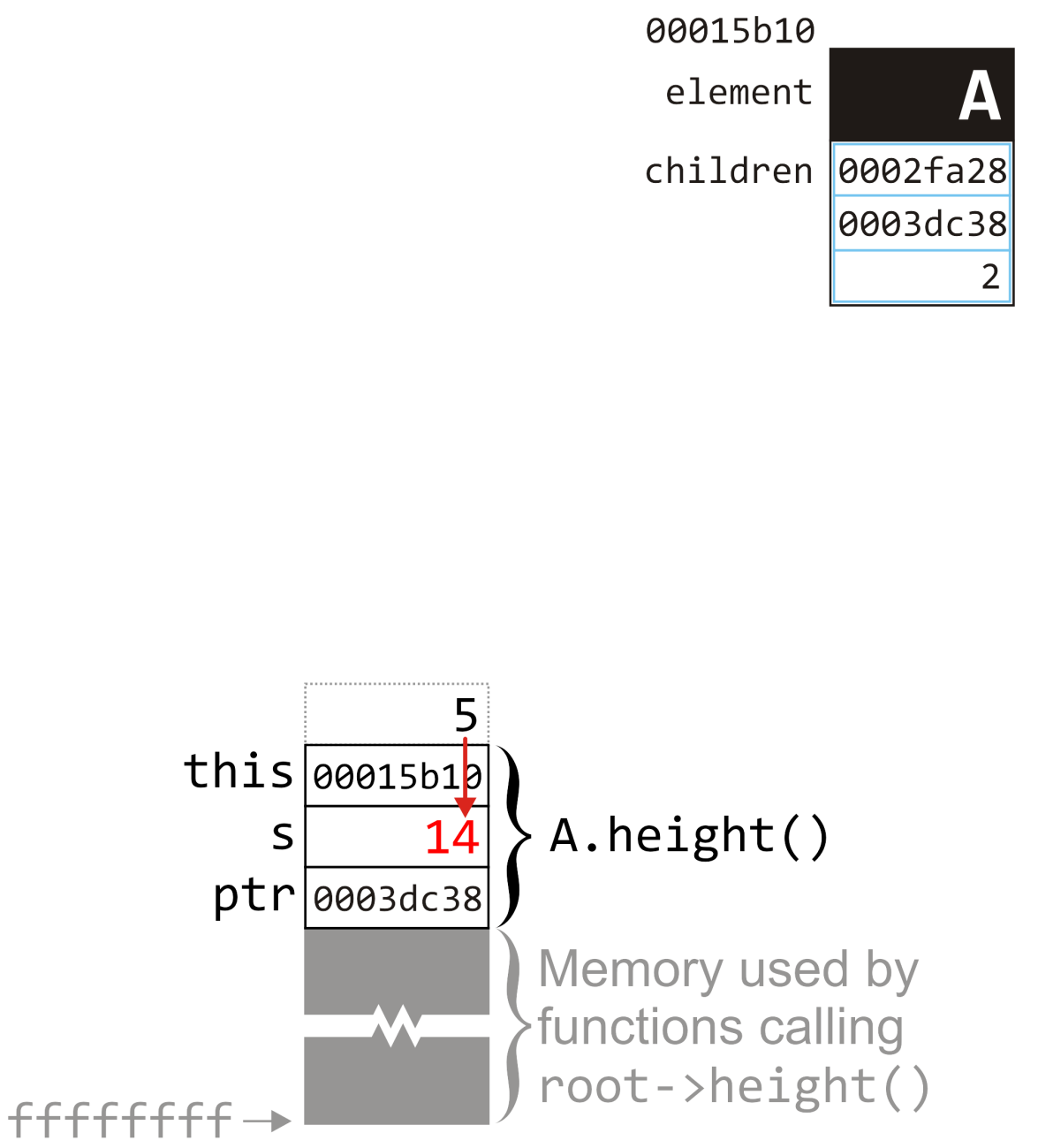 The calling function adds the return value to so
The new value is 9 + 5 = 14
int Simple_tree::size() const {
   int s = 1;

   for (
      Single_node<Simple_tree *> *ptr = children.head();
      ptr != 0; ptr = ptr->next()
   ) {
      s += ptr->value()->size();
   }

   return s;
}
A.size()
root->size();
19.1
Example
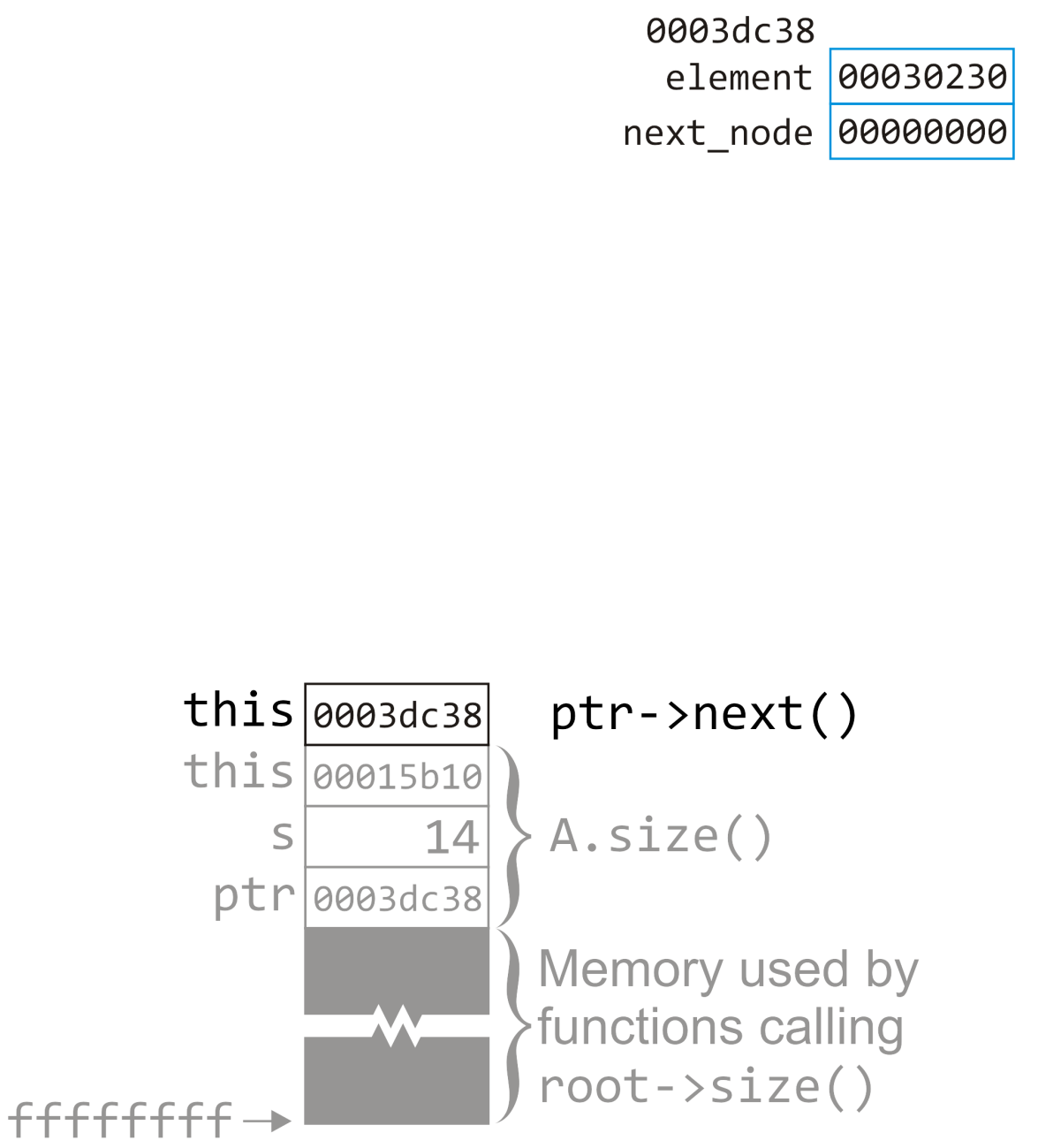 The loop is over, so we call ptr->next()
int Simple_tree::size() const {
   int s = 1;

   for (
      Single_node<Simple_tree *> *ptr = children.head();
      ptr != 0; ptr = ptr->next()
   ) {
      s += ptr->value()->size();
   }

   return s;
}
A.size()
root->size();
19.1
Example
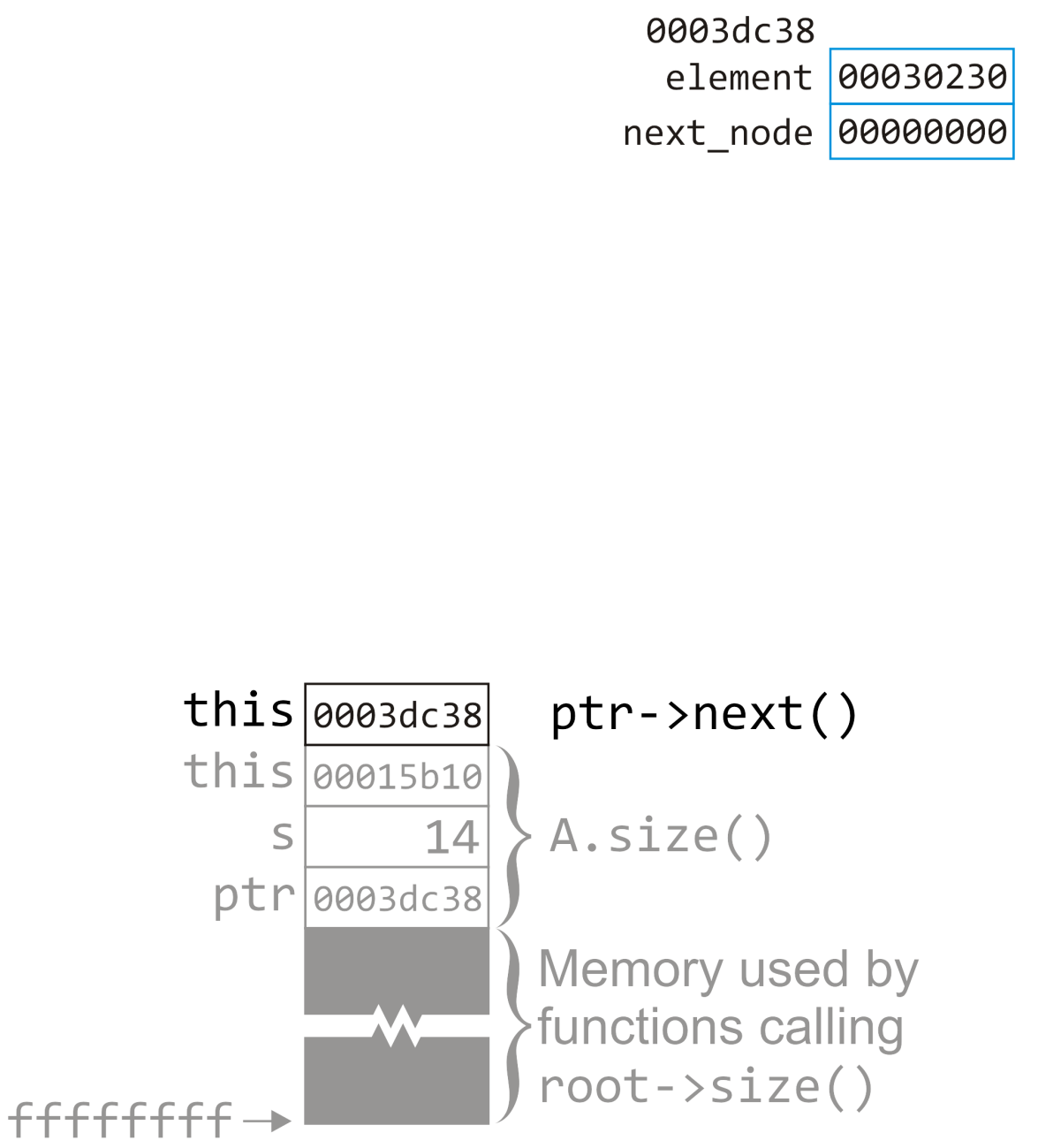 The loop is over, so we call ptr->next()
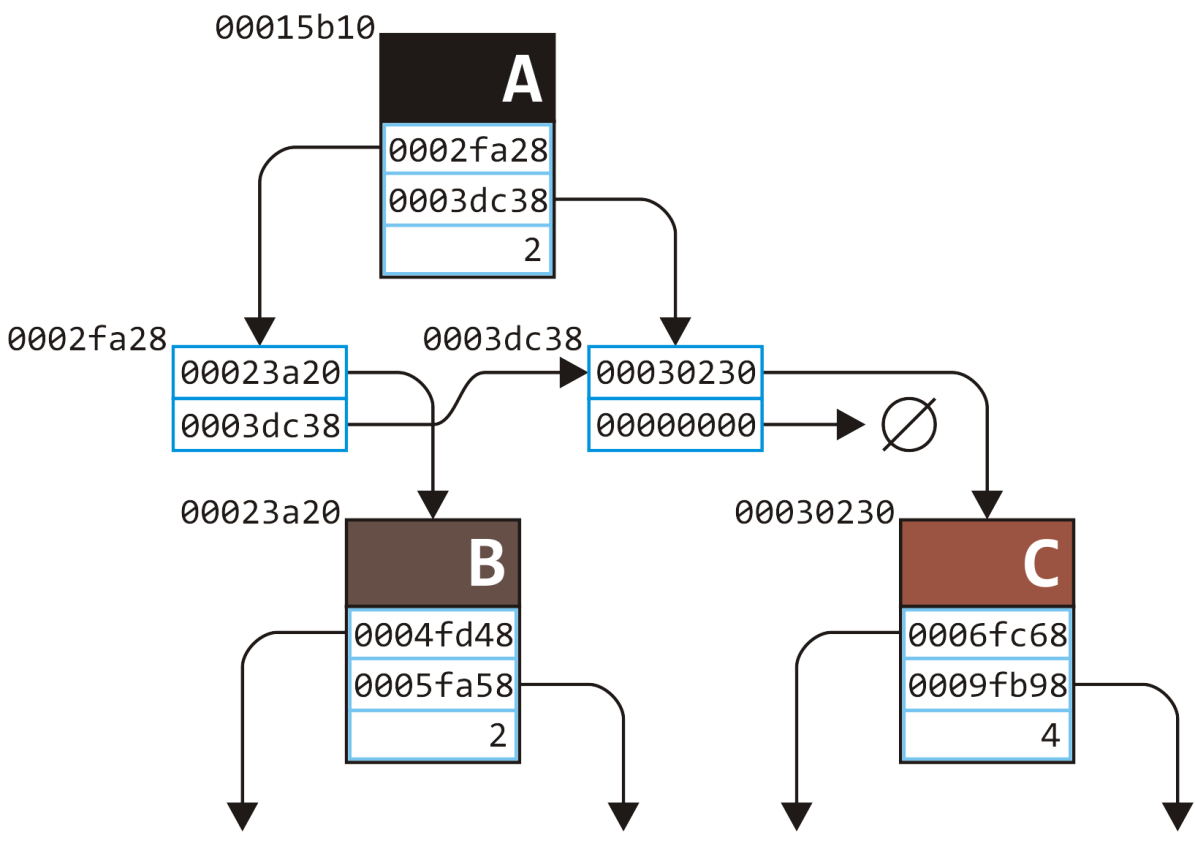 A.size()
root->size();
19.1
Example
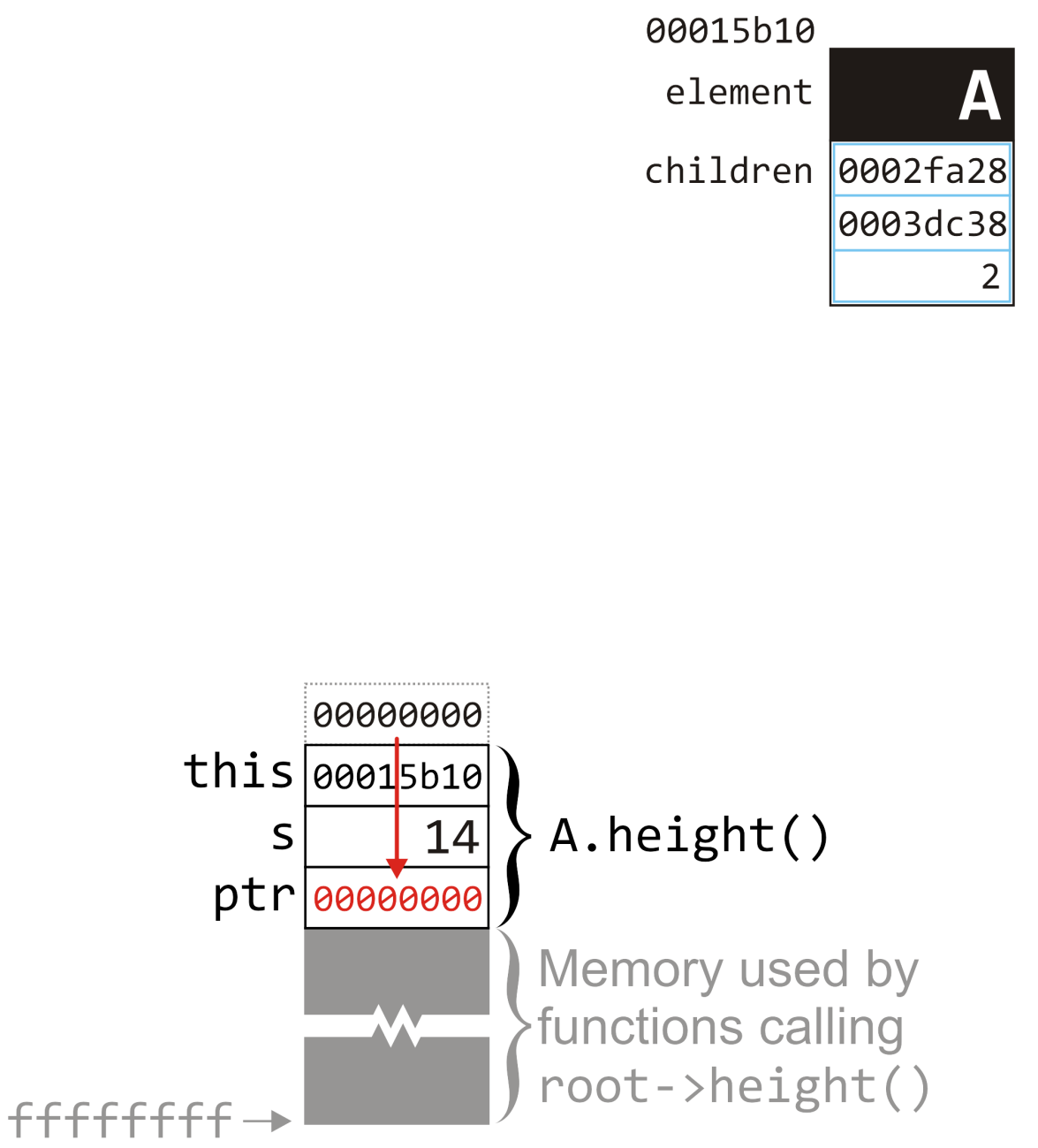 The returned value of ptr->next() is copied to theappropriate location for the variable ptr
int Simple_tree::size() const {
   int s = 1;

   for (
      Single_node<Simple_tree *> *ptr = children.head();
      ptr != 0; ptr = ptr->next()
   ) {
      s += ptr->value()->size();
   }

   return s;
}
A.size()
root->size();
19.1
Example
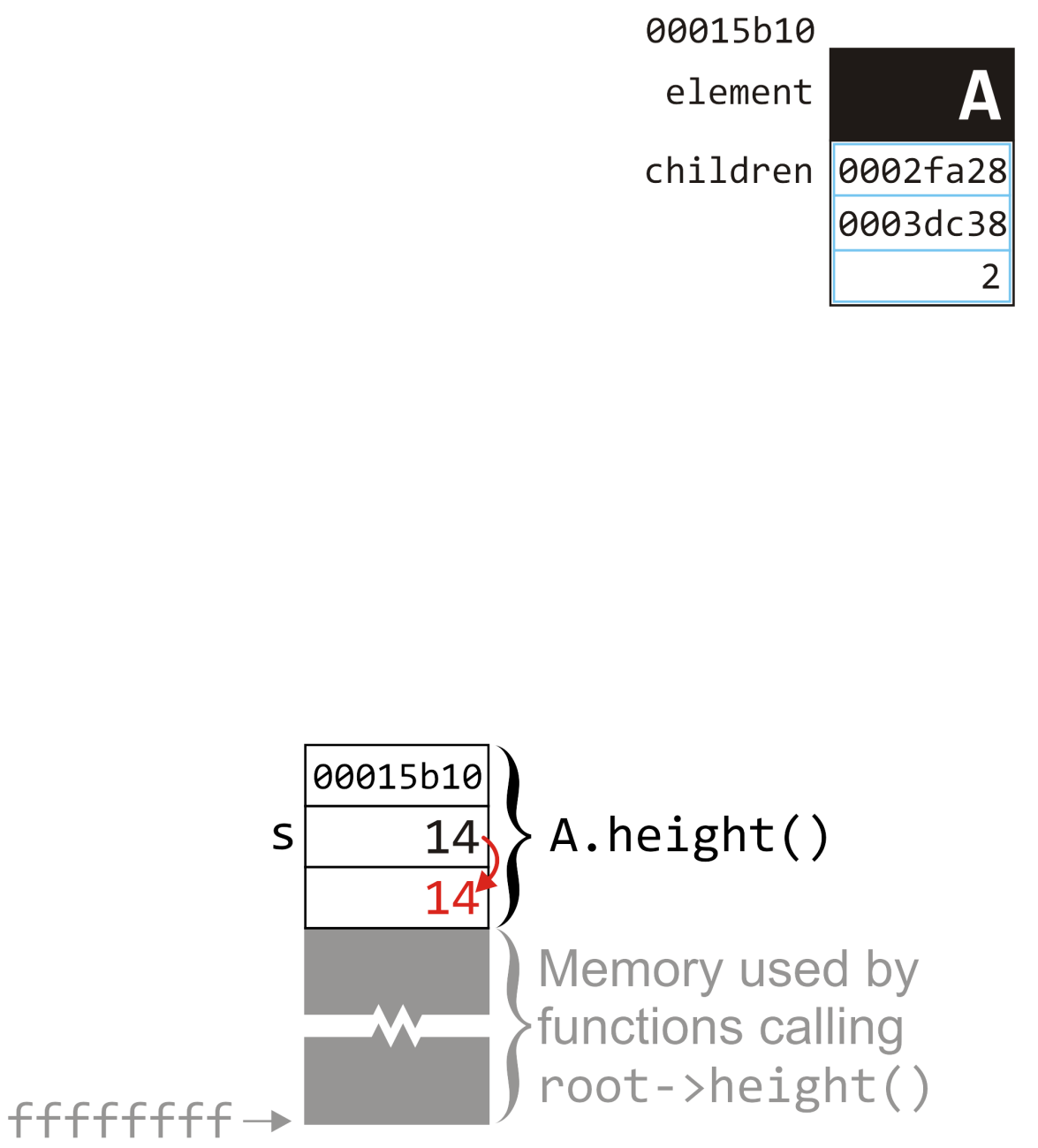 At this point, ptr != 0 returns false, so we prepareto return by copying the local variable s to the appropriate location
int Simple_tree::size() const {
   int s = 1;

   for (
      Single_node<Simple_tree *> *ptr = children.head();
      ptr != 0; ptr = ptr->next()
   ) {
      s += ptr->value()->size();
   }

   return s;
}
A.size()
root->size();
19.1
Example
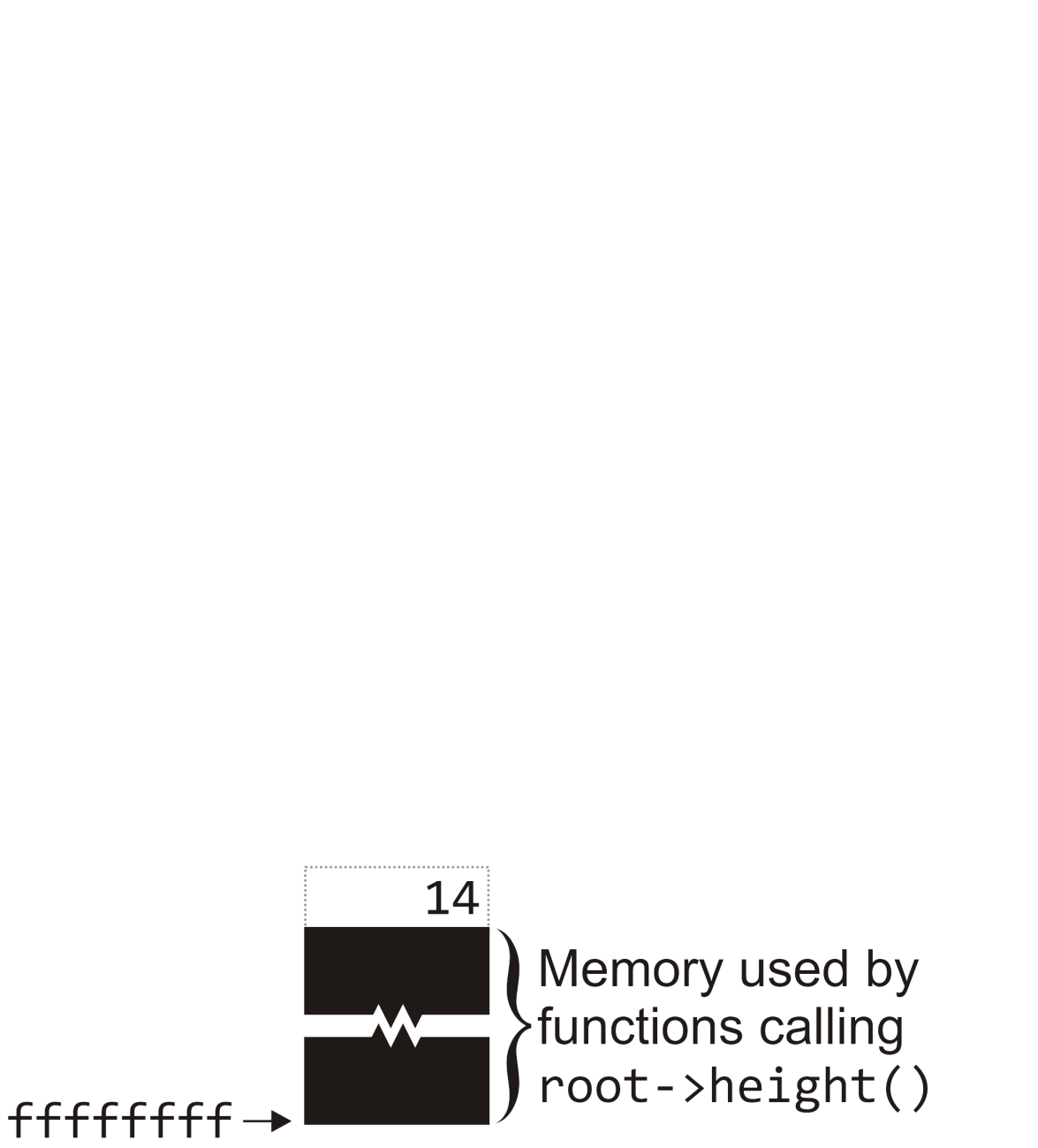 We have returned to whatever function originally called
		root->size();

	That function can access the value returned by the call, either assigning it, using it as a further function call, or possibly discarding it
root->size();
19.1
Comments
In this example, we have gone step-by-step through these function calls—you may have even noted a few places where optimizations could have occurred
Good compilers will optimize code—you will see more of this in the course ECE 351 Compilers
Summary
In this topic, we have at an in-depth study of recursion on a tree
A step-by-step process visiting the various nodes within the tree
The process is very methodological and recursive
If time permits, I will try to prepare slides demonstrating recursion on a binary tree with a more complex function
References
Wikipedia, http://en.wikipedia.org/wiki/Recursion_(computer_science)
	
[1]	Donald E. Knuth, The Art of Computer Programming, Volume 1:  Fundamental Algorithms, 3rd Ed., Addison Wesley, 1997, §2.2.1, p.238.

	These slides are provided for the ECE 250 Algorithms and Data Structures course.  The material in it reflects Douglas W. Harder’s best judgment in light of the information available to him at the time of preparation.  Any reliance on these course slides by any party for any other purpose are the responsibility of such parties.  Douglas W. Harder accepts no responsibility for damages, if any, suffered by any party as a result of decisions made or actions based on these course slides for any other purpose than that for which it was intended.